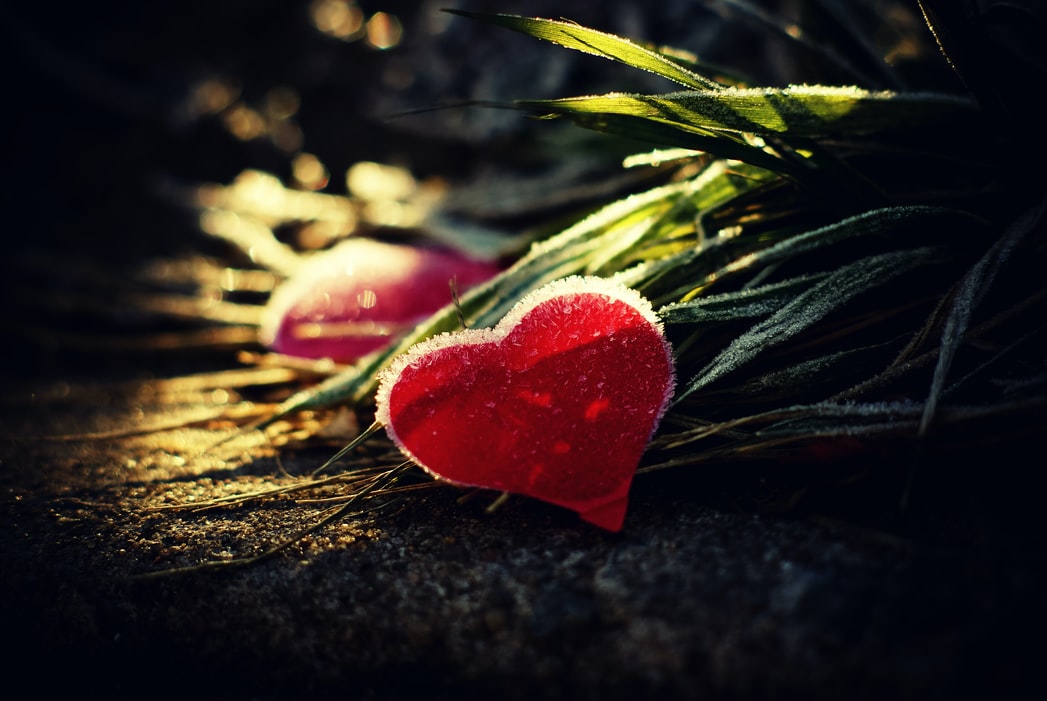 Of the Heart
4
Ron Bert
April 2, 2023
He laid down His life for us

By this we know love

lay down your lives for the brethren

whoever has this world's goods
and sees his brother in need
shuts up his heart from him

how is the love of God in him?
By this we know love, because He laid down His life for us. And we also ought to lay down our lives for the brethren. But whoever has this world's goods, and sees his brother in need, and shuts up his heart from him, how does the love of God abide in him? — 1st  John 3:16-17
He
By this we know love
↑
↖
↗
laid down His life for us
is
our lives for
y
lay down
whoever has this
the brethren
world's goods
and sees his brother
in need
shuts up his heart
from him
the love of
how
in him?
God
let us not love in word or in tongue
but in deed and in truth

by this we know we are of the truth and shall assure our hearts before Him
in
in
let us not love in
My little children, let us not love in word or in tongue, but in deed and in truth. And by this we know that we are of the truth, and shall assure our hearts before Him. For if our heart condemns us, God is greater than our heart, and knows all things. Beloved, if our heart does not condemn us, we have confidence toward God. — 1st  John 3:19-21
deed
truth
in
in
word or in tongue
but in deed and
in truth
by this we know
and shall assure
we are of the truth
advance
comfort
confirm
declare
pledge
promise
assure
our hearts before Him
if our
heart
condemns us,
God is greater
if our heart does not condemn us we have confidence toward God
if our heart condemns us,    God is greater   than our heart, and knows all things
heart
heart
than our heart, and
heart
knows all things
if our heart does
not
condemn us
confidence
we have
toward God
=
the word of God is living
the word of God is living

powerful

sharper than any two-edged sword
piercing division of soul and spirit

and is a discerner of the thoughts 
and intents of the heart

no creature is hidden from His sight 
to Him whom we must give account
For the word of God is living and powerful, and sharper than any two-edged sword, piercing even to the division of soul and spirit, and of joints and marrow, and is a discerner of the thoughts and intents of the heart. And there is no creature hidden from His sight, but all things are naked and open to the eyes of Him to whom we must give account. — Hebrews 4:12-13
+
powerful
sharper than any two-
edged sword
piercing
+
division of soul and spirit
and is a discerner
of the thoughts
and intents of the
+
=
no creature
heart
hidden
is
heart
from His sight
whom
to
Him
=
we must give account
→
"Now the parable is this: The seed is the word of God. Those by the wayside are the ones who hear; then the devil comes and takes away the word out of their hearts, lest they should believe and be saved. But the ones on the rock are those who, when they hear, receive the word with joy; and these have no root, who believe for a while and in time of temptation fall away." — Luke 8:11-13
The seed is the word of God

by the wayside hear
 then the word is out of their hearts

lest they should believe and be saved

on the rock hear
receive the word with joy
have no root, believe for a while 
and in time of temptation fall away
The seed is the
is
↘
↙
↓
word of God
by the wayside
by the wayside
hear
①
by the wayside
hear
then the
word
out of their
lest they should believe and be
hearts
should
should
→
→
saved
on the rock
hear
receive the
on the rock
hear
on the rock
②
word with joy
have no root,
believe for a while
and in time of
temptation fall away
The seed is the word of God

by the wayside hear
 then the word is out of their hearts

lest they should believe and be saved

on the rock hear
receive the word with joy
have no root, believe for a while 
and in time of temptation fall away
ones that fell among thorns hear 
go out and are choked with cares, riches, and pleasures of life
bring no fruit to maturity

ones on the good ground
having heard the word 
with a noble and good heart
keep it and bear fruit with patience
ones that fell among thorns hear 
go out and are choked with cares, riches, and pleasures of life
bring no fruit to maturity

ones on the good ground
having heard the word 
with a noble and good heart
keep it and bear fruit with patience
"Now the ones that fell among thorns are those who, when they have heard, go out and are choked with cares, riches, and pleasures of life, and bring no fruit to maturity. But the ones that fell on the good ground are those who, having heard the word with a noble and good heart, keep it and bear fruit with patience." — Luke 8:11-15
fell among thorns
fell among thorns
hear
hear
ones that fell among thorns
Forgetful
Worldly
.                                .
fell among thorns
Dismiss
↘
↙
↓
hear
by the wayside
hear
①
by the wayside
go out and are choked with cares,
③
③
Godly
bring
Temptations
Shallow
riches, and pleasures of life
no fruit to maturity
ones
→
→
The field is the world

good seeds are sons of the kingdom

tares are sons of the wicked one
The field is the world

good seeds are sons of the kingdom

tares are sons of the wicked one
"The field is the world, the good seeds are the sons of the kingdom, but the tares are the sons of the wicked one." — Matthew 13:38
The field is the world
good
on the good ground
on the good ground
on the good ground
.                                    .
on the good ground
on the rock
hear
on the rock
④
④
②
seeds are
sons of the kingdom
with a
having heard the word
heard
heard
noble and good heart
keep it and
tares are
sons of the
bear fruit with patience
keep it
keep it
.            .
.            .
wicked one
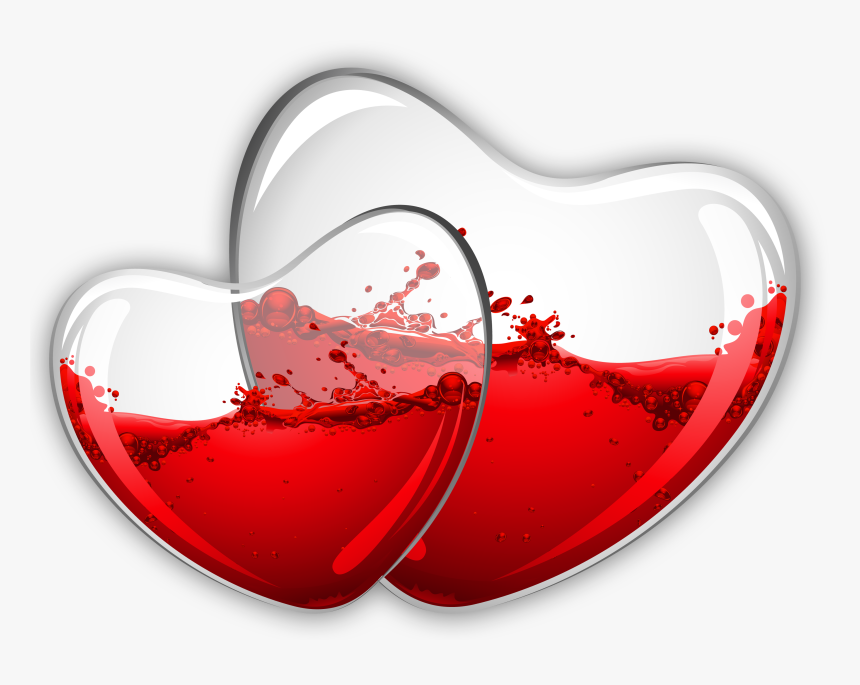 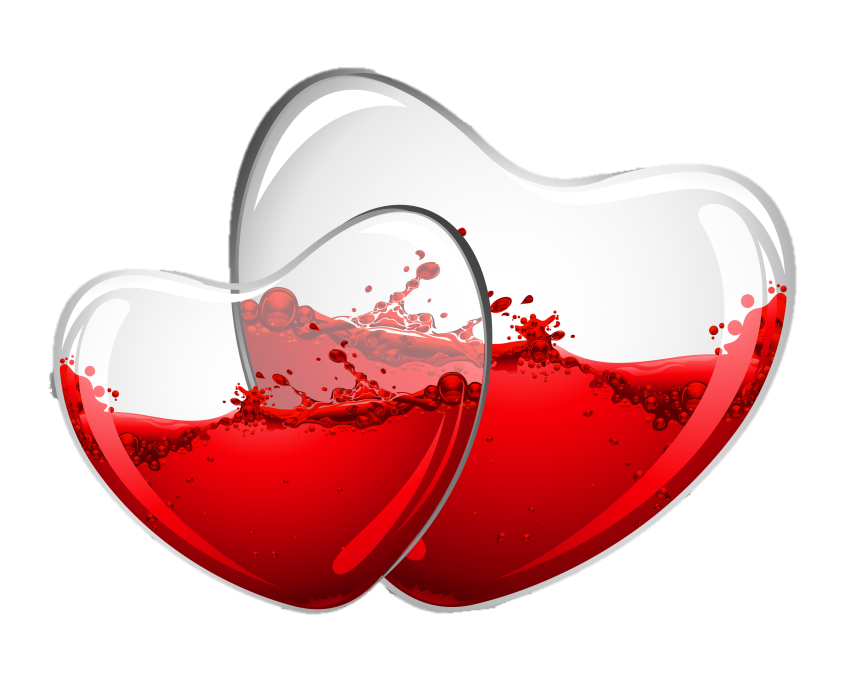 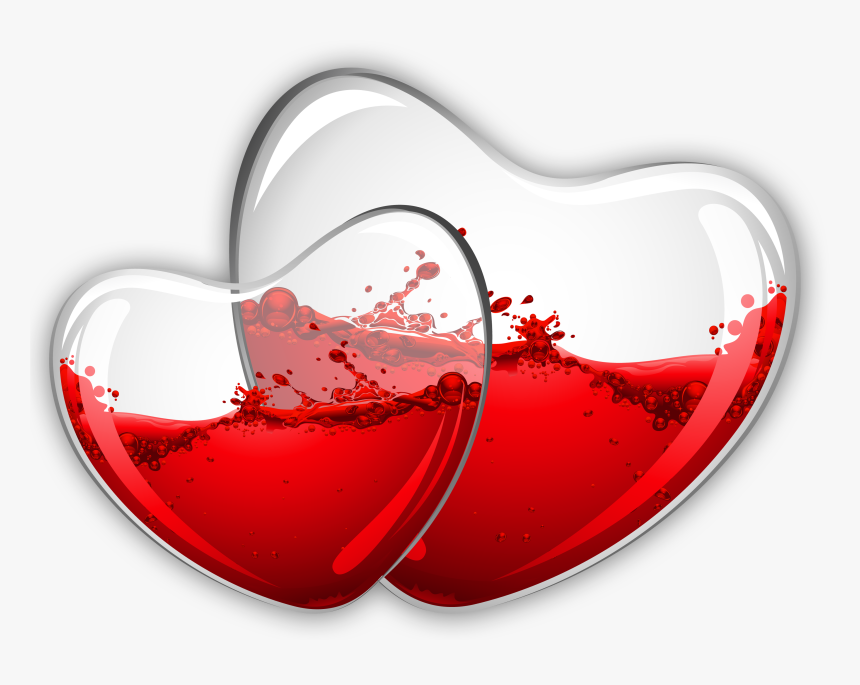 fruit of righteousness
fruit of righteousness is sown in peace
wisdom is first pure, then peaceable, gentle, willing to yield, full of mercy and good fruits, without partiality and without hypocrisy

if bitter envy and self-seeking in your hearts
do not boast and lie against the truth

This wisdom does not descend from above
 is earthly, sensual, demonic

where envy and self-seeking exist
confusion and every evil thing are there
bitter envy and self-seeking in
if
But if you have bitter envy and self-seeking in your hearts, do not boast and lie against the truth. This wisdom does not descend from above, but is earthly, sensual, demonic. For where envy and self-seeking exist, confusion and every evil thing are there. But the wisdom that is from above is first pure, then peaceable, gentle, willing to yield, full of mercy and good fruits, without partiality and without hypocrisy. Now the fruit of righteousness is sown in peace by those who make peace. — James 3:14-18
do not boast and lie against the
your hearts
This wisdom does not descend from
truth
above
is earthly, sensual, demonic
where envy and self-seeking exist
confusion
and every evil thing are there
wisdom
do not boast and lie against the truth
→
←
is first pure, then peaceable,
↓
willing to yield, full of mercy and good
gentle,
without partiality and without hypocrisy
fruits,
fruit of righteousness is sown in peace
↙
↘
A sound heart is life to the body


envy is rottenness to the bones
heart
=
A sound heart is life to the body, But envy is rottenness to the bones. — Proverbs 14:30
A sound heart is life to the body
heart
envy is rottenness to the
bones
=
live
taught: 
	Let your heart retain my words 				 Keep my commands
He also taught me, and said to me: "Let your heart retain my words; Keep my commands, and live. — Proverbs 4:4
taught
Let your heart retain my
:
heart
Keep my commands
words
remember
live
Flee also youthful lusts; but pursue righteousness, faith, love, peace with those who call on the Lord out of a pure heart. But avoid foolish and ignorant disputes, knowing that they generate strife. And a servant of the Lord must not quarrel but be gentle to all, able to teach, patient, in humility correcting those who are in opposition,  if God perhaps will grant them repentance, so that they may know the truth, and that they     may come to their senses and escape the snare   of the devil, having been taken captive by him     to do his will. — 2nd  Timothy 2:22-26
pursue righteousness;  faith, love, peace 
with who call on the Lord out of a pure heart

Flee youthful lusts and foolish ignorant disputes
		            knowing they generate strife

  a servant of the Lord
	  must not quarrel but be gentle to all
		  able to teach, patient, in humility 
			  correcting who are in opposition

perhaps know truth and come to their senses 
God grant them repentance to escape the devil
pursue righteousness
;
youthful lusts
Flee
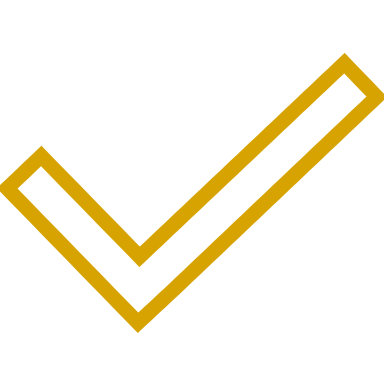 pure heart
.                                              .
faith, love, peace
with
who call on the Lord
foolish
out of a pure heart
and
Flee
ignorant disputes
knowing
they generate
a servant of the Lord
must not quarrel
strife
but be gentle to all
able to teach, patient, in
a servant
who are in opposition
correcting
humility
grant them repentance
perhaps
God
and
truth
know
escape
come to their senses
to
the devil
know truth
.                    .
→
←
If you do well
will you not be accepted? 

And if you do not do well
sin lies at the door
		    
		And its desire is for you
         
	    but you should rule over it
"If you do well, will you not be accepted? And if you do not do well, sin lies at the door. And its desire is for you, but you should rule over it." — Genesis 4:7
will you not be
If you do well
↓
And if you do not do
accepted?
sin lies at the door
well
And its
but you should
desire is for you
↘
rule over it
↑
↖
↗
rule over it
submit to God
Draw near to God 
and He will draw near to you


Resist the devil; he will flee from you
 
Cleanse your hands, you sinners
		         purify your hearts
				  you double-minded
Therefore submit to God. Resist the devil and he will flee from you. Draw near to God and He will draw near to you. Cleanse your hands, you sinners; and purify your hearts, you double-minded. — James 4:7-8
Resist
→
←
submit to God
he will flee from
the devil
born again
Draw near to God
you
and He will
draw near to you
Cleanse your
hands, you sinners
;
purify
↓
your hearts
you double-minded
having been born again
not of corruptible seed but incorruptible
through the word of God which abides forever

in obeying the truth through the Spirit 
in sincere love of the brethren

you have purified your soul

love one another fervently with a pure heart
 

this is the word of the LORD preached to you
Since you have purified your souls in obeying the truth through the Spirit in sincere love of the brethren, love one another fervently with a pure heart, having been born again, not of corruptible seed but incorruptible, through the word of God which lives and abides forever, because "All flesh is as grass, And all the glory of man as the flower of the grass. The grass withers, And its flower falls away, But the word of the LORD endures forever." Now this is the word which by the gospel was preached to you. — 1st Peter 1:22 -25
you have purified your soul
in obeying the
truth through the Spirit
in sincere love of the
brethren
love one another fervently with a pure
↓
having been born again
not of corruptible
born again
heart
in
through the word of God
seed but incorruptible
in
which
abides forever
↓
↙
↘
of the LORD
pure heart
one another
.                   .
this is the word
↑
↑
↑
↑
↑
↑
↑
preached to you
=
one another
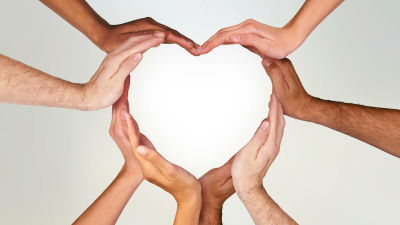 as I have loved you
I give you a new commandment 


that you love one another


if you have love for one another
all will know you are My disciples
new commandment
I give
"A new commandment I give to you, that you love one another; as I have loved you, that you also love one another. By this all will know that you are My disciples, if you have love for one another." — John 13:34 - 35
one
you
a
another
another
as I have loved you
↓
one another
love one
that you
sincere faith
all will know
↙
↘
if
you are My disciples
one
you have love for one
another
another
aware
know
know
[Speaker Notes: To be of God, love must be the scepter of one’s heart.]
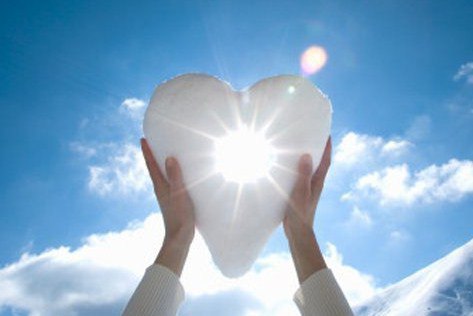 purpose of the commandment
the purpose of the
the purpose of the commandment is love from a pure heart, from a good conscience, from sincere faith

some have strayed
turned aside to idle talk
desiring to be teachers of the law understanding neither what they say nor the things which they affirm
Now the purpose of the commandment is love from a      pure heart, from a good conscience, and from sincere faith, from which some, having strayed, have turned aside to idle talk, desiring to be teachers of the law, understanding neither what they say nor the things which they affirm. — 1st Timothy 1:5-7
=
commandment
from a
is love
is love from a
from a pure heart
love from a
love from a
purpose of the commandment
	
	  is love 
		     ● from a pure heart
		     ● from a good conscience
		     ● from sincere faith
→
from sincere faith
from a
good conscience,
good conscience
pure heart,
pure heart
pure heart
↓
from sincere faith
e
sincere faith
turned
strayed
some
hav
→
←
desiring to be
aside to idle talk
understanding
teachers of the law
say nor the things
neither what they
which they affirm
[Speaker Notes: Love is the only way to obtain genuine life.]
And He said, "What comes out of a man, that defiles a man. For from within, out of the heart of men, proceed evil thoughts, adulteries, fornications, murders, thefts, covetousness, wickedness, deceit, lewdness, an evil eye, blasphemy, pride, foolishness. All these evil things come from within and    defile a man." — Mark 7:20-23
What comes out of a
What comes out of a man
				that defiles a man
What comes out of a man
				that defiles a man
man
from
that defiles a man
from within
	 out of the heart of men proceed


	● evil thoughts
	● adulteries
	● fornications
	● murders
	● thefts
	● covetousness
	● wickedness
from within
	 out of the heart of men proceed


	● evil thoughts
	● adulteries
	● fornications
	● murders
	● thefts
	● covetousness
	● wickedness
● evil thoughts
● adulteries
● fornications
● murders
● thefts
● blasphemies
● false witness
out of the heart of men
within
.                             .
.                             .
proceed
evil thoughts
adulteries
● deceit
● lewdness
● an evil eye
● blasphemy
● pride
● foolishness
● deceit
● lewdness
● an evil eye
● blasphemy
● pride
● foolishness
thefts
fornications
murders
covetousness
deceit
wickedness
"For out of the heart proceed evil thoughts, murders, adulteries, fornications, thefts, false witness, blasphemies." – Matthew 15:19
out of
the heart
evil
lewdness
an evil eye
blasphemy
out of
the heart
out of
the heart
adulteries
murders
thoughts
pride
foolishness
fornications
thefts
false witness
blasphemies
… having their understanding darkened, being alienated from the life of God, because of the ignorance that is in them, because of the blindness of their heart; who, being past feeling, have given themselves over to lewdness,           to work all uncleanness with greediness. — Ephesians 4:18-19
alienated from the life of God
				
their understanding darkened
		of the ignorance in them
	 	of blindness of their heart

              who past feeling work all
           uncleanness with greediness
         given to lewdness
their understanding
alienated from
darkened
↓
the life of God
of the
in them
ignorance
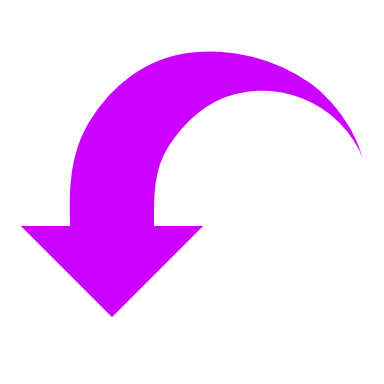 blindness of their heart
of
past feeling
who
given
to lewdness
past feeling
→
←
.                     .
uncleanness with
work all
greediness
the inward thought and the heart 
of man are deep

They devise iniquities: 
"perfected shrewd schemes"
They devise iniquities: "We have perfected a shrewd scheme." Both the inward thought and the heart of man are deep. — Psalms 64:6
"
They devise iniquities:
perfected
shrewd scheme
s
"
↓
the inward thought and the heart
of man are deep
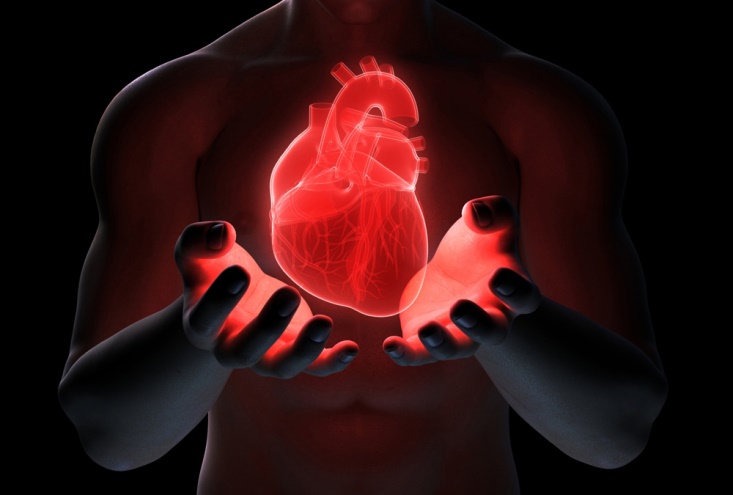 Thus says the LORD: "Cursed is the man who trusts in man And makes flesh his strength, Whose heart departs from the LORD."    — Jeremiah 17:5
G
O
D
TRUST
TRUTH
TR   TH
HEART
SPIRIT
strength
f
l
e
h
s
heart departs
heart departs
[Speaker Notes: The bottom line is what a heart is to itself. One can only know who one is and if not in accord with the divine calling of God Himself, oblivious despicable pursuits can lead to a soul's destruction over eternal life in Him. No crime is greater than departing from what is real beyond all that we can know. If God is not greater, then something less has been fallen in to.]
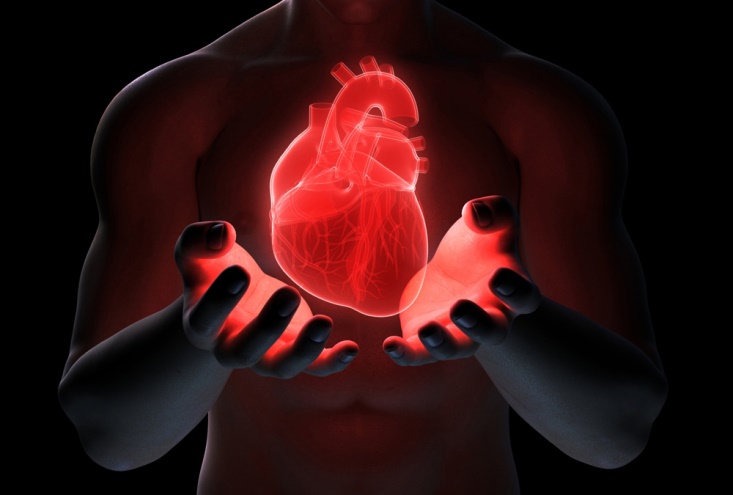 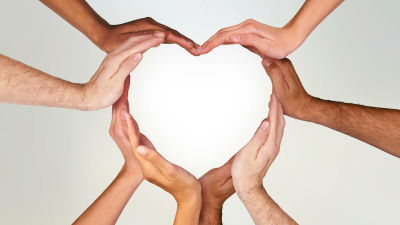 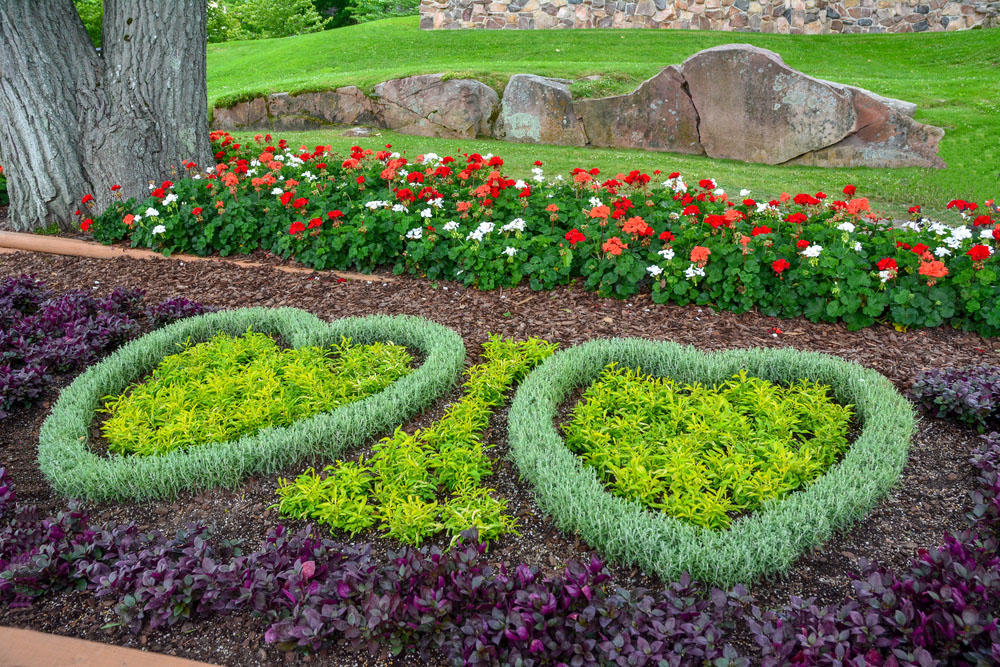 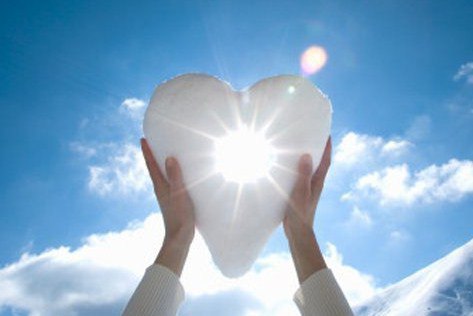 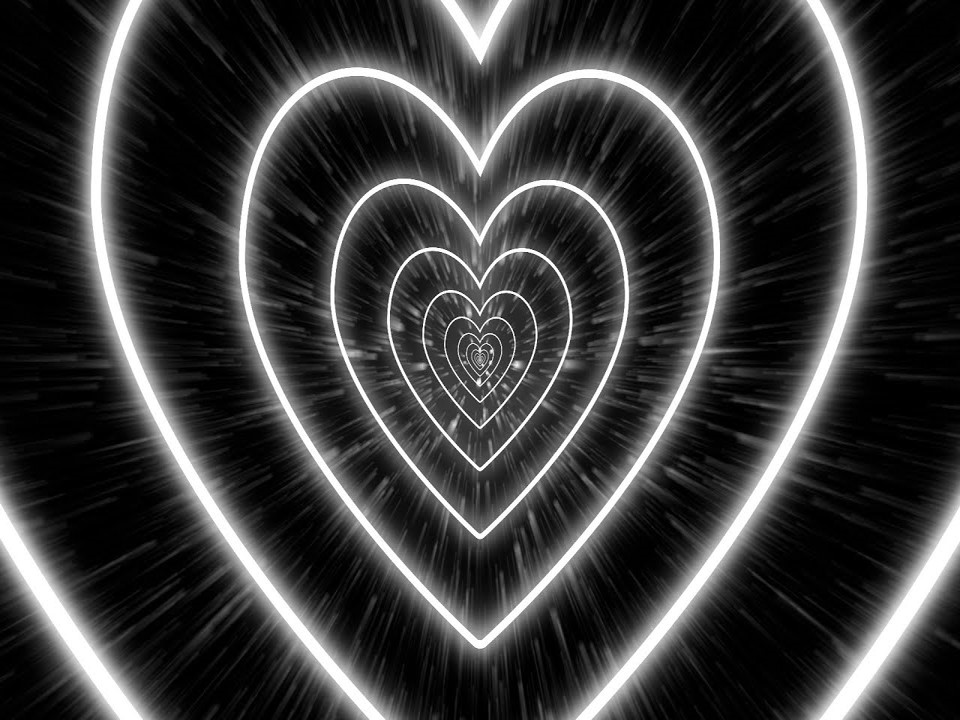 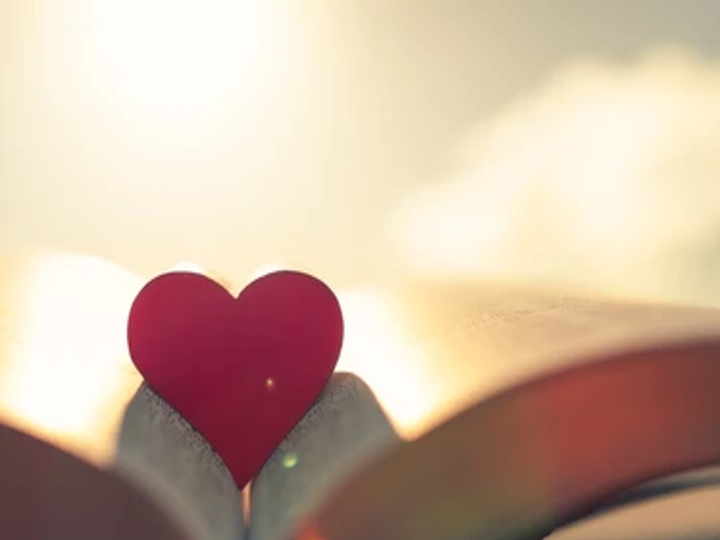 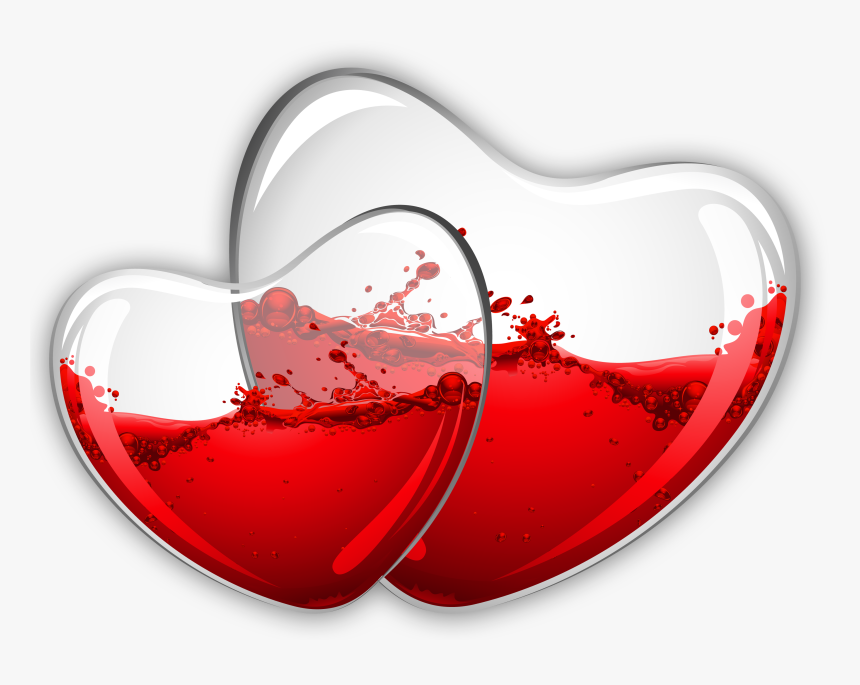 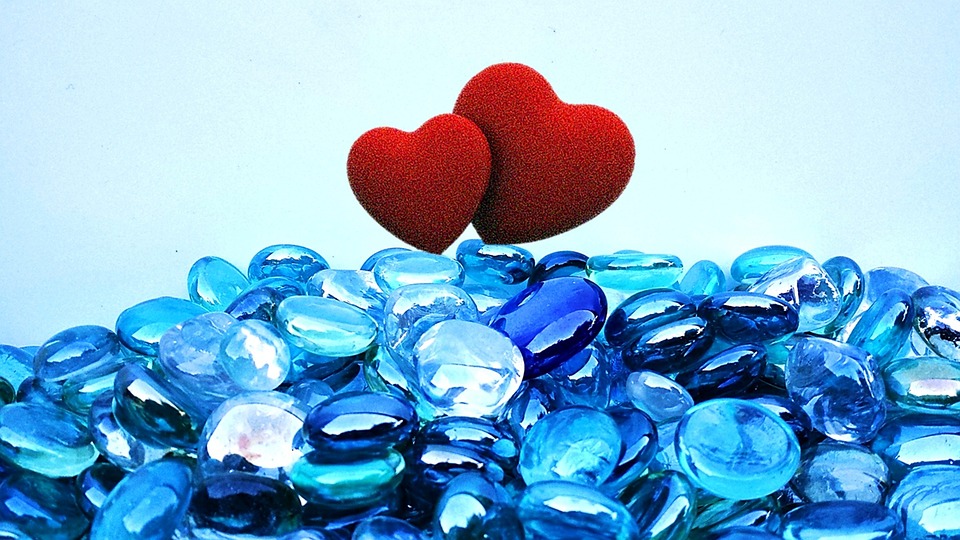 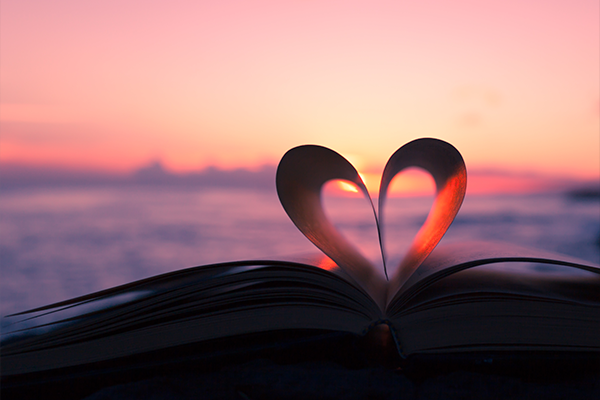 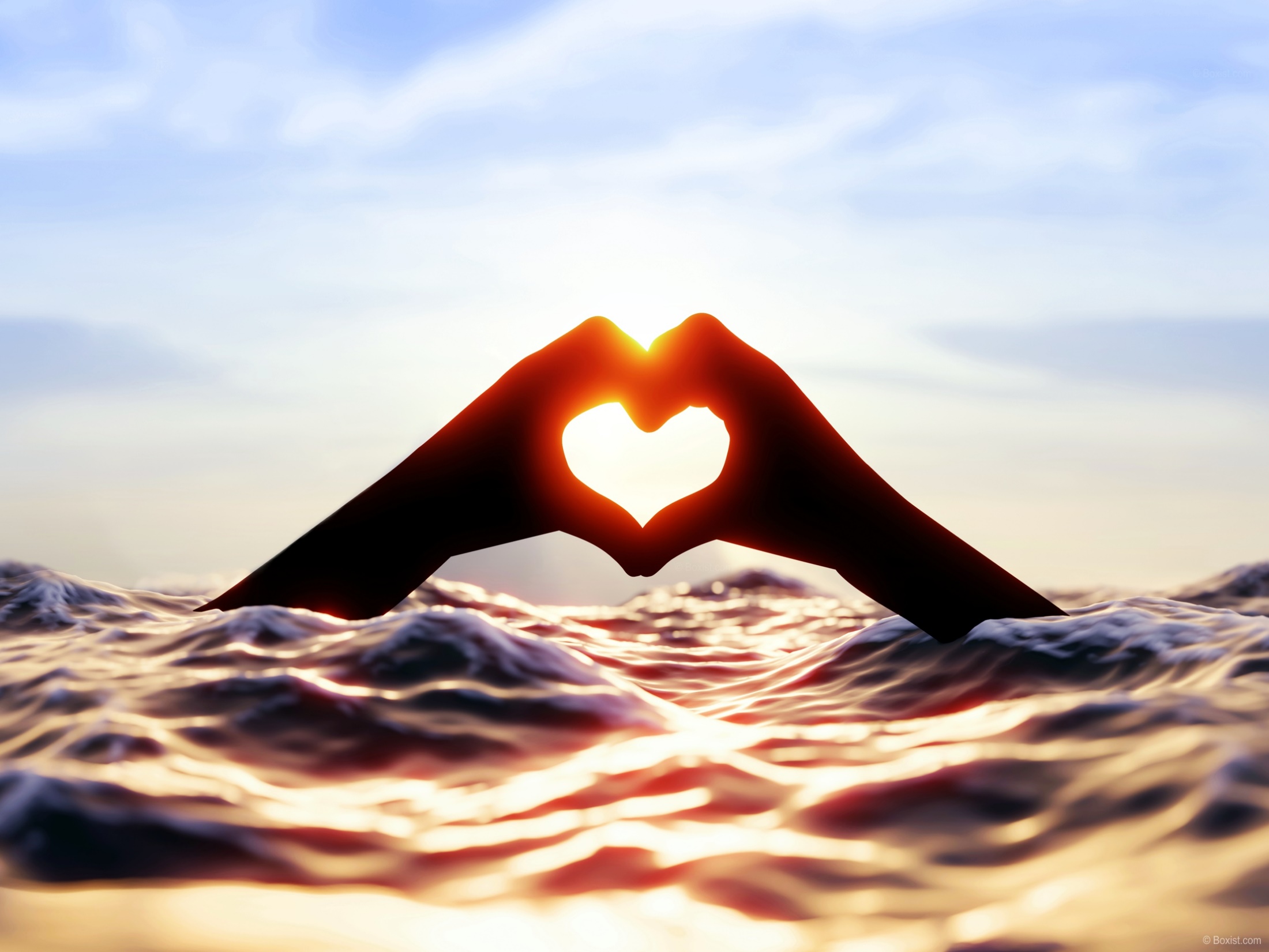 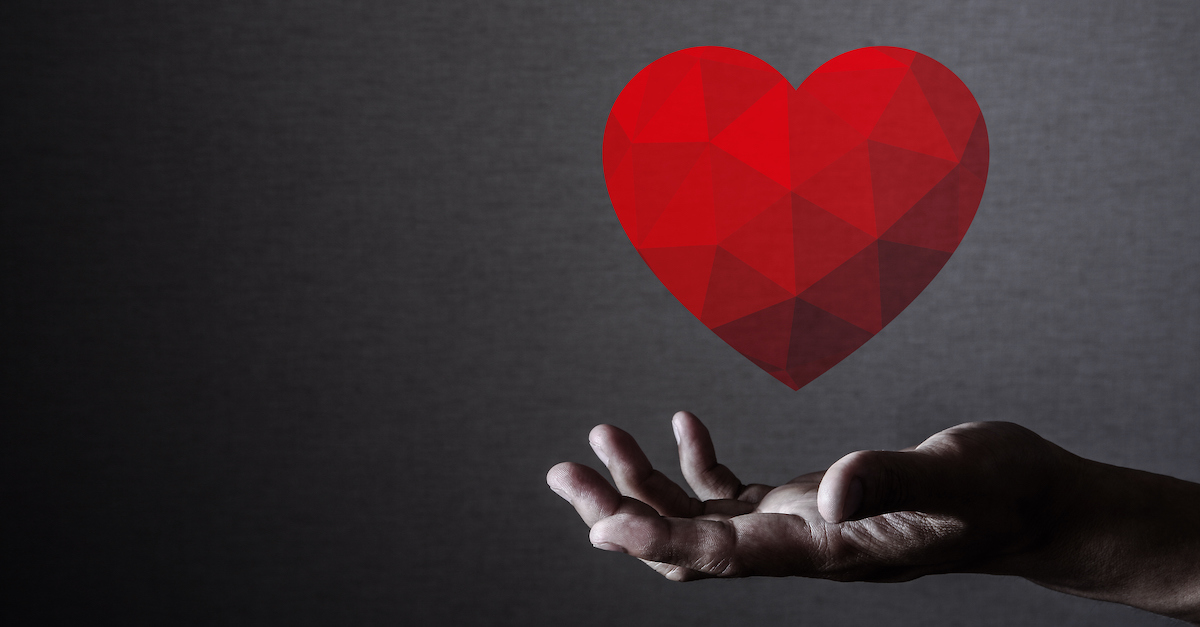 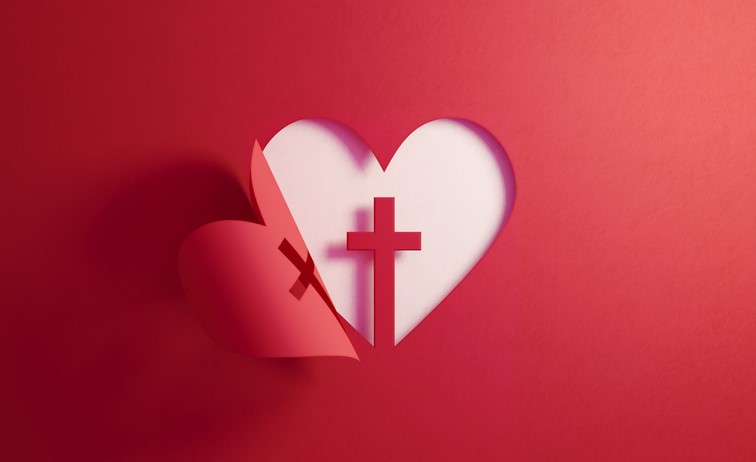 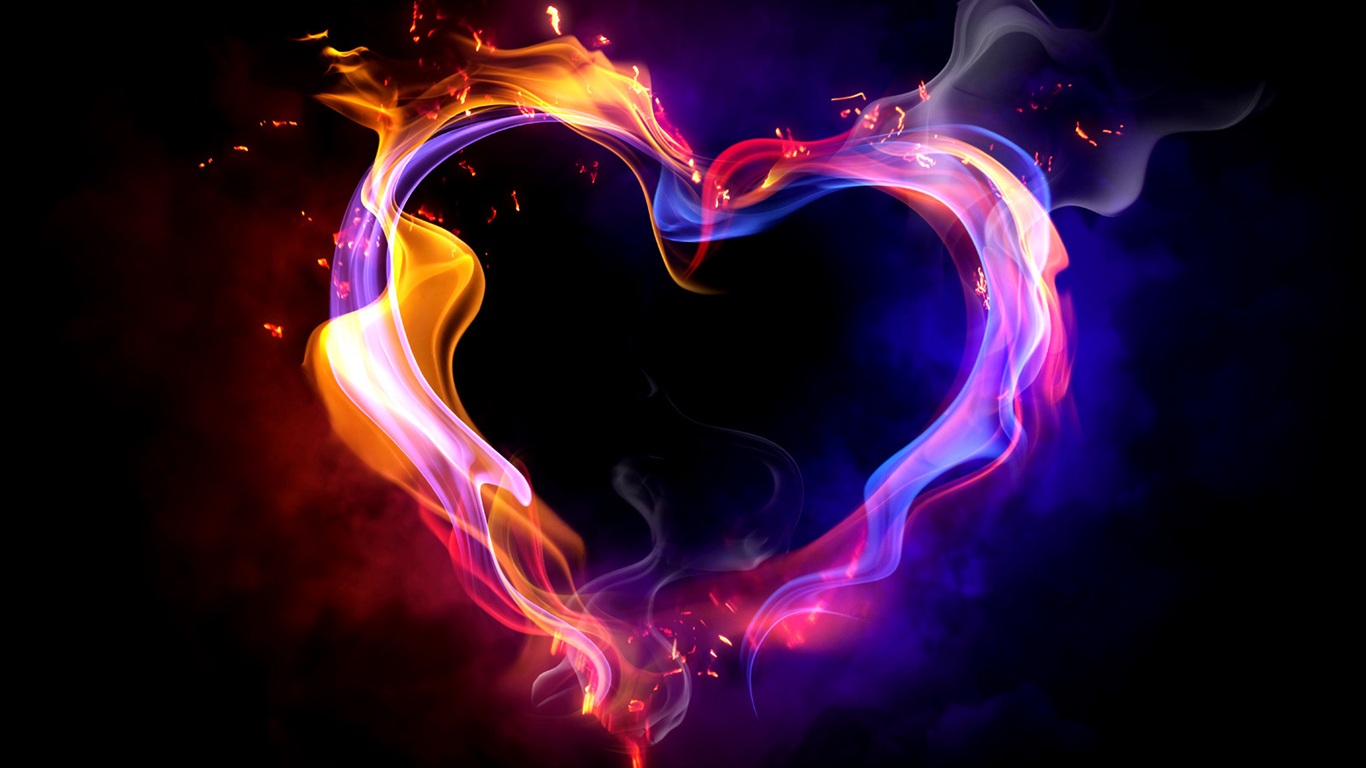 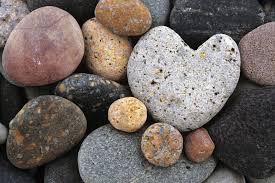 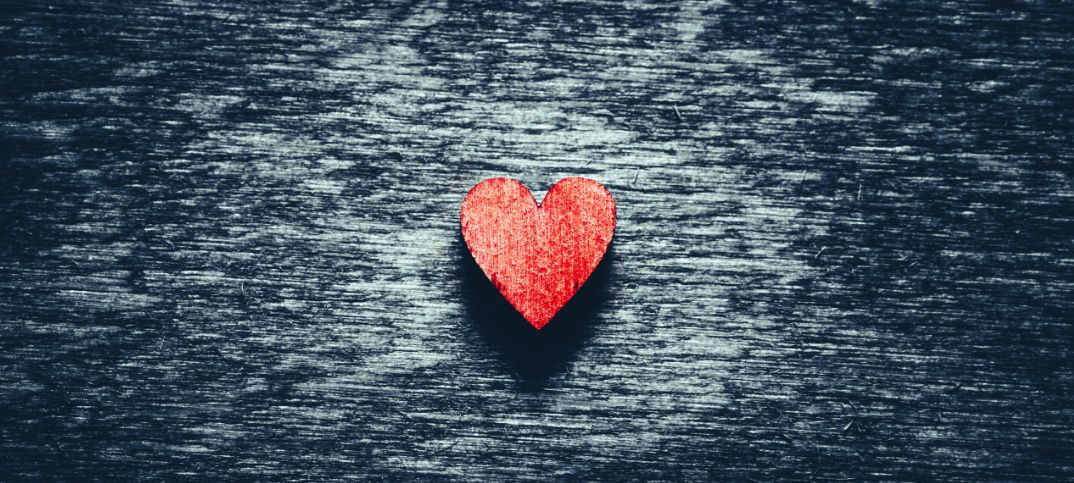 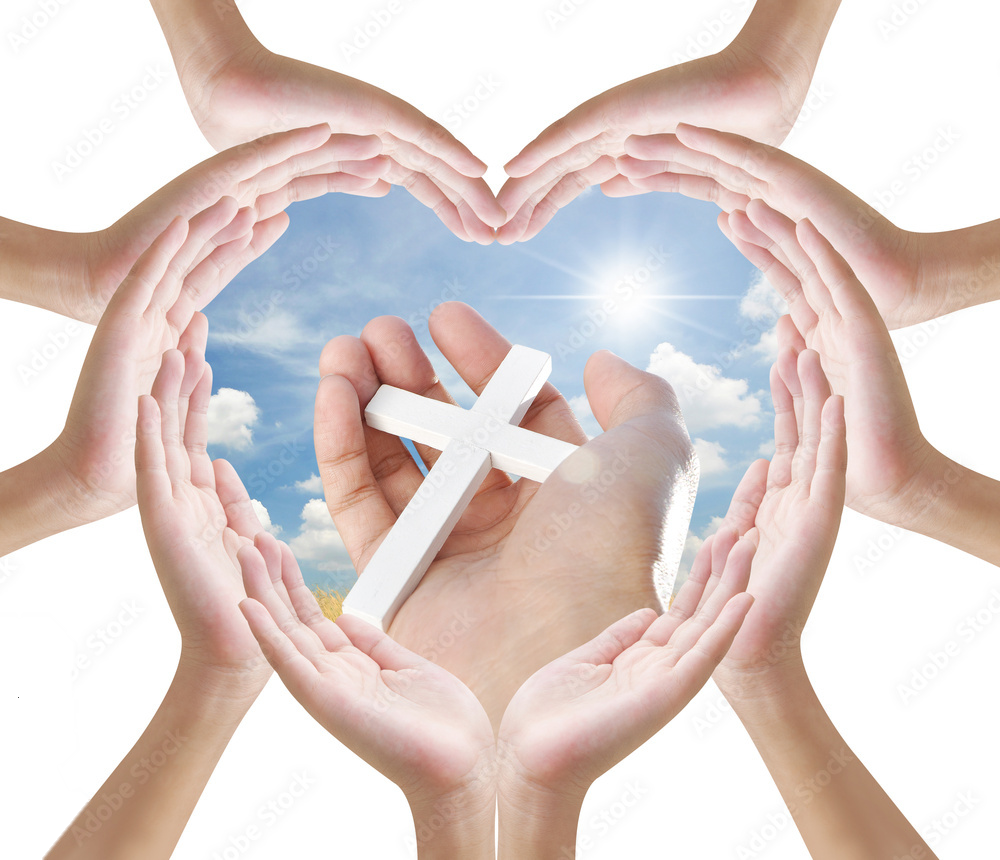 above all things
The heart is deceitful
And desperately wicked

Who can know it? 

I, the LORD, search the heart
I test the mind 

to give every man according to 
his ways; the fruit of his doings
"The heart is deceitful above all things, And desperately wicked; Who can know it? I, the LORD, search the heart, I test the mind, Even to give every man according to his ways, According to the fruit of his doings. — Jeremiah 17:9-10
above all
The heart is deceitful
And desperately wicked
things
;
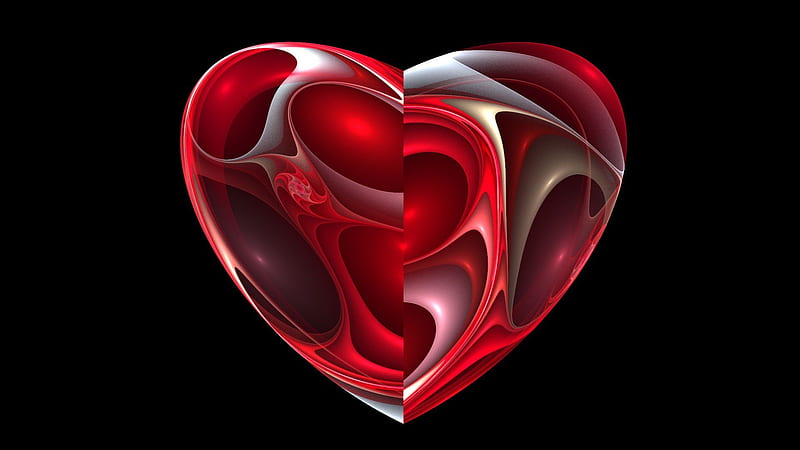 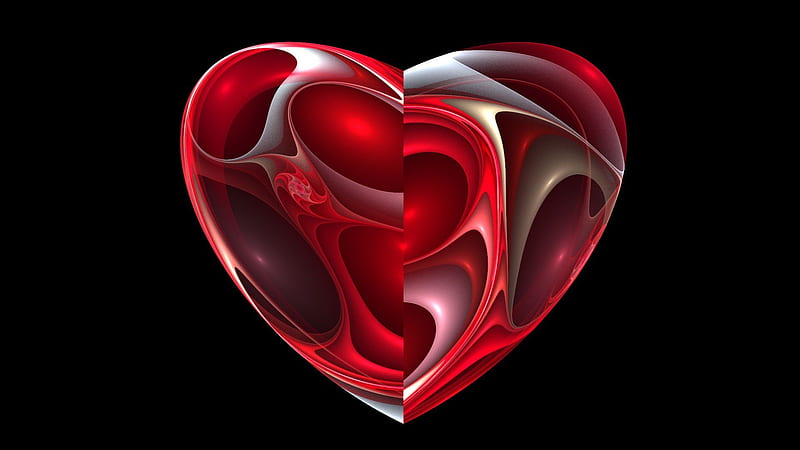 Who can know it?
I, the LORD,
G
O
D
I test the mind
search the heart
to give every man according
his ways
to
the fruit
↙
↘
of his doings
Do
the fruit of his doings
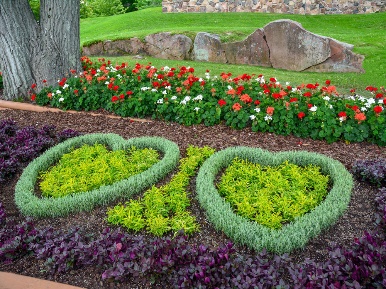 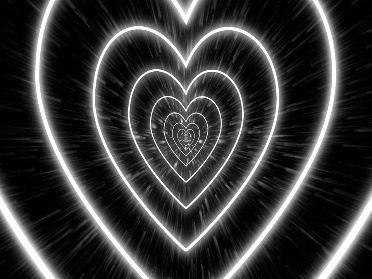 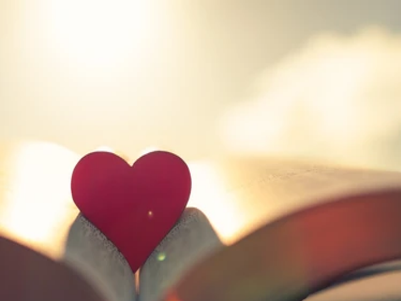 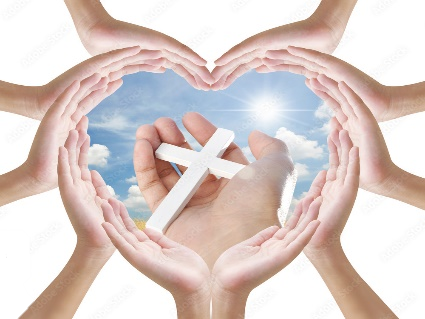 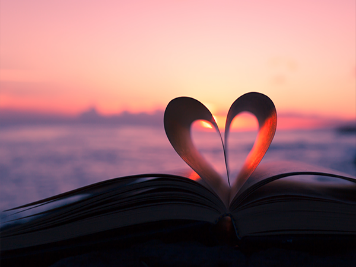 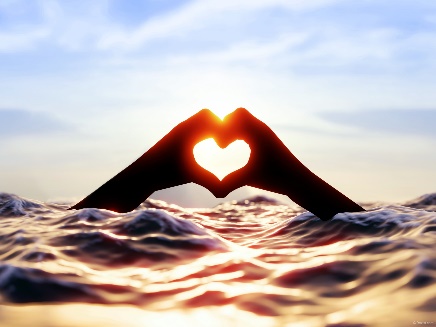 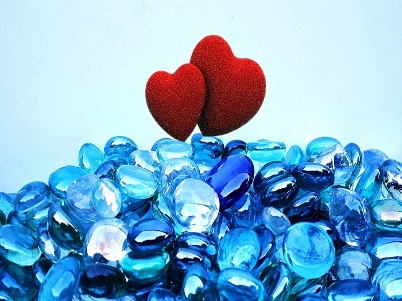 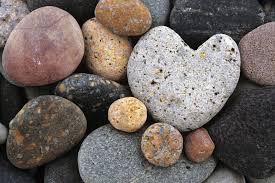 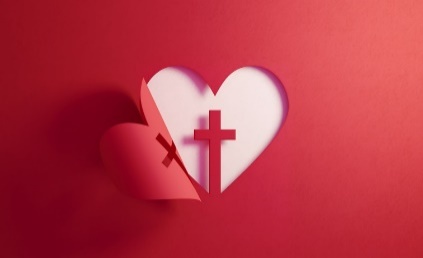 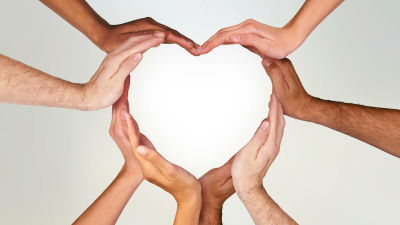 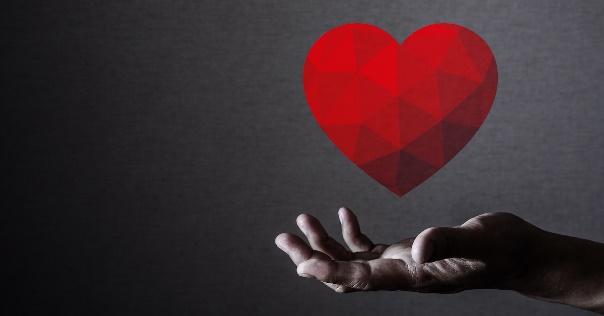 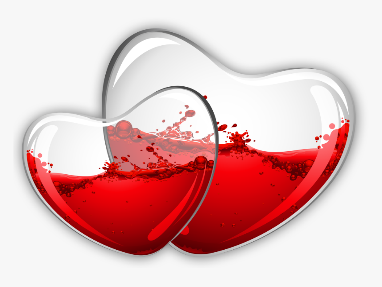 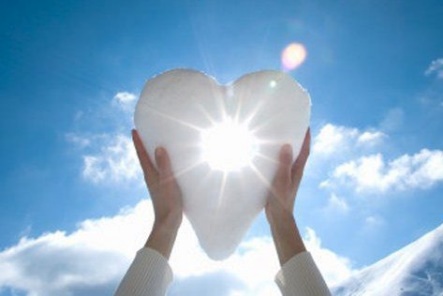 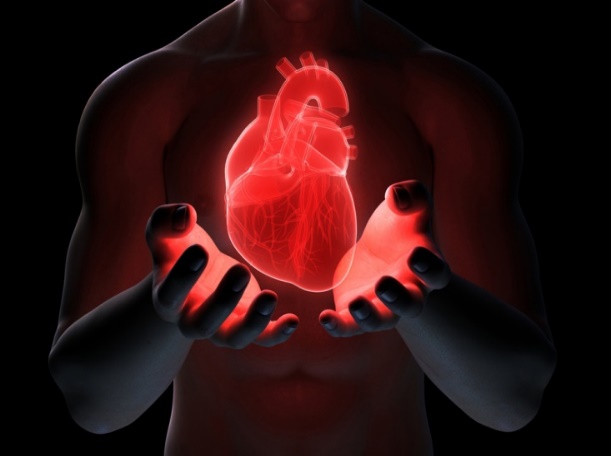 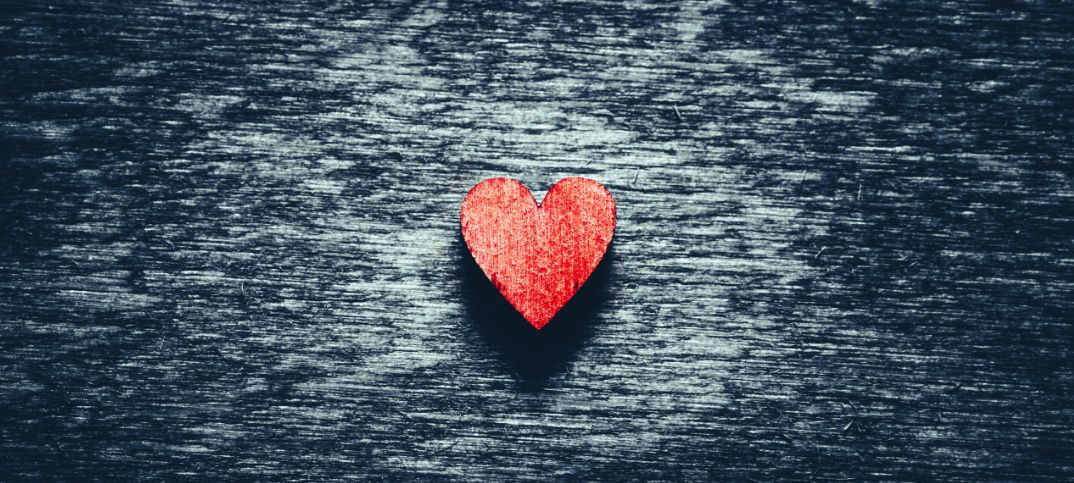 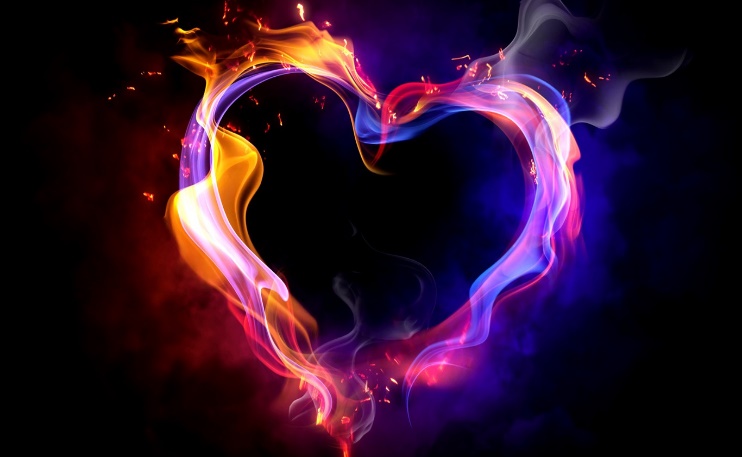 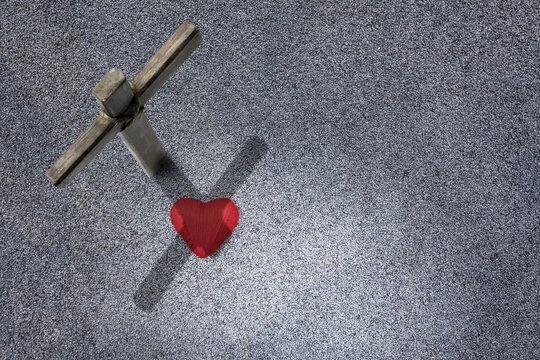 → Not helping one another is what condemns a heart
→ God’s truths pierces the spirit to heal the soul
→ Patience in belief settles the spirit of good soul 
→ Envy & self-seeking destroys any peace of heart
→ Righteousness, faith, and love deliver a pure heart
→ Sin is a battle of conscience one should rule over
→ Submitting to God cleanses a heart from hypocrisy
→ Obeying truth lifts a heart out of the corruptible
→ Love for one another is a highest of calls from God
→ Love from a pure heart is Gods own call for us to be
→ Each soul produces heartfelt shine; dark or light
→ Cold blind ignorance darkens a heart from truth 
→ A wicked heart’s fruits will find abrupt judgment
God desires to reach each heart with His truths
[Speaker Notes: God desires to reach each heart with His truths]
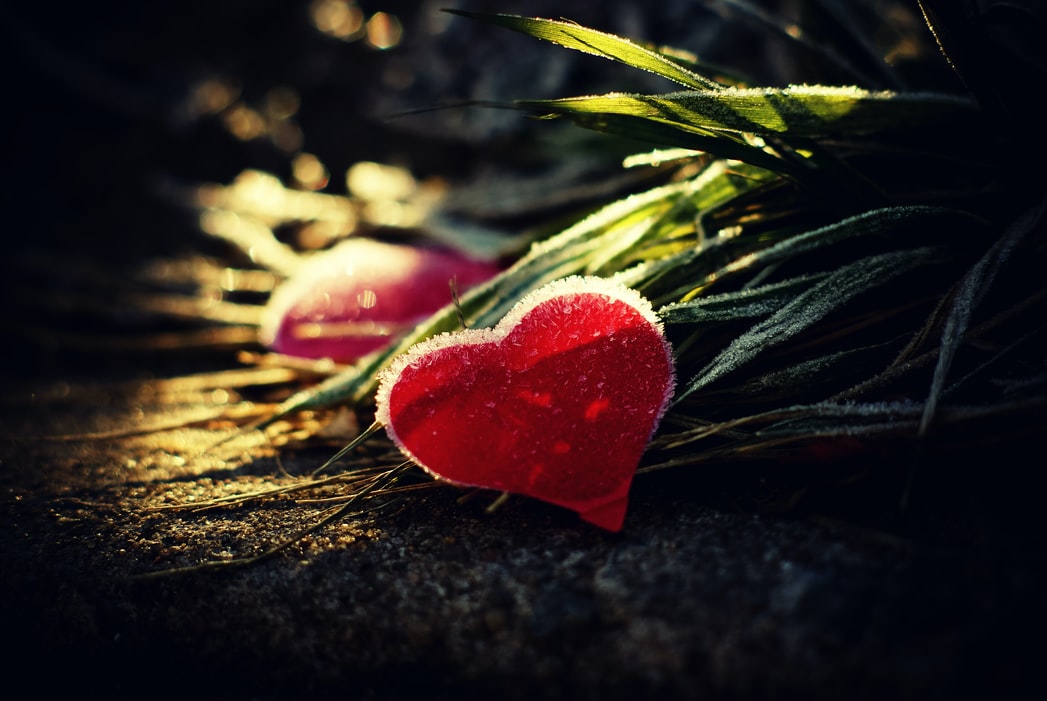 Of the Heart
5
Ron Bert
April 30, 2023
lest your heart be deceived

Take heed to yourselves
		
and you turn aside and 
serve and worship other gods
heart
"Take heed to yourselves, lest your heart be deceived, and you turn aside and serve other gods and worship them, … — Deuteronomy 11:16
lest your
Take heed to yourselves
↙
↘
and you turn
heart be deceived
→
←
serve
other gods
aside and
and
↘
↙
turn
worship
take heed to yourselves
lest your
"But take heed to yourselves, lest your hearts be weighed down with carousing, drunkenness, and cares of this life, and that Day come on you unexpectedly. For it will come as a snare on all those who dwell on the face of the whole earth. "Watch therefore, and pray always that you may be counted worthy to escape all these things that will come to pass, and to stand before the Son of Man."          — Luke 21:34-36
Watch to stand before the Son of Man
    
  take heed to yourselves
 	         lest your hearts weighed down
				   with
					 ● carousing
					 ● drunkenness
					 ● cares of this life

  pray you may be counted worthy
         to escape that unexpected snare Day
with
carousing
hearts
weighed down
↓
drunkenness
cares of this life
take heed
.                  .
unexpected
Day
you
that
snare
on all
.          .
Watch
pray
may be counted worthy
to escape
pray
to stand before the Son of Man
consider in heart

I remember all their wickedness 
			
their own deeds surround them 

They are before My face
in
They do not consider in their hearts That I remember all their wickedness; Now their own deeds have surrounded them; They are before My face. — Hosea 7:2
↙
↘
consider in
heart
I remember all their
→
←
wickedness
their own deeds
↓
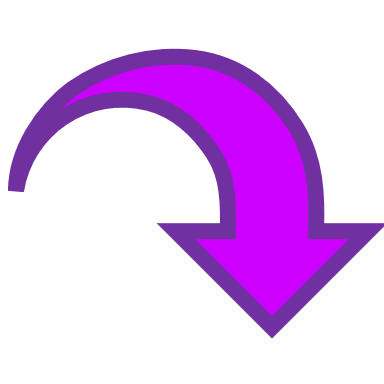 them
surround
They are
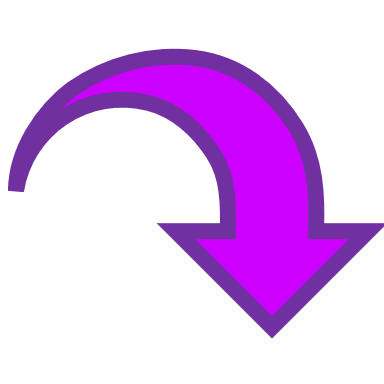 ↑
before My face
↖
↗
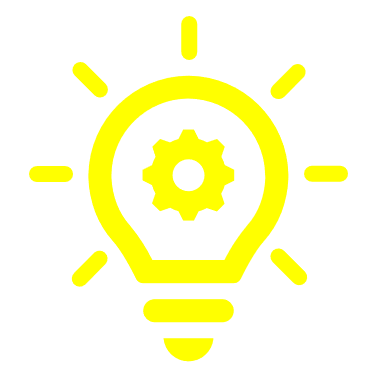 who were lovers of money

derided Him and the things He said

God knows your hearts

You are those who justify
 yourselves before men

what is highly esteemed among men is an abomination in the sight of God
Now the Pharisees, who were lovers of money, also heard all these things, and they derided Him. And He said to them, "You  are those who justify yourselves before men, but God knows your hearts. For what is highly esteemed among men is an abomination in the sight of God. — Luke 16:14-15
who were
$ ₿ € ¥ ₣ ₽ ₭ £ ₮ ¢ ₼  ฿ ₯ ₱ ₤ ₻ ₾ ₴ ₲ ₰ ₿ $
lovers of money
derided
mocked
knocked
rejected
despised
slammed
ridiculed
and the
things
derided
↘
He said
Him
You
↓
yourselves
are those who justify
exalt
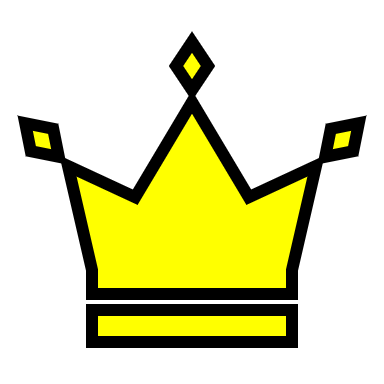 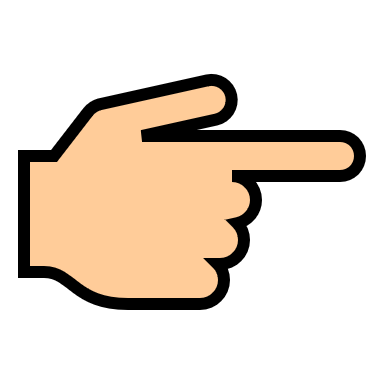 God knows your
before men
↙
↘
what is highly esteemed
hearts
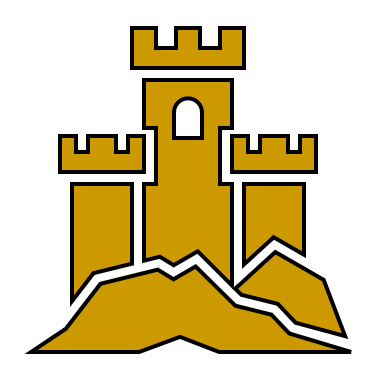 is an abomination in
among men
the sight of God
love of money 
is 
a root of all kinds of evil


some have strayed from the faith in their greediness and pierced themselves through with sorrows
For the love of money is a root of all kinds of evil, for which some have strayed from the faith in their greediness, and pierced themselves through with many sorrows. — 1st Timothy 6:10
love of money
a root of
is
=
some
all kinds of evil
have strayed from the faith
in
their greediness
and pierced
the faith
themselves through with
→
←
pierced
greediness
sorrows
in
sorrows
That you may be saved

wash your heart from wickedness


How long shall 
evil thoughts be in you?
↓
O Jerusalem, wash your heart from wickedness, That you may be saved. How long shall your evil thoughts lodge within you?             — Jeremiah 4:14
wash your heart
from wickedness
That you may
be saved
How long shall
be
evil
thoughts
in you?
in
Repent of your wickedness

pray God if perhaps 
the thought of your heart 
may be forgiven you
"Repent therefore of this your wickedness, and pray God if perhaps the thought of your heart may be forgiven you."            — Acts 8:22
Repent
of
your
↓
pray God if
wickedness
perhaps
the thought of your
pray
pray
may be forgiven you
heart
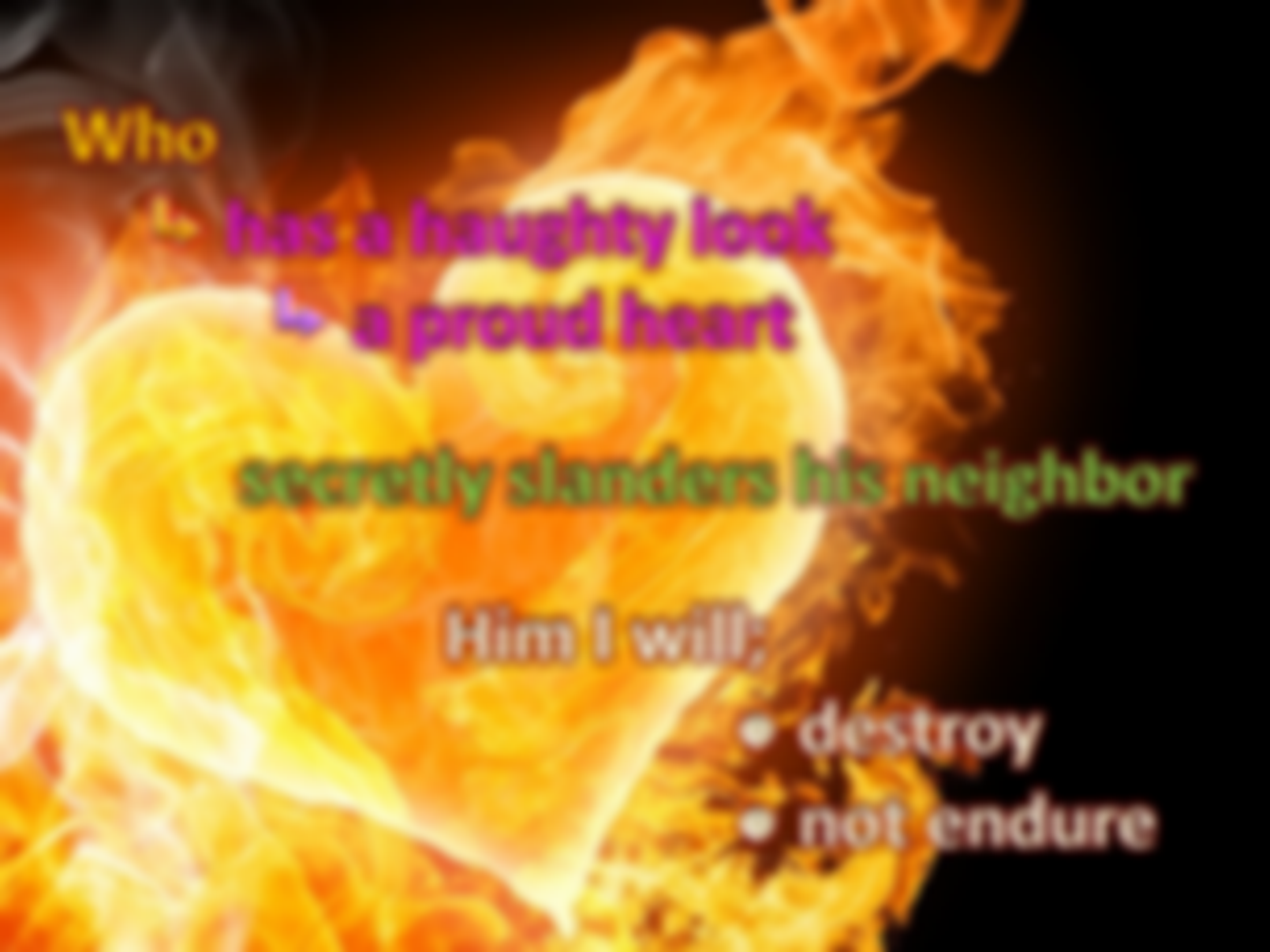 Who
	  has a haughty look 
 		  a proud heart
				         
          secretly slanders his neighbor

			Him I will;
 					  ● destroy
					  ● not endure
Murderous Plots
Disobedient
Wicked
Mean
Hateful
Rebellious
Cheaters
Vicious
Liars
perverse heart
.               .
Those who are of a perverse heart are an abomination to the LORD, But the blameless in their ways are His delight. – Proverbs 11:20
↓
Whoever secretly slanders his neighbor, Him I will destroy; The one who has a haughty look and a proud heart, Him I will not endure. – Psalm 101:5
secretly slanders his
LORD
abomination to
Who
smear
tarnish
defame
insult
slur
belittle
backbite
vilify
perverse heart is abomination to LORD
 
blameless in their ways is His delight
slanders
=
blameless in their ways
;
destroy
Him I will
neighbor
His delight
is
is
has a haughty
=
in
ways
a proud heart
look
not endure
[Speaker Notes: Heartless without compassion, perverted souls will find no solace in His ways.]
the heart of a man 
 

before honor is humility


Before destruction is haughty
↙
↘
Before destruction the heart of a man is haughty, And before honor is humility. — Proverbs 18:12
Before destruction
the heart of a
=
is haughty
man
before honor
is humility
=
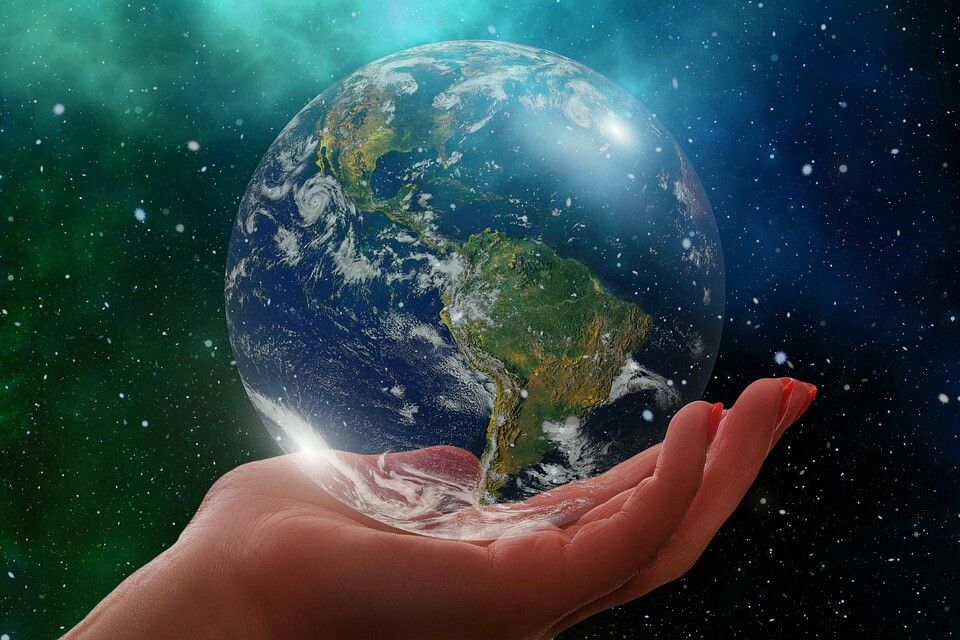 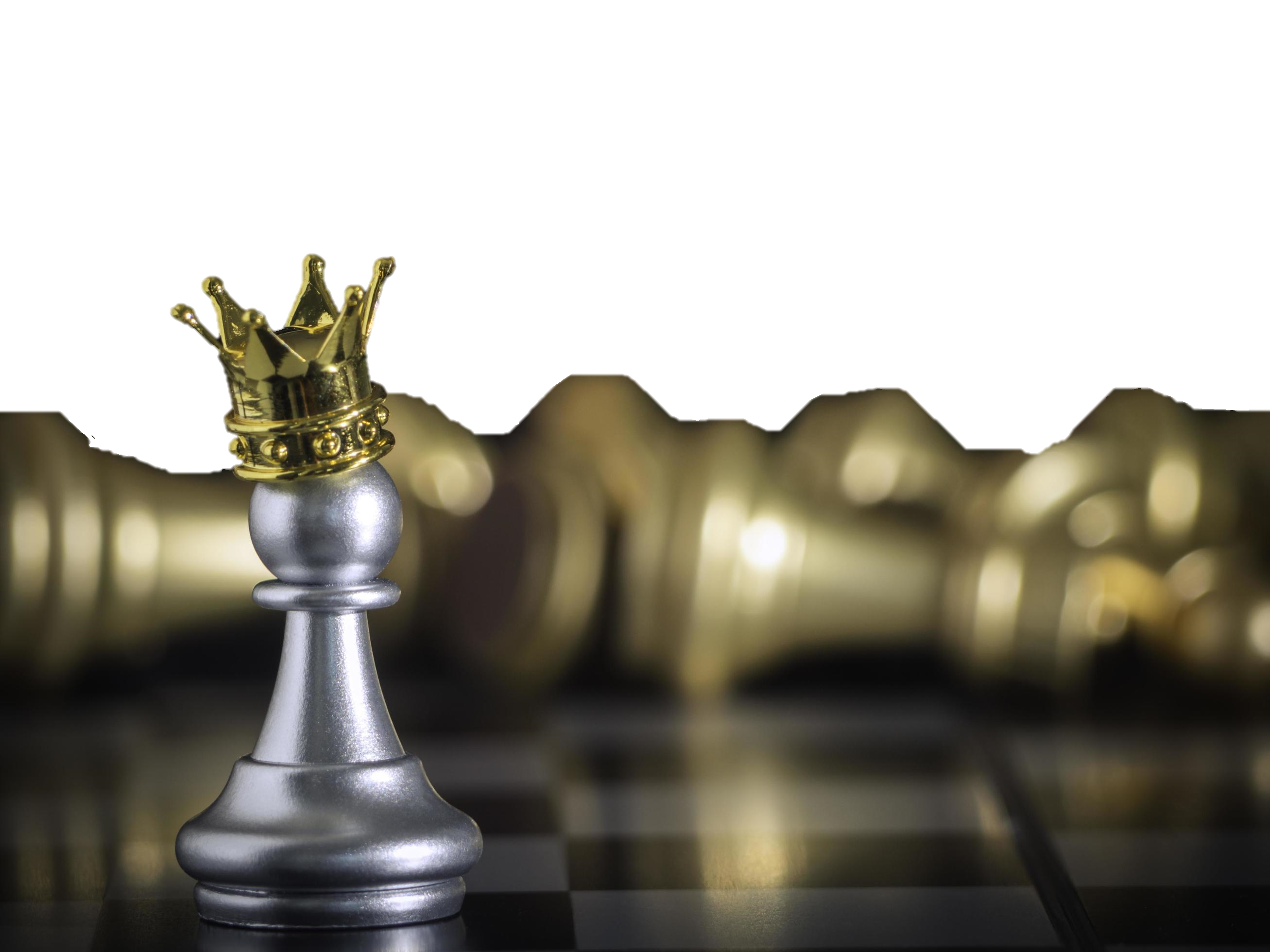 when his heart was lifted up
and his spirit was hardened in pride
when his heart was lifted up
and his spirit was hardened in pride
"But when his heart was lifted up, and his spirit was hardened in pride, he was deposed from his kingly throne, and they took his glory from him." — Daniel 5:20
All the inhabitants of the earth  are reputed as nothing; He does according to His will in the army of heaven And among the inhabitants of the earth. No one can restrain His hand Or say to Him, "What have You done?" — Daniel 4:35
when his heart
in
in
.                                .
.                                .
was lifted up
and his
if anyone thinks himself
 to be something

when he is nothing
he deceives himself
if anyone thinks himself
 to be something

when he is nothing
he deceives himself
For if anyone thinks himself    to be something, when he is nothing, he deceives himself. — Galatians 6:3
if anyone thinks himself
spirit was hardened
to be something
when he is
in pride
he was
nothing
he deceives himself
deposed from his
and
throne
they took his glory
he was deposed from his throne
and they took his glory from him
he was deposed from his throne
and they took his glory from him
from him
All the inhabitants of the earth
  are reputed as nothing; 

He does according to His will
in the army of heaven And among the inhabitants of the earth 

No one can restrain His hand Or 
say to Him, "What have You done?"
All the inhabitants of the earth  are reputed as nothing; He does according to His will in the army of heaven And among the inhabitants of the earth. No one can restrain His hand Or say to Him, "What have You done?" — Daniel 4:35
All the inhabitants of the earth
reputed
thought
believed
supposed
presumed
considered
regarded
deemed
are reputed as nothing;
He does
according to His will
in the army
His
He
the
of heaven And among
inhabitants of the earth
No one
Or
say
to
can restrain His hand
Him, "What have You done?"
His
Him
You
?
think you are religious 
	and do not bridle your tongue 
		you deceive your own heart
			  one's religion is useless

Pure and undefiled religion 
  before God and the Father is this: 
		to visit orphans and widows
			   in their trouble
		to keep oneself unspotted 
			   from the world
If anyone among you thinks he is religious, and does not bridle his tongue but deceives his own heart, this one's religion is useless. Pure and undefiled religion before God and the Father is this: to visit orphans and widows in their trouble, and to keep oneself unspotted from the world.                 — James 1:26-27
think
you
you
you
you
not bridle
and do
religious
r
r
a
heart
heart
own heart
deceive
tongue
Pure and
one's religion is useless
re
←
before God and the
undefiled religion
care
to visit orphans and
Father is this:
to
widows
in their trouble
to keep
from the world
oneself unspotted
to
for
 
     whose hearts follow
	      desire for detestable things 		     and their abominations

 I GOD will recompense their deeds on their own heads
"But as for those whose hearts follow the desire for their detestable things and their abominations, I will recompense their deeds on their own heads," says the Lord GOD. — Ezekiel 11:21
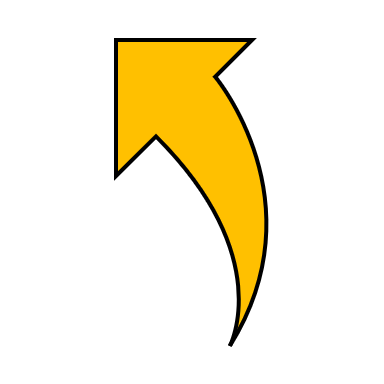 for
heart
whose hearts
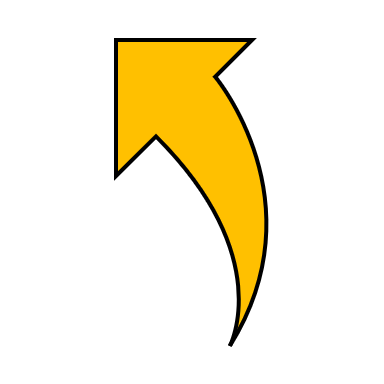 heart
desire for
follow
and their
detestable things
heart
abominations
abominations
I
will recompense
deeds on their own heads
their
abominations
GOD
deeds
deeds
I will judge you says the Lord GOD

every one according to his ways

Repent, and turn 
from all your transgressions
so that iniquity will not be your ruin
Cast away all your transgressions

get a new heart and a new spirit
"Therefore I will judge you, O house     of Israel, every one according to his ways," says the Lord GOD. "Repent, and turn from all your transgressions, so that iniquity will not be your ruin. Cast away from you all the transgressions which you have committed, and get yourselves a new heart and a new spirit." — Ezekiel 18:30-31
I will judge you
↙
every one according to his
ways
says the Lord GOD
Repent,
↘
↙
transgressions
and turn
from all your transgressions
turn
Repent
turn
→
Repent
so that iniquity will not be your ruin
all
Cast away
transgressions
your
a new
get
heart and a new spirit
heart
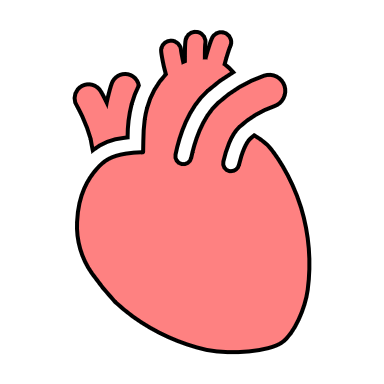 →
←
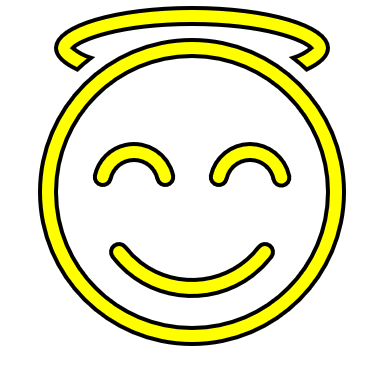 in latter times some will depart the faith

      ● giving heed to deceiving spirits
      ● doctrines of demons
      ● speaking lies in hypocrisy
      ● having their conscience seared
      ● forbidding to marry
      ● commanding to abstain from foods

God created us to be thankful
by who believe and know the truth
in
Now the Spirit expressly says that in latter times some will depart from the faith, giving heed to deceiving spirits and doctrines of demons, speaking lies in hypocrisy, having their own conscience seared with a hot iron, forbidding to marry, and commanding to abstain from foods which God created to be received with thanksgiving by those who believe and know the truth. — 1st Timothy 4:1-3
the faith
in
latter times some will depart
the
giving heed to deceiving spirits
faith
doctrines of demons
speaking lies in
lies
hypocrisy
conscience
having their
ful
forbidding to
seared
marry
commanding to abstain from
to be
God created
foods
who believe
by
thank
s
→
←
and know the truth
u
know the truth
believe
believe
.                           .
note those who:			  avoid them
	cause divisions and offenses
	contrary to doctrine you learned

    those do not serve Jesus Christ
				     but their own belly
	by smooth words 
        and flattering speech

 	   deceive the hearts of the simple
Now I urge you, brethren, note those who cause divisions and offenses, contrary to the doctrine which you learned, and avoid them. For those who are such do not serve our Lord Jesus Christ, but their own belly, and by smooth words and flattering speech deceive the hearts of the simple. — Romans 16:17-18
note
→
those who:
cause divisions and
→
offenses
contrary to
doctrine
↓
you learned
avoid them
Jesus Christ
those
do not serve
↓
Jesus Christ
but their own
and
belly
by smooth words
flattering speech
deceive the hearts
↓
of the simple
let the peace of God rule in your
in
do not be unwise
peace of God
let the peace of God rule in your hearts

called in one body to be thankful
the word of Christ dwell in you richly        in all wisdom, teaching and admonishing

in psalms and hymns and spiritual songs singing with grace in your hearts to God

whatever you do in word or deed, do all in the name of the Lord Jesus, giving thanks to God the Father through Him
And let the peace of God rule in your hearts, to which also you were called in one body; and be thankful. Let the word of Christ dwell in you richly in all wisdom, teaching and admonishing one another in psalms and hymns and spiritual songs, singing with grace in your hearts to the Lord. And whatever you do in word or deed, do all in the name of the Lord Jesus, giving thanks to God the Father through Him. — Colossians 3:15-17
Therefore do not be unwise, but understand what the will of the Lord is. And do not be drunk with wine, in which is dissipation; but be filled with the Spirit, speaking to one another in psalms and hymns and spiritual songs, singing and making melody in your heart to the Lord, giving thanks always for all things to God the Father in the name of our Lord Jesus Christ, submitting to one another in the fear of God. — Ephesians 5:17-21
do not be unwise
do not be unwise
understand what the will of the Lord is 

do not be drunk with wine

be filled with the Spirit
in psalms and hymns and spiritual songs singing and making melody in your heart
to the Lord God, giving thanks always 
submitting to one another in fear of God
do not be unwise
understand what the will of the Lord is 

do not be drunk with wine

be filled with the Spirit
in psalms and hymns and spiritual songs singing and making melody in your heart
to the Lord God, giving thanks always 
submitting to one another in fear of God
↓
hearts
to
called in
understand what the will of the Lord is
=
=
understand
understand
in
be thankful
one body
the word
do not be drunk with wine
in
Christ
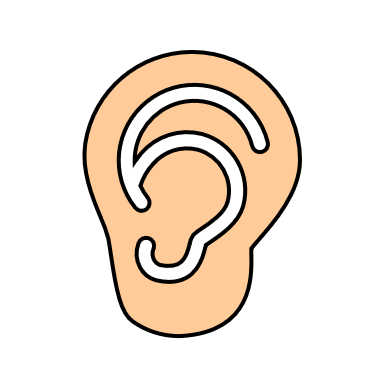 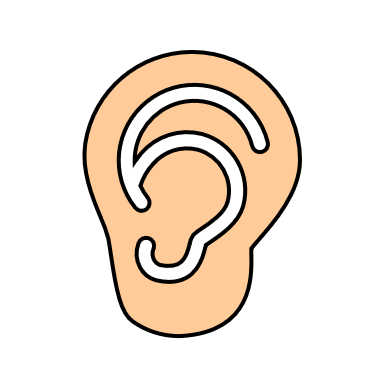 of Christ dwell in you richly
be filled with the Spirit
in all
delusions
delusions
in
wisdom, teaching and admonishing
in psalms and
↓
↓
↓
in psalms and hymns and
hymns and spiritual songs
singing and
in
spiritual songs
singing with grace in your
making melody in your heart
to the Lord
,
in
truths
truths
sayings
sayings
in
in
whatever you do
hearts to
God
giving thanks always
↑
↗
↖
in
in
in the name of
in word or deed, do all
in
→
→
←
←
Lord God
Lord God
thanks to God the
God
the Lord Jesus, giving
submitting to one another in
in
Lord Jesus
in
in
fear of God
→
←
Father through Him
thanks to God the Father through Him
as bondservants of Christ
doing the will of God from the heart 
			            
	     with goodwill doing service
	  as to the Lord, and not to men
					  
				not with eyeservice
				   as men - pleasers
Christ
… not with eyeservice, as men -pleasers, but as bondservants   of Christ, doing the will of God from the heart,  with goodwill doing service, as to the Lord, and not to men, … — Ephesians 6:6-7
as men -
not with eyeservice
as bondservants
↓
pleasers
doing the will of God
of Christ
service
→
←
service
from the heart
with goodwill
as to the Lord, and
doing service
↓
not to men
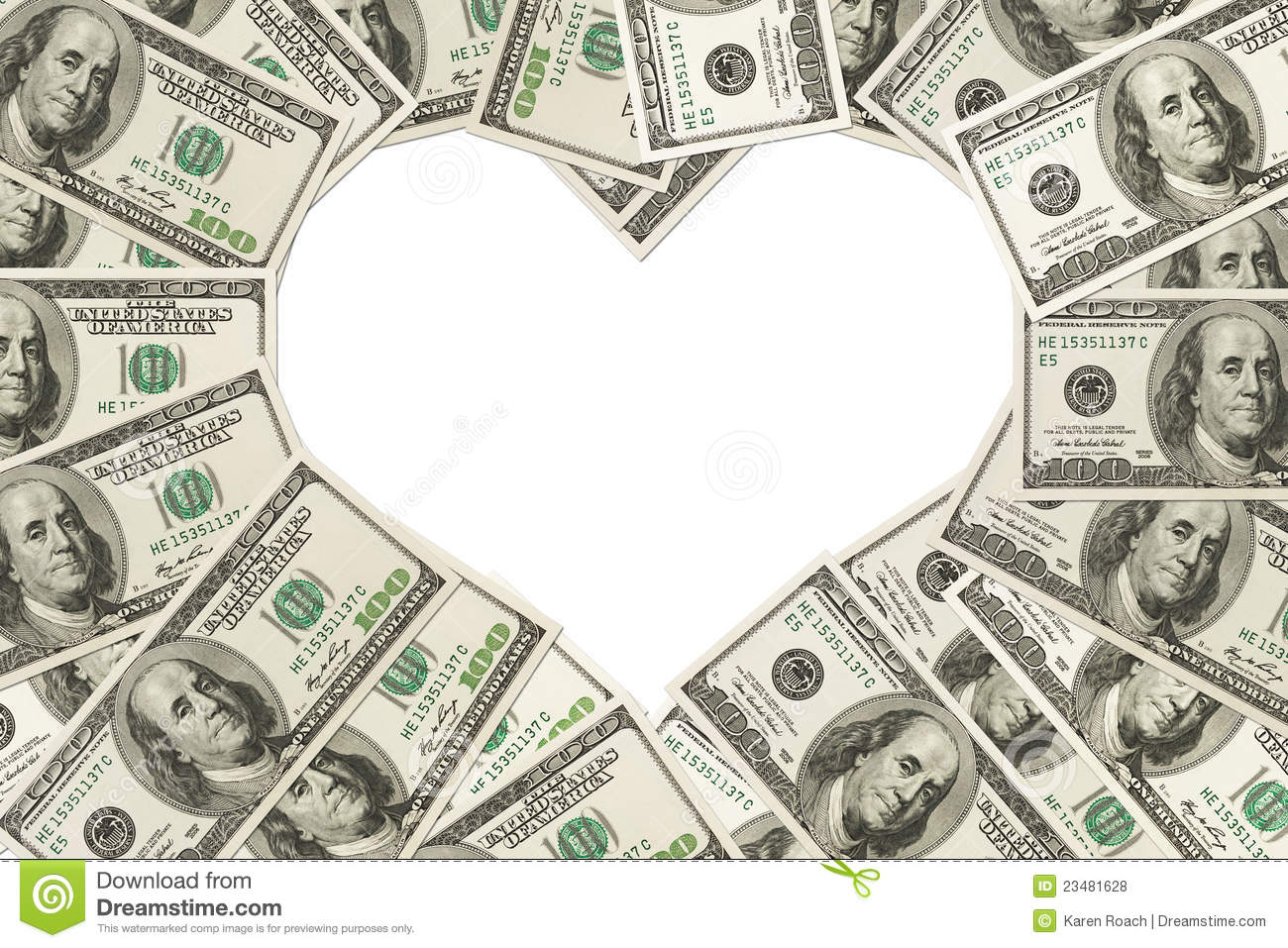 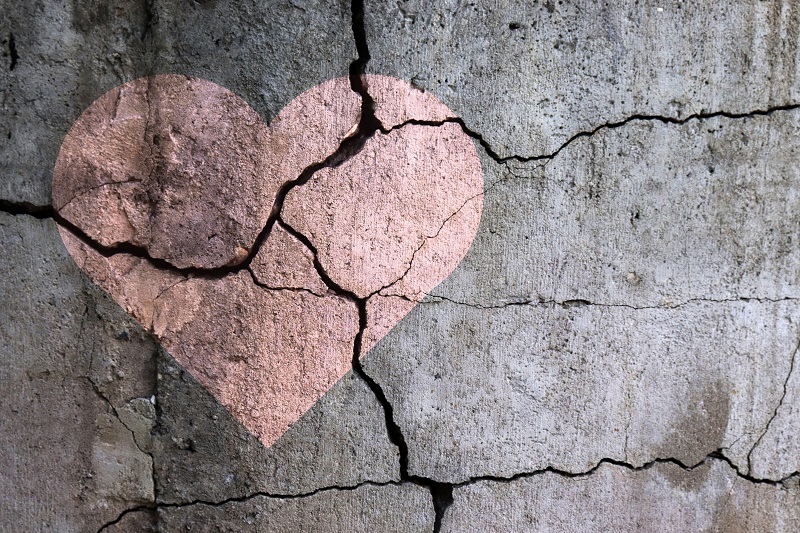 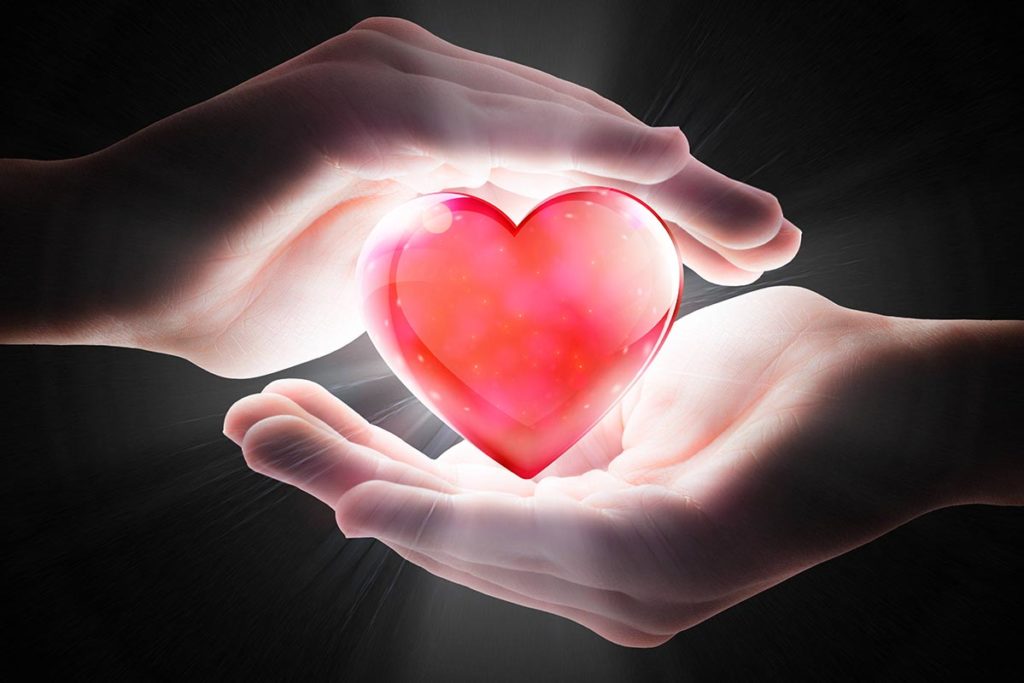 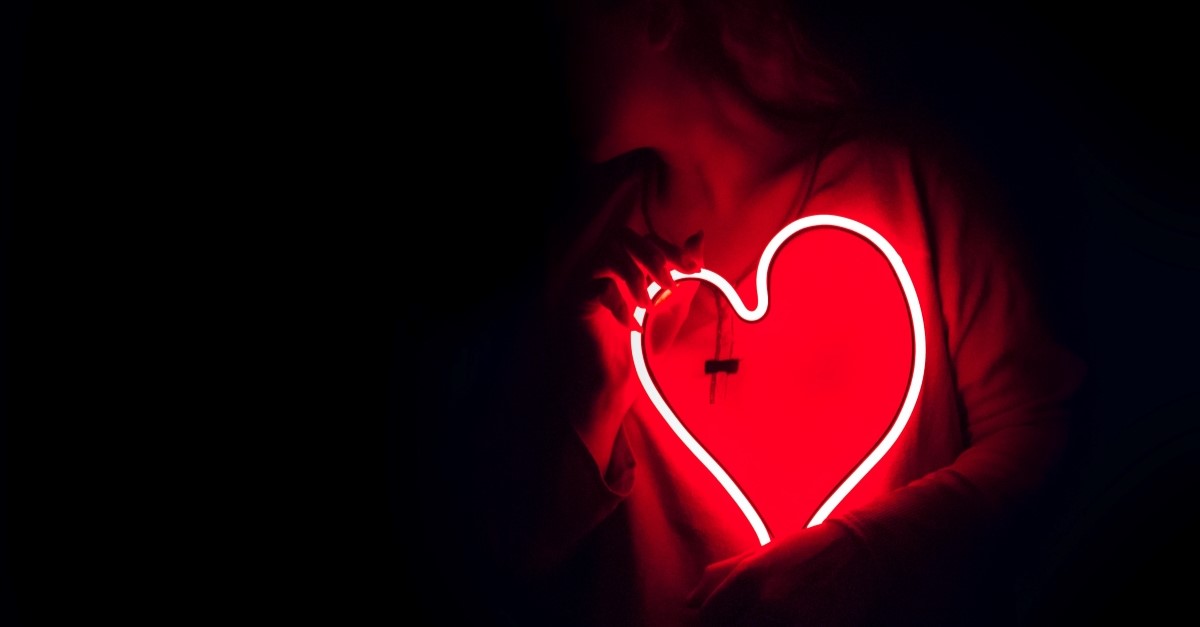 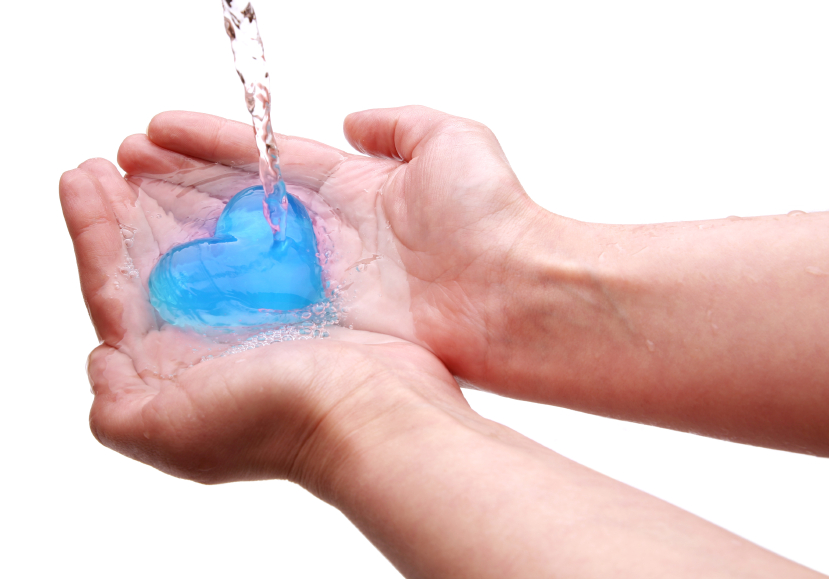 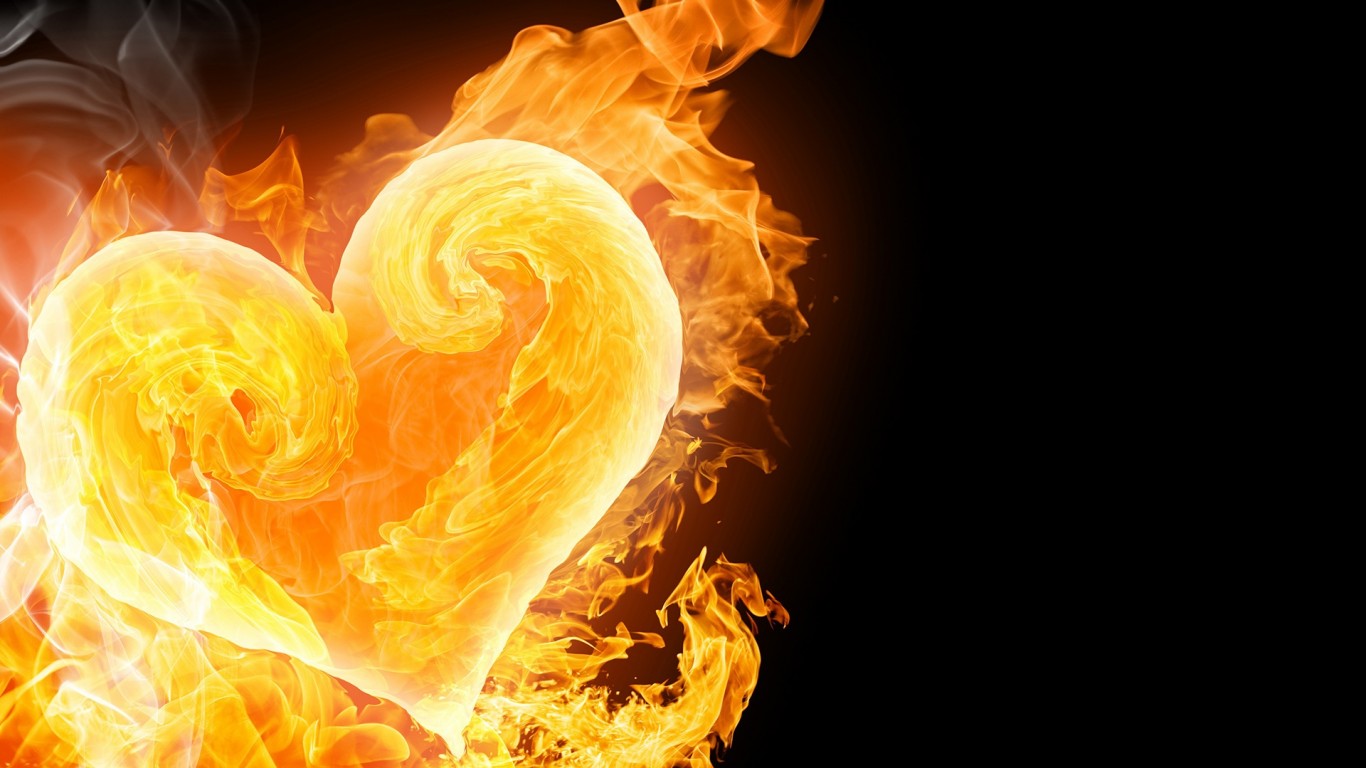 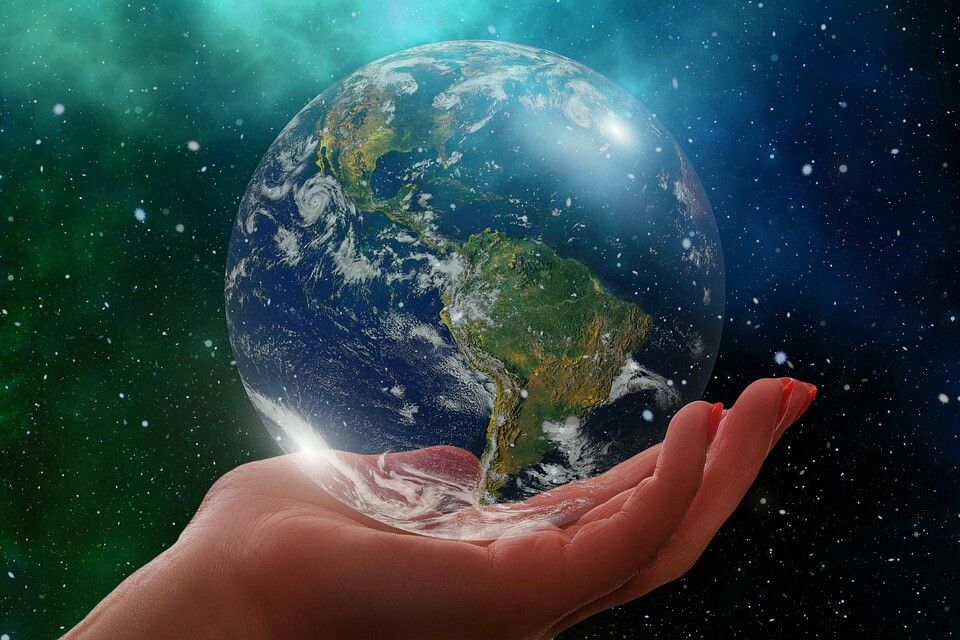 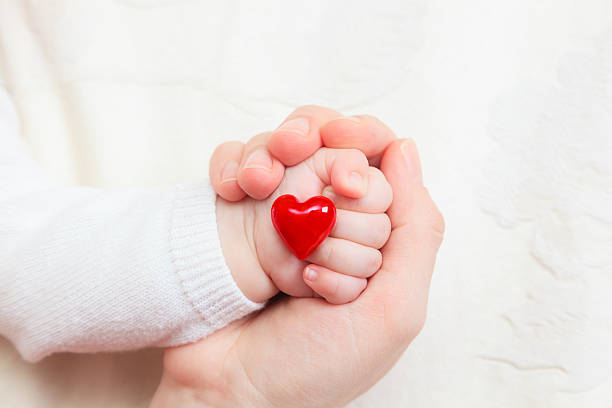 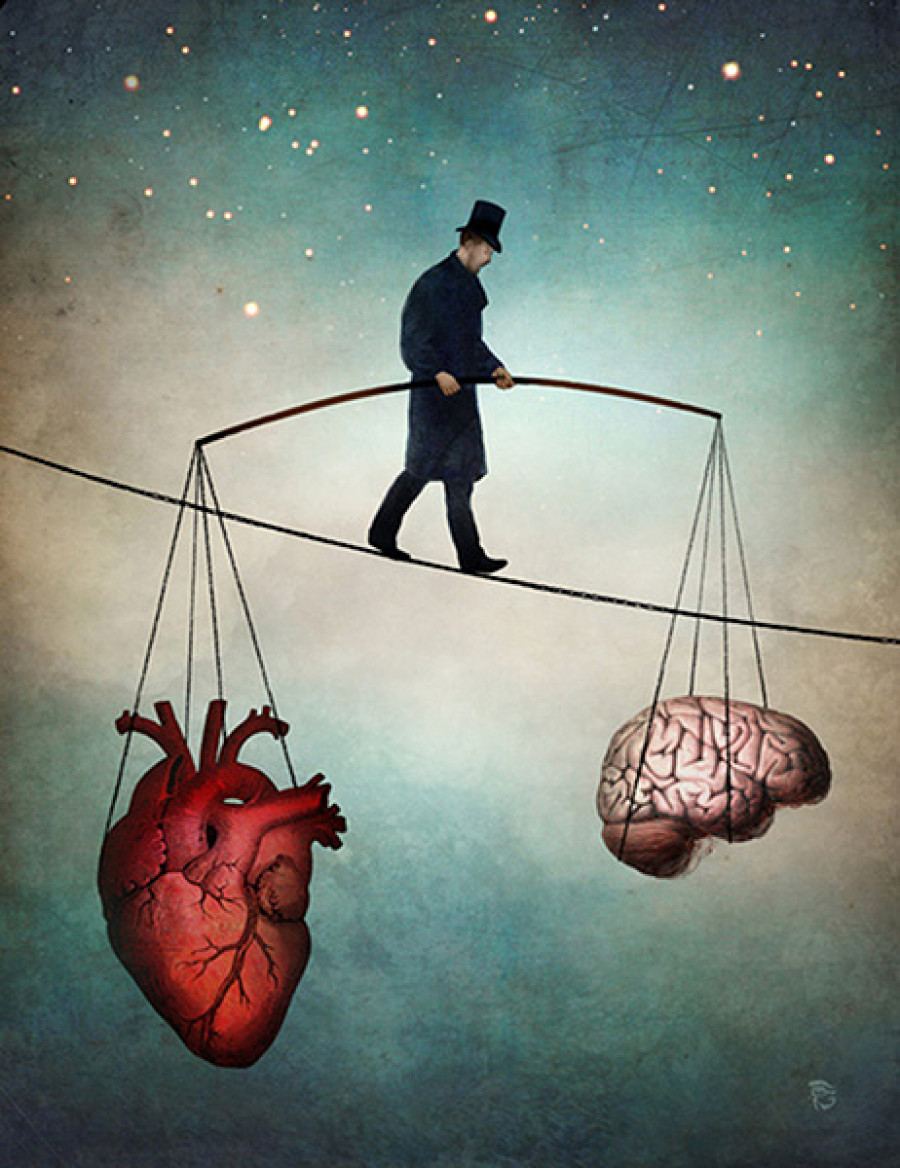 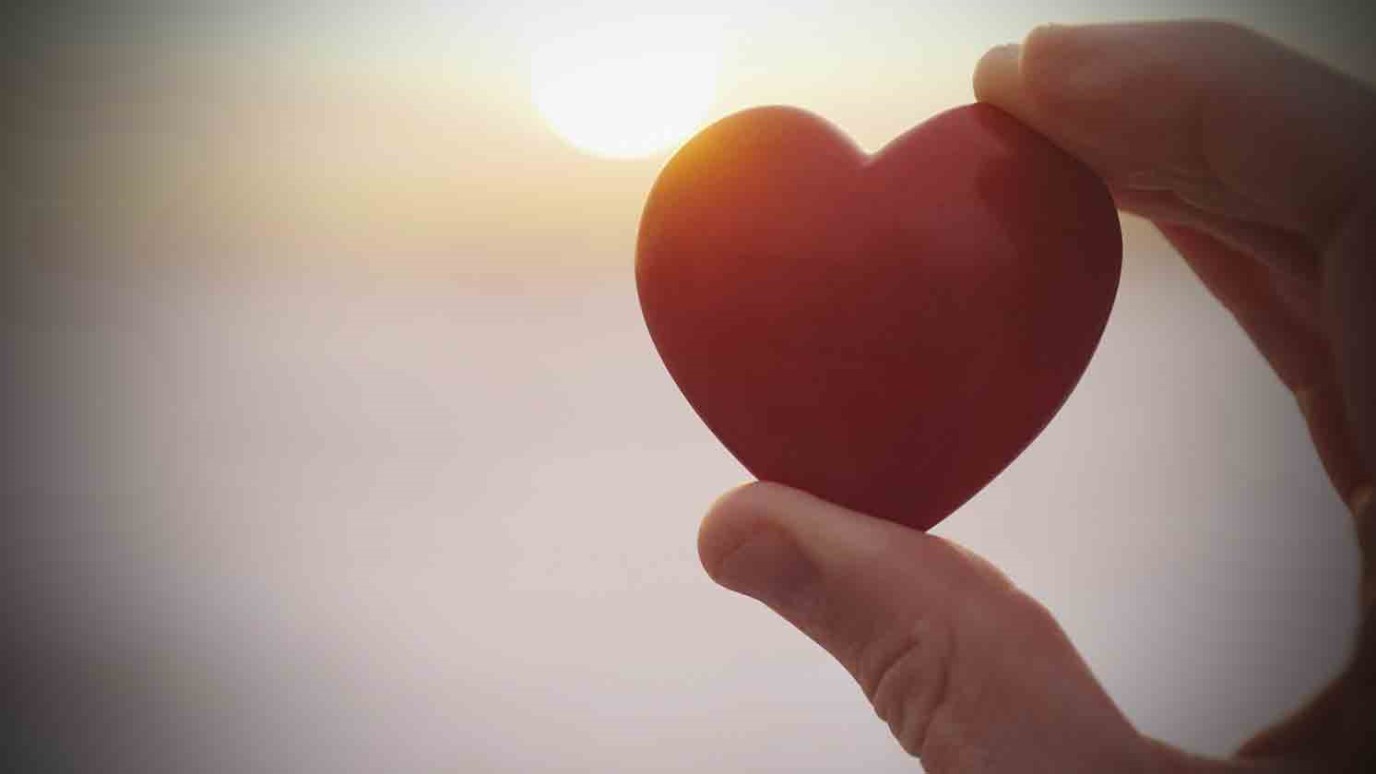 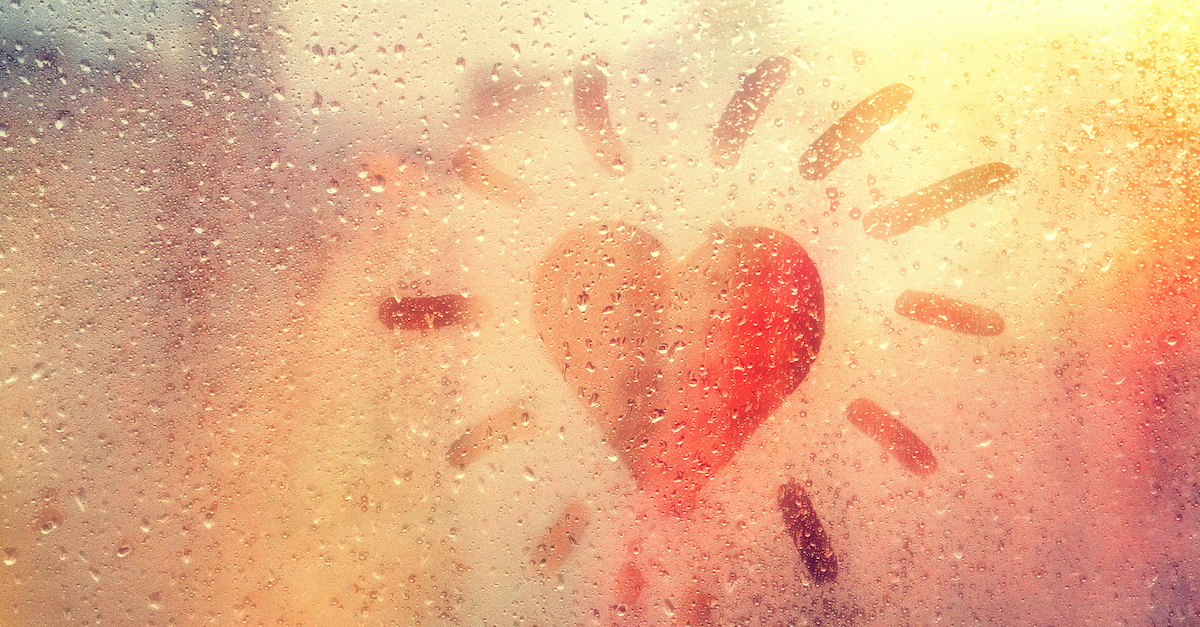 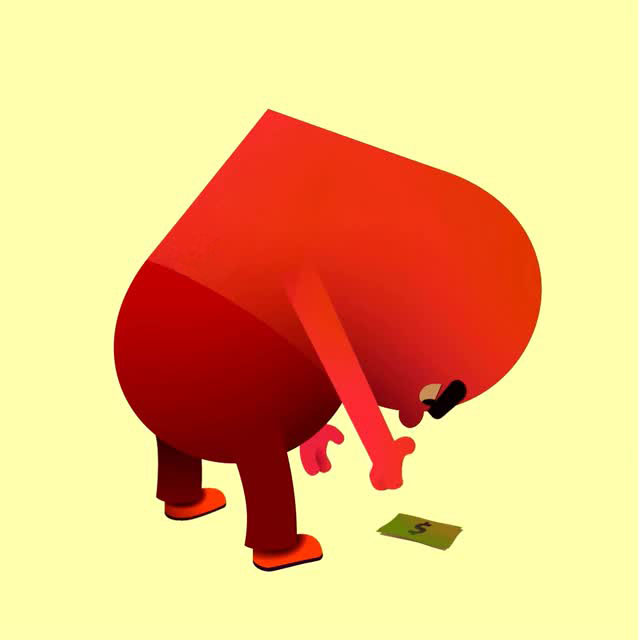 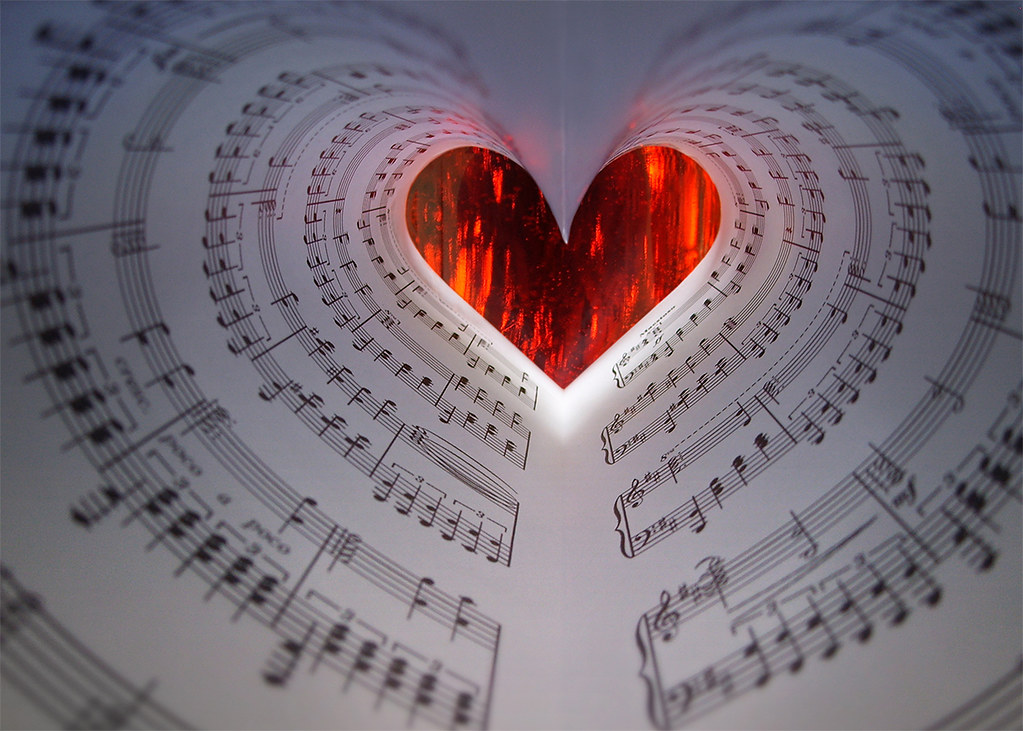 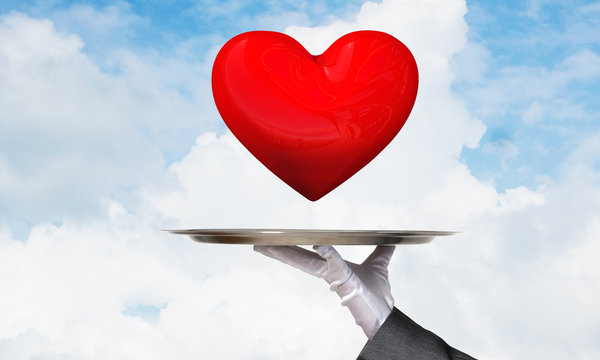 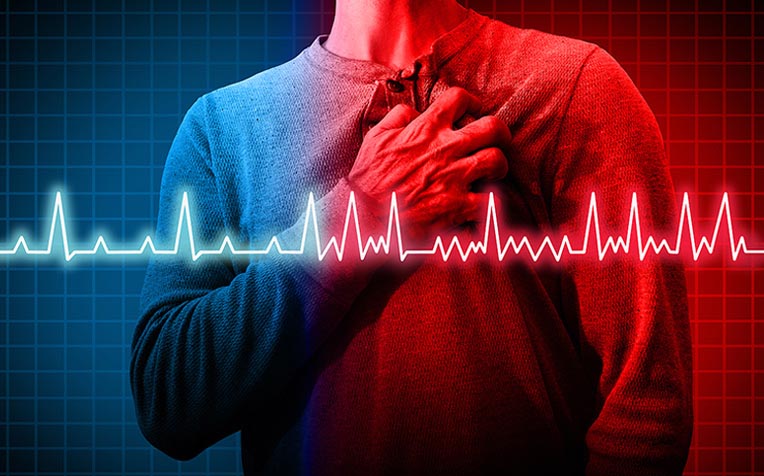 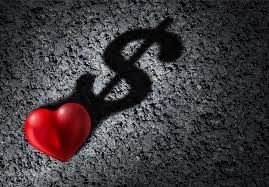 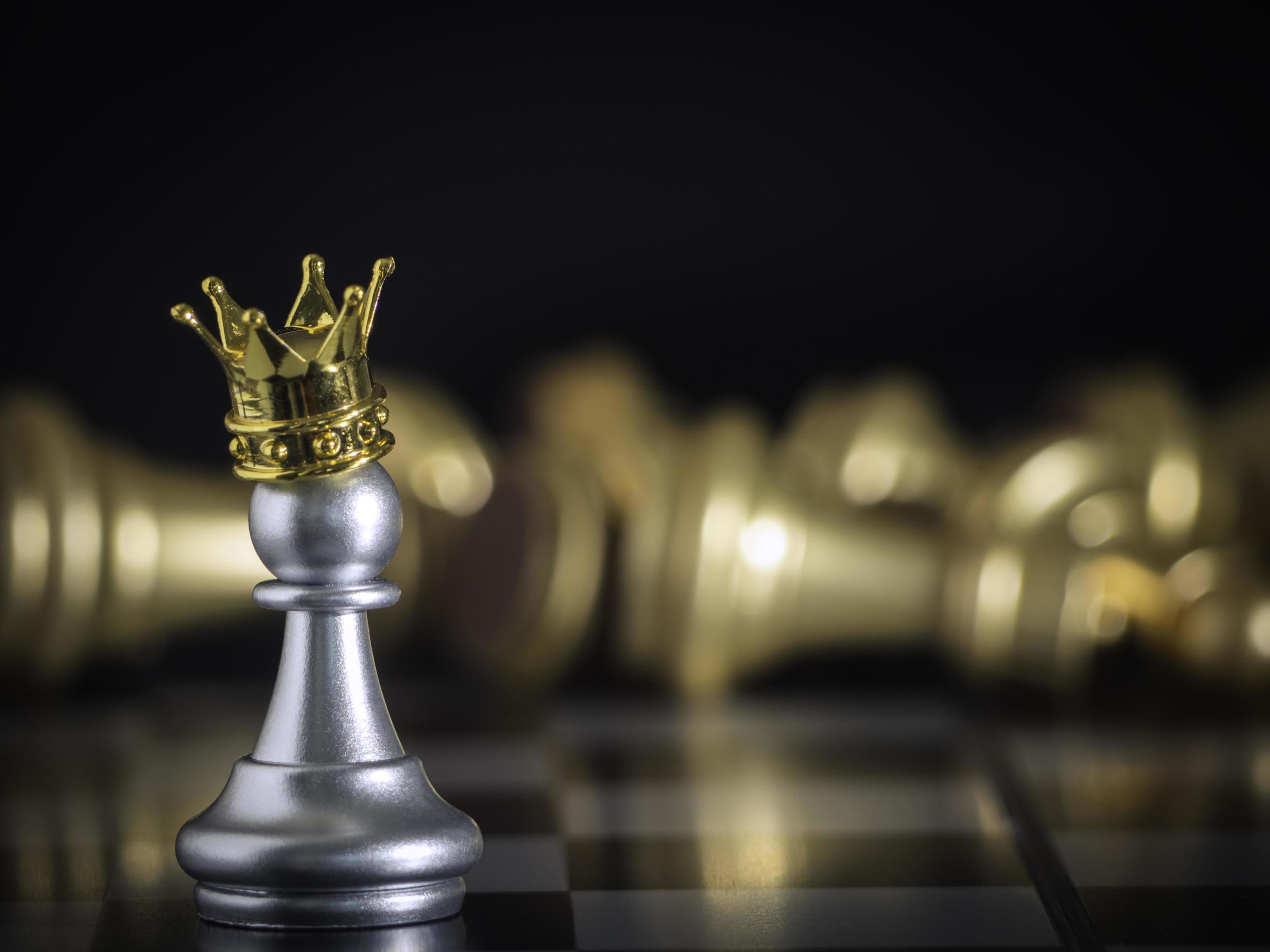 until the Lord comes
judge nothing before the time

God will bring to light 
the hidden things of darkness and reveal the counsels of the hearts 

each one's praise 
will come from God
Therefore judge nothing before the time, until the Lord comes, who will both bring to light the hidden things of darkness and reveal the counsels of the hearts. Then each one's praise will come from God. — 1st Corinthians 4:5
judge nothing before
until the Lord comes
↓
the time
bring to light
will
the
God
hidden things of darkness and
hearts
reveal
reveal the counsels of the hearts
↑
will come
each one's praise
↘
↙
from God
God
God
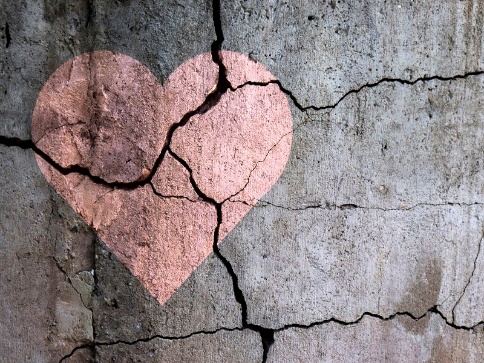 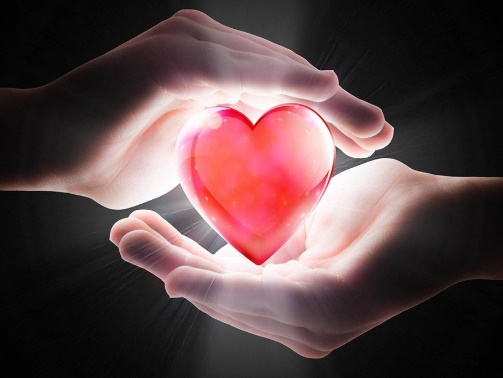 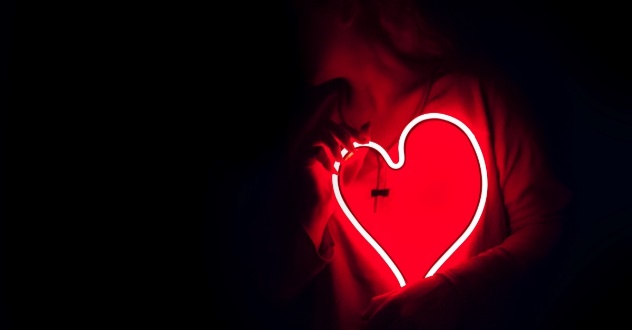 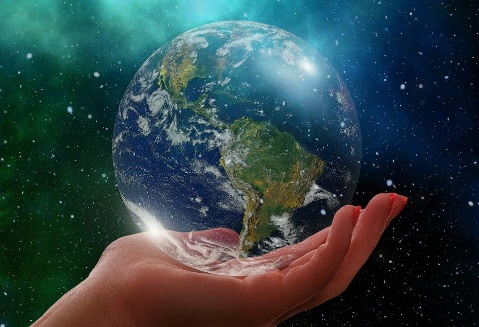 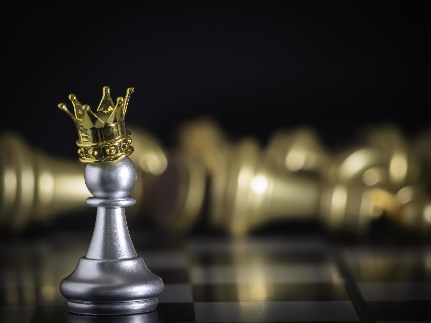 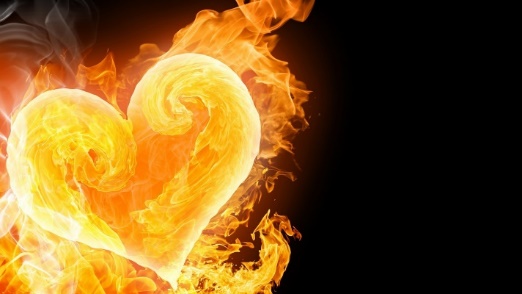 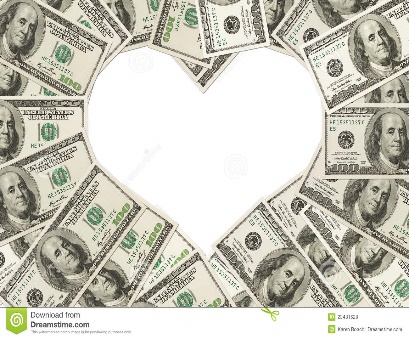 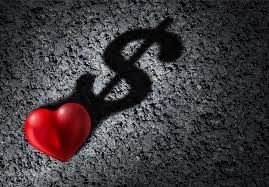 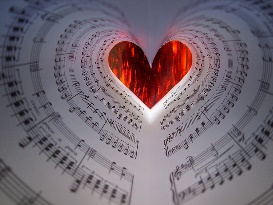 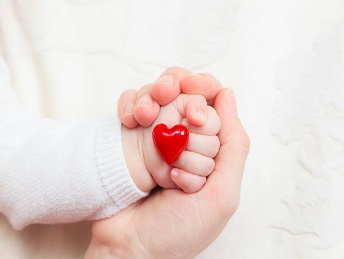 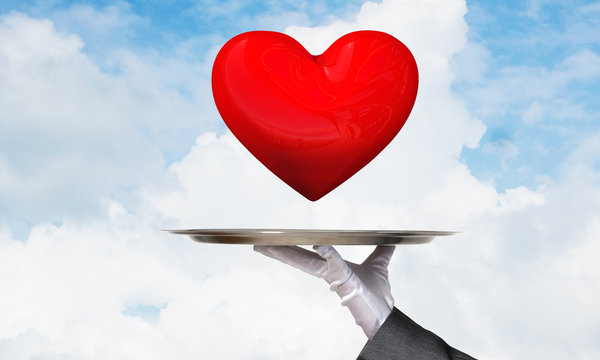 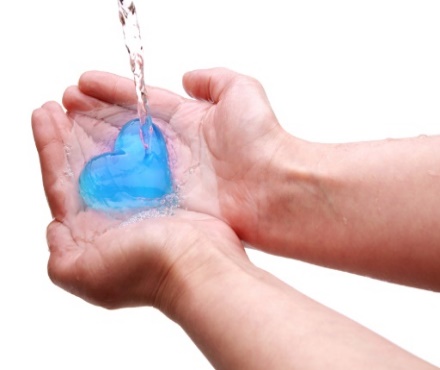 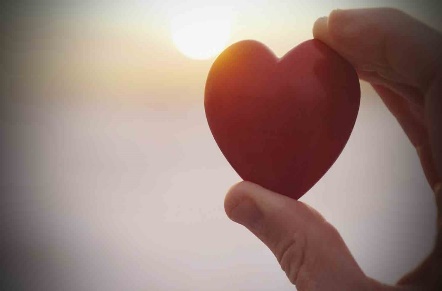 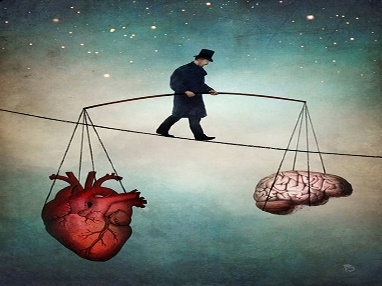 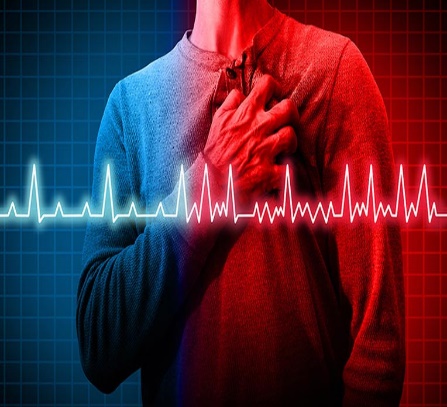 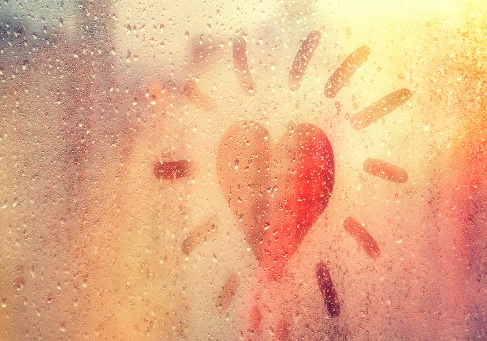 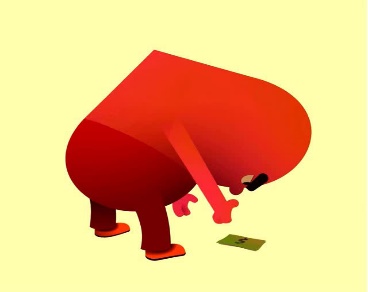 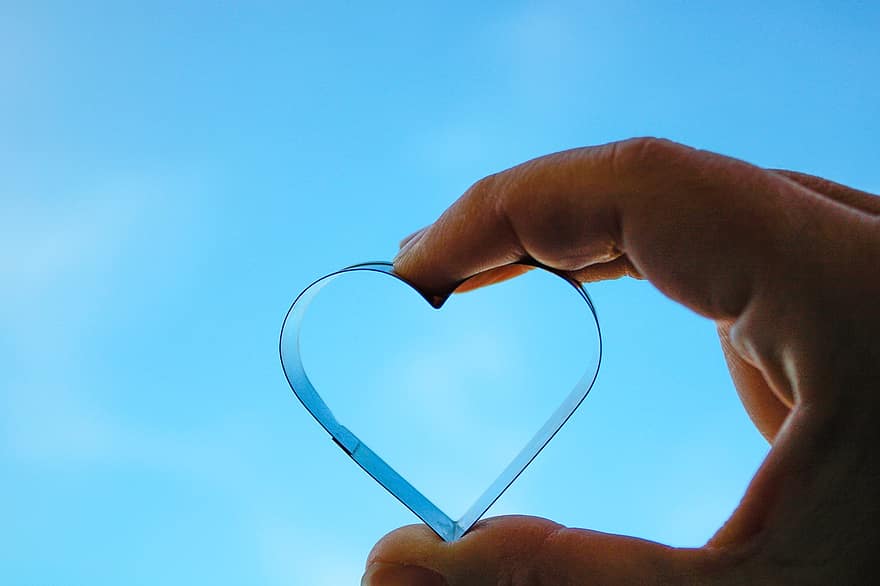 → Take heed to not have heavy hearts of earthly cares
→ Do not forget God remembers all wicked acts
→ God knows all hearts in how and what they desire
→ The love of money pierces a heart of sorrows
→ Prayer is essential in requesting His forgiveness
→ Perverse secretive hearts are an abomination
→ Proud/haughty have no inheritance in God’s realm 
→ Hardened hearts hold the disease of arrogance
→ Repent, cast away, and turn from one’s sins
→ Evils will remain in the times of unfaithful deceit
→ Watch, corrupt desires will corrupt simple hearts
→ Do all in thankfulness through the peace of God
→ God’s judgment will praise those in His light
The heart is a light given by God to shine
Of the Heart
6
Ron Bert
May 28, 2023
Return says the LORD 

Turn to Me with all your heart
rend your heart, not your garments

the LORD your God is; 
		● gracious and merciful
		● Slow to anger
		● of great kindness
		● relents from doing harm
"Now, therefore," says the LORD, "Turn to Me with all your heart, With fasting, with weeping, and with mourning. So rend your heart, and not your garments; Return to the LORD your God, For He is gracious and merciful, Slow to anger, and of great kindness; And He relents from doing harm." — Joel 2:12-13
says the LORD
↓
Turn to Me with all your heart
with all your
rend
shred
tear
split
rip
inside
outside
rend your heart,
Return
not your garments
the
LORD your God
gracious
is
●
and merciful
Slow to anger
of
●
great kindness
;
relents from
●
doing harm
●
→
anxiety
peace
says the High and Lofty One 
Who inhabits eternity
whose name is Holy: 

I dwell With him who has 
a contrite and humble spirit
To revive the spirit of the humble And to revive the heart 
of the contrite ones
For thus says the High and Lofty One Who inhabits eternity, whose name is Holy: "I dwell in the high and holy place, With him who has a contrite and humble spirit, To revive the spirit of the humble, And to revive the heart of the contrite ones. — Isaiah 57:15
says the High and Lofty
lost
found
hopeless
hopeful
love
One
whose
Who inhabits eternity
peace
mortality
immortality
I dwell
name is Holy:
hate
love
immortality
With him who has
revive
trust
truth
happiness
a contrite and humble spirit
To
lies
truth
death
life
hopeful
revive the spirit of the humble
revive
revive the spirit
.                             .
of the
And to revive the heart
found
distrust
revive the heart
revive
trust
.                             .
contrite ones
life
sorrow
happiness
[Speaker Notes: fear   confidence
judgment      forgiveness
unbelief    belief]
=
The LORD is near



to those who have a broken heart 


And saves such as have
a contrite spirit
↙
↘
The LORD is near to those who have a broken heart, And saves such as have a contrite spirit.   — Psalms 34:18
The LORD is near
to those who
have a broken heart
And saves
such as have
a contrite spirit
contrite
apologetic
remorseful
repentant
penitent
regretful
ashamed
sorry
Mankind’s creative abilities
The refining pot is for silver 
the furnace for gold


But the LORD tests the hearts
The refining pot is for silver and the furnace for gold, But the LORD tests the hearts. — Proverbs 17:3
The refining pot is for silver
the furnace for gold
But the LORD
tests the hearts
He looks for noble spirits
Say to who are fearful-hearted

Be strong, do not fear!

God will come with vengeance
 With the recompense of God
He will come and save you
Say to those who are fearful-hearted, "Be strong, do not fear! Behold, your God will come with vengeance, With the recompense of God; He will come and            save you." — Isaiah 35:4
who are fearful-
Say to
↙
↘
Be strong, do not fear!
hearted
God will come with
vengeance
With the recompense
→
←
He will come and
of God
recompense
compensation
restoration
restitution
return
reward
save you
Say to who are fearful-hearted

Be strong, do not fear!

God will come with vengeance
 With the recompense of God
He will come and save you
↙
↘
words
with
→
←
compensation
You shall love the LORD your God

		with all your heart
		with all your soul
		with all your strength

these words shall be in your heart
You shall
.                .
"You shall love the LORD your God with all your heart, with all your soul, and with all your strength. And these words which I command you today shall be in your heart." —  Deuteronomy 6:5-6
You shall love the LORD your God
with all your heart
with all your
all your heart
all your heart
→
with all your
soul
with all your strength
→
with all your
these words
words
→
with all your
shall be in
your heart
in
you shall love the LORD your God

		with all your heart
		with all your soul
		with all your mind
		with all your strength

This is the first commandment
you shall
.               .
'And you shall love the LORD your God with all your heart, with all your soul, with all your mind, and with all your strength.' This is the first commandment. — Mark 12:30
you shall love the LORD your
heart
with all your
→
with all your heart
all your heart
with all
God
heart
with all your
→
with all your mind
your soul
with all your
→
This is the
with all your strength
with all your
→
first commandment
=
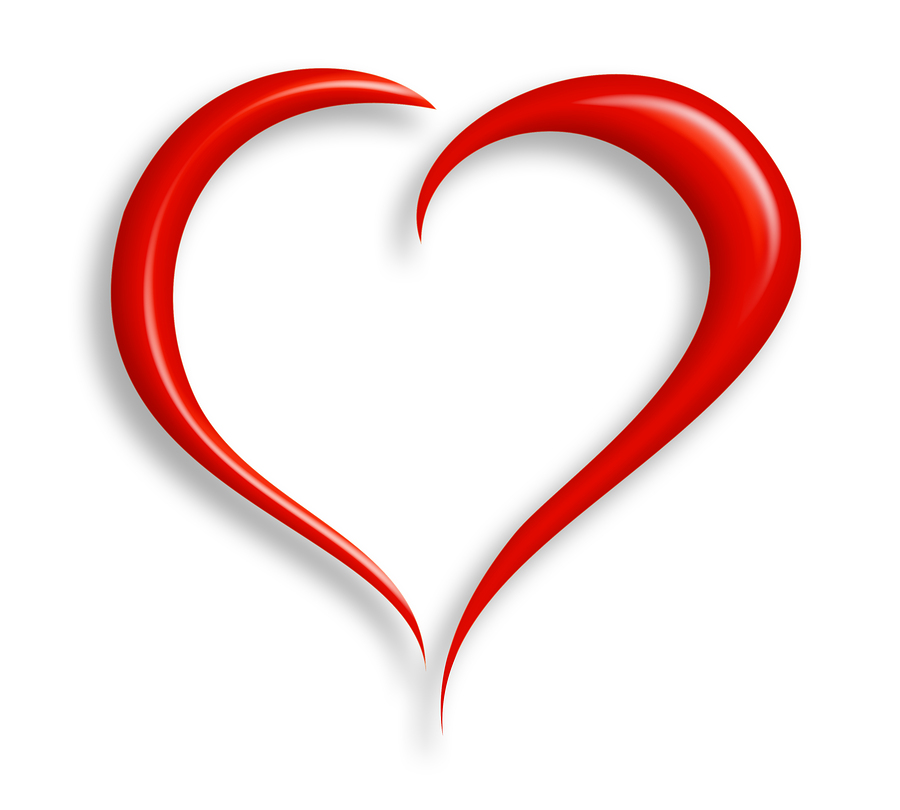 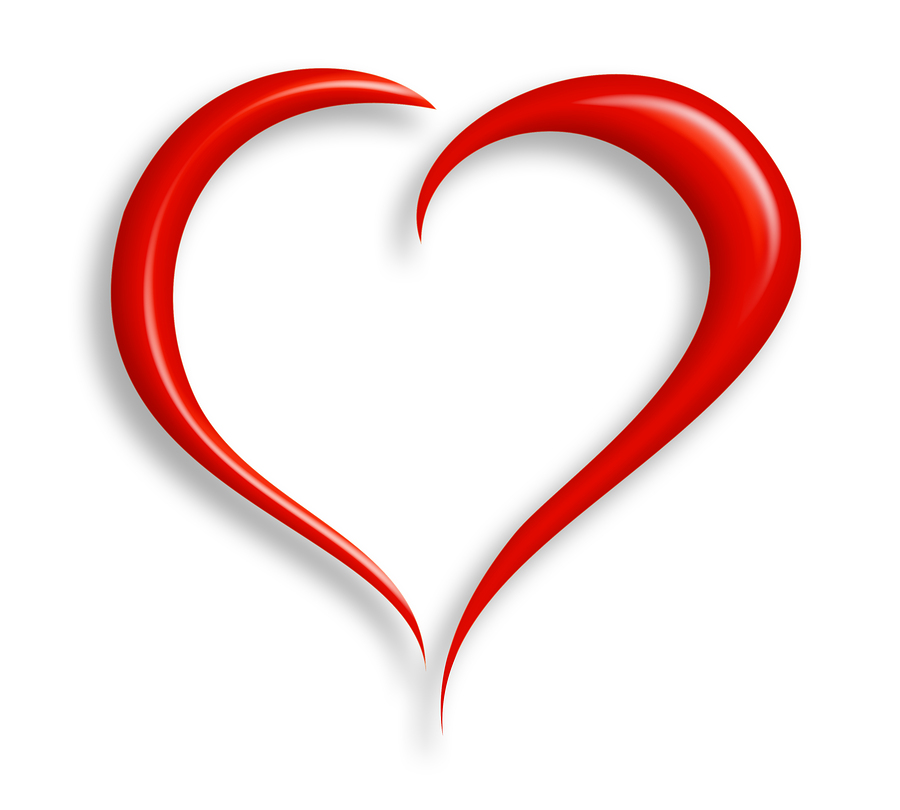 seek the LORD your God
      
   you will find Him if you seek Him 		      ● with all your heart 
	 	      ● with all your soul
"But from there you will seek the LORD your God, and you will find Him if you seek Him with all your heart and with all your soul."         — Deuteronomy 4:29
seek the
↘
you will find
LORD your God
heart
heart
with all your
Him if you seek Him
with all your
with all your soul
heart
with all your
call upon Me
     
	go and pray to Me
	      I will listen to you

      you will seek Me and find Me
	       when you search for Me
 			with all your heart
↖
Then you will call upon Me and go and pray to Me, and I will listen to you. And you will seek Me and find Me, when you search for Me with all your heart. — Jeremiah 29:12-13
call upon Me
go
pray
pray
I will listen to
and pray to Me
you
you will seek Me and find
Me
when you search for Me
with
all your heart
with all your
→
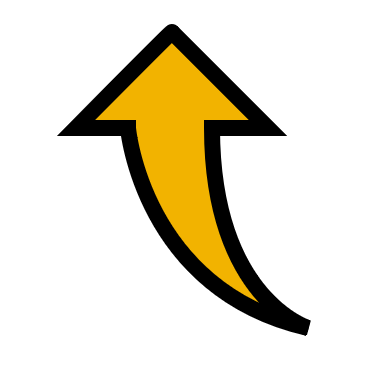 Let 
	the words of my mouth 
	the meditation of my heart 
        
	 Be acceptable in Your sight
        
	 O LORD
		 ● my strength	
		 ● my Redeemer
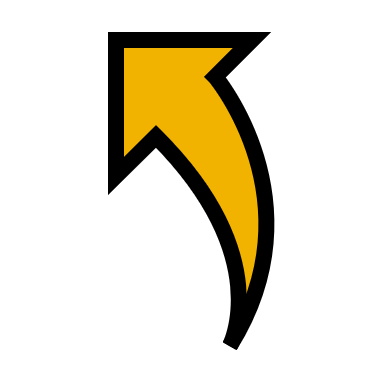 the words of my mouth
Let the words of my mouth and the meditation of my heart Be acceptable in Your sight, O LORD, my strength and my Redeemer.      — Psalms 19:14
Let
↓
the meditation of my heart
Be
acceptable in Your sight
O LORD
in
my strength
↓
my Redeemer
Abba 
Father
O LORD
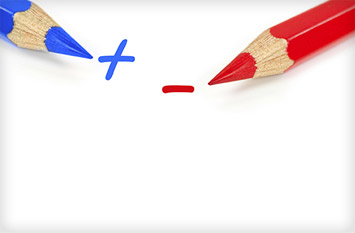 Let not
      
 	mercy and truth forsake you 
				  
	Bind them around your neck 
			 
	       Write them on the tablet 
			    of your heart
↘
↓
Let not mercy and truth forsake you; Bind them around your neck, Write them on the tablet of       your heart, … — Proverbs 3:3
Let not
mercy and truth forsake
you
Bind them around your neck
↙
↘
↓
Write them on the tablet
of
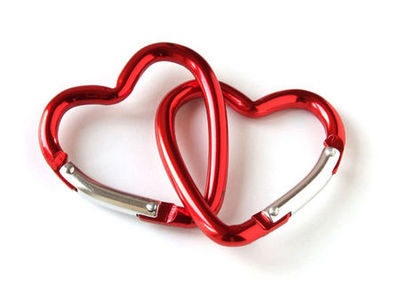 your heart
heart
message
dispatch
letter
epistle
in
Christ’s
Christ’s epistle written in our hearts
			     
known and read by all men; 

written not with ink 
but by the Spirit of the living God

 not on tablets of stone 
but on tablets of the heart
You are our epistle written in our hearts, known and read by all men; clearly you are an epistle of Christ, ministered by us, written not with ink but by the Spirit of the living God, not on tablets of stone but on tablets of flesh, that is, of the heart. — 2nd Corinthians 3:2-3
epistle written in our
↘
s
hearts
known and read by all
read
men;
↓
written
Christ
,
heart
not with ink
but by the Spirit of
not on tablets of
the living God
but on tablets
stone
of the heart
heart
the covenant that I make 
says the LORD: 

I will put My laws into their hearts
in their minds I will write them

Their sins and their lawless deeds 
I will remember no more
"This is the covenant that I will make with them after those days, says the LORD: I will put My laws into their hearts, and in their minds I will write them," then He adds, "Their sins and their lawless deeds I will remember no more." — Hebrews 10:16-17
the covenant that I
.            .
make
I will put My laws
says the LORD:
into their hearts
in their
heart
into
.        .
→
in
minds I will write them
.        .
Their sins and their lawless
Forgiveness
I will remember no more
deeds
.        .
power of God
=
.                         .
Christ
the gospel of Christ
the gospel of Christ is the power of God 
		
to salvation for everyone who believes

in it the righteousness of God is revealed 
"The just shall live by faith"

the wrath of God is revealed from heaven against all ungodliness and unrighteousness 
of men, who suppress the truth 
in unrighteousness

God has shown it to them
For I am not ashamed of the gospel of Christ, for it is the power of God to salvation for everyone who believes, for the Jew first and also for the Greek. For in it the righteousness of God is revealed from faith to faith; as it is written, "The just shall live by faith." For the wrath of God is revealed from heaven against all ungodliness and unrighteousness of men, who suppress the truth in unrighteousness, because what may be known of God is manifest in them, for God has shown it                      to them. — Romans 1:16-19
↙
to salvation for
is the power of God
everyone who believes
in it the righteousness
in
of God is revealed
the
"The just shall live by faith"
wrath of God is revealed from heaven against
wrath of God
all ungodliness and unrighteousness
of men,
who suppress the truth
in unrighteousness
→
in
God has shown it
to them
the righteousness of faith 
speaks in this way

Do not say in your heart
But the righteousness of faith  speaks in this way, "Do not say in your heart, 'Who will ascend into heaven?'" (that is, to bring Christ down from above) or," 'Who will descend into the abyss?'" (that is,   to bring Christ up from the dead).         — Romans 10:6-7
the righteousness of faith
in
speaks in this way
Do not say in
↓
'Who will
ascend into
your heart
in
heaven?'
↙
↘
'Who will
Hope over 
Judgment
'Who will ascend into heaven?'
'Who will descend into the abyss?'
the abyss?'
descend into
in
Faith in Christ
righteousness of faith says:

The word of faith preached is near you   in your mouth and in your heart

if you confess with your mouth 
the Lord Jesus and believe in your heart that God has raised Him from the dead you will be saved
 
with the heart 
one believes unto righteousness
But what does it say? "The word is near you, in your mouth and in your heart" (that is, the word of faith which we preach): that if you confess with your mouth the Lord Jesus and believe in your heart that God has raised Him from the dead, you will be saved. For with the heart one believes unto righteousness, and with the mouth confession is made unto salvation. — Romans 10:8-10
The word
is near
say
s
you
in your mouth and in your heart
word of faith
.                        .
of faith
of faith
d
heart
mouth
in
in
if you confess with your
preach
:
e
the Lord Jesus and believe in
mouth
heart
Lord Jesus
in
that God has raised Him from
your heart
resurrection
raised
raised
the dead
you will be saved
→
righteousness
one believes unto righteousness
heart
with the
if 
      we would judge ourselves

      we would not be judged
For if we would judge ourselves, we would not be judged.                — 1st Corinthians 11:31
we would judge ourselves
if
review
reckon
assess
gauge
critic
judge
→
we would not be judged
→
[Speaker Notes: De 30:19 "I call heaven and earth as witnesses today against you, that I have set before you life and death, blessing and cursing; therefore choose life, that both you and your descendants may live;]
God be thanked

though you were slaves of sin

you obeyed from the heart 

doctrine which you were delivered
But God be thanked that though you were slaves of sin, yet you obeyed from the heart that form of doctrine to which you were delivered. — Romans 6:17
↑
God be thanked
though
↖
↗
you were slaves of sin
you
obeyed from the heart
↓
obeyed
heart
doctrine
which you were
delivered
↙
↘
doctrine
delivered
this is the gift of God
every man to whom God has

● given riches and wealth
● given him power to eat of it
● to receive his heritage 
● rejoice in his labor

   God keeps him busy 
with the joy of his heart
→
As for every man to whom God has given riches and wealth, and given him power to eat of it, to receive his heritage and rejoice in his labor-this is the gift of God. For he will not dwell unduly on the days of his life, because God keeps him busy with the joy of his heart. — Ecclesiastes 5:19-20
every man to whom God
given riches and wealth
has
↙
to
given him power to eat of it
given
rejoice in
in
receive his heritage
given
this is the gift of God
his labor
receive
↘
he will not dwell unduly in his life
he will
not dwell
unduly
in
rejoice
God keeps
his life
↙
wrongly
improperly
excessively
desperately
unfairly
unduly
him busy
with the joy of his heart
joy of his heart
heart
.                           .
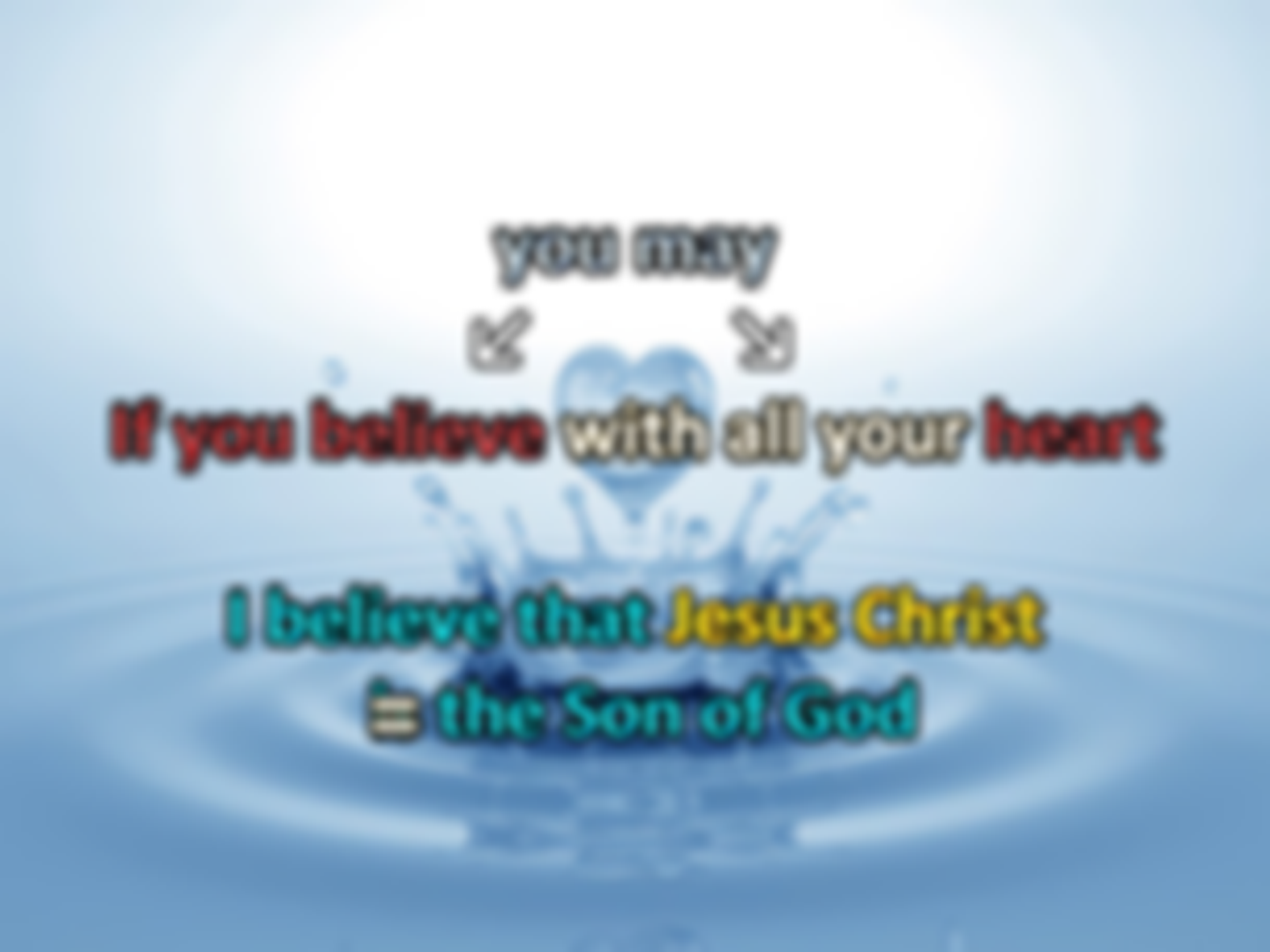 you may

If you believe with all your heart

I believe that Jesus Christ
 is the Son of God
Then Philip said, "If you believe with all your heart, you may." And he answered and said,           "I believe that Jesus Christ is      the Son of God." — Acts 8:37
If you believe
↙
↘
with all your heart
you may
heart
with all your
I believe that Jesus Christ
is
Jesus Christ
the Son of God
=
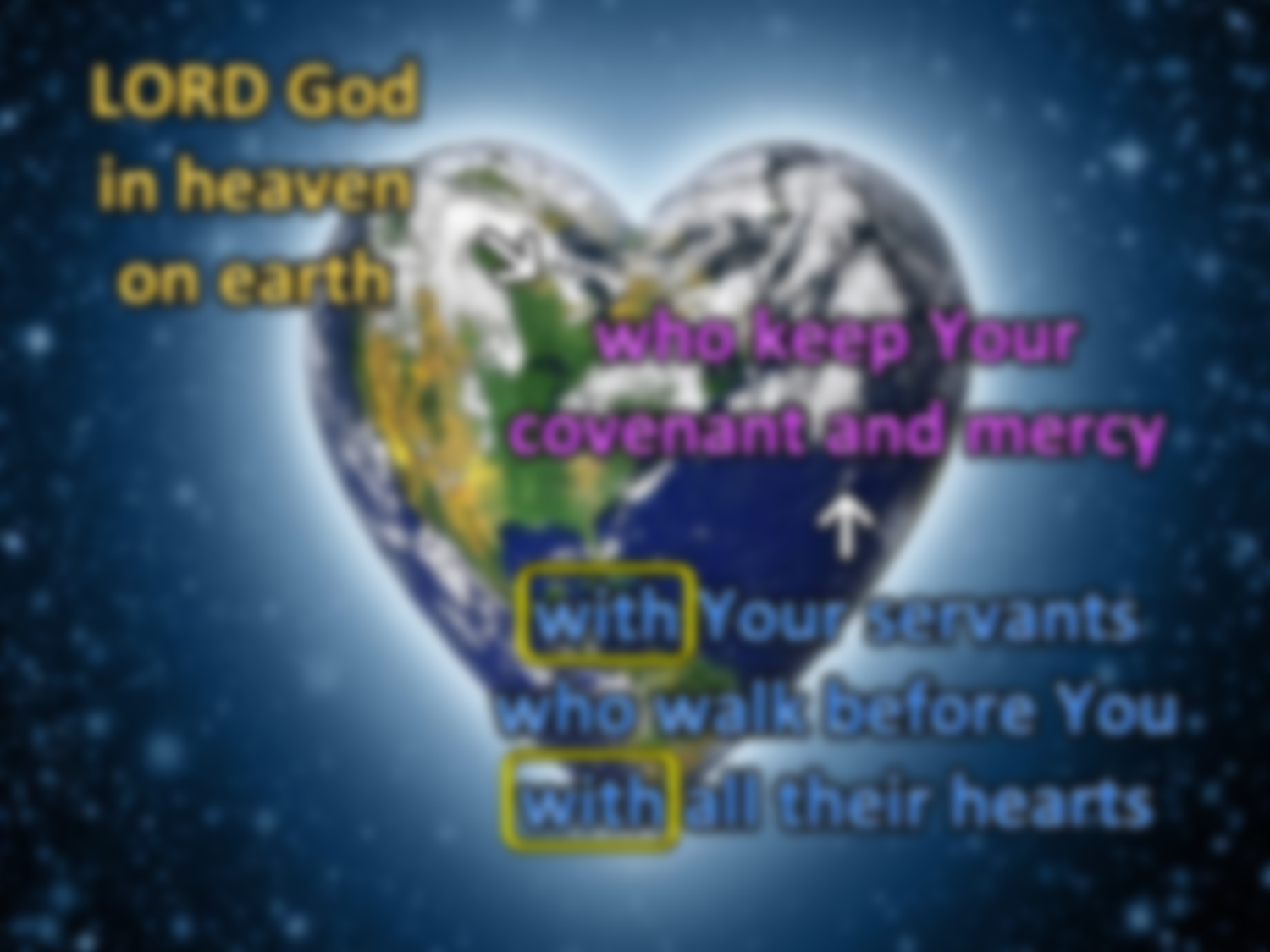 LORD God in heaven on earth
… and he said: "LORD God of Israel, there is no God in heaven or on earth like You, who keep Your covenant and mercy with Your servants who walk before You with all their hearts."               — 2nd Chronicles 6:14
LORD God
↘
in heaven
who keep Your covenant and mercy

with Your servants who walk before You with all their hearts
on earth
who keep
with
Your
covenant and mercy
↓
mercy
Your servants
who walk before
servants
with all their hearts
You
humbly
walk
all their hearts
justly/truth
[Speaker Notes: Mic 6:8 He has shown you, O man, what is good; And what does the LORD require of you But to do justly, To love mercy, And to walk humbly with your God?]
Peace I leave with you

not as the world gives 
do I give to you

Let not your heart be troubled neither let it be afraid
"Peace I leave with you,               My peace I give to you; not as    the world gives do I give to you. Let not your heart be troubled, neither let it be afraid." — John 14:27
Peace I leave with you
↙
↘
not as
do I give to you
the world gives
Let not your heart be troubled
↑
neither let it be afraid
.                 .
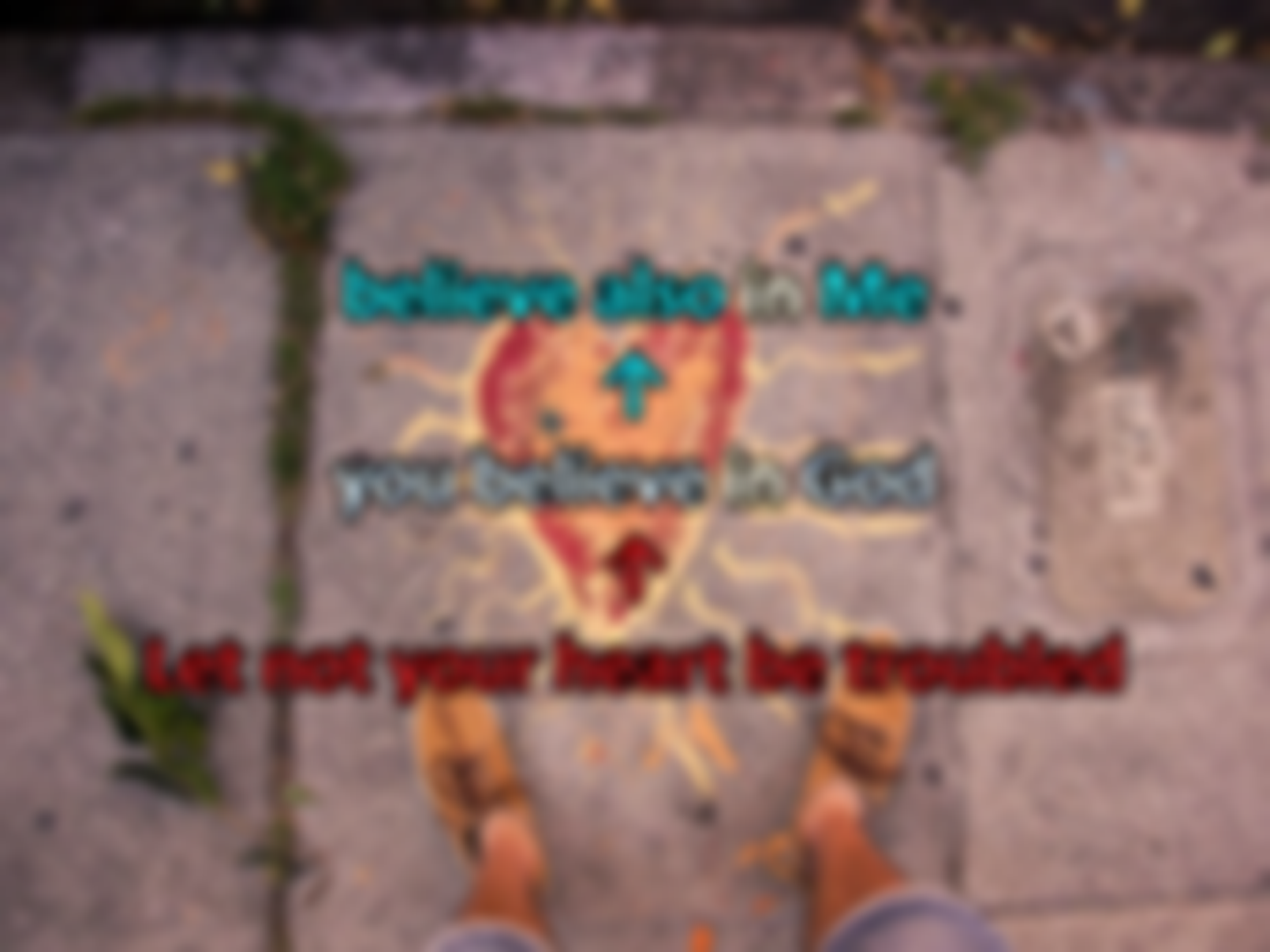 believe also in Me

you believe in God

Let not your heart be troubled
in
in
"Let not your heart be troubled; you believe in God, believe also in Me. — John 14:1
Let not your heart be
↑
you believe in
troubled
in
in
God
believe also in Me
↑
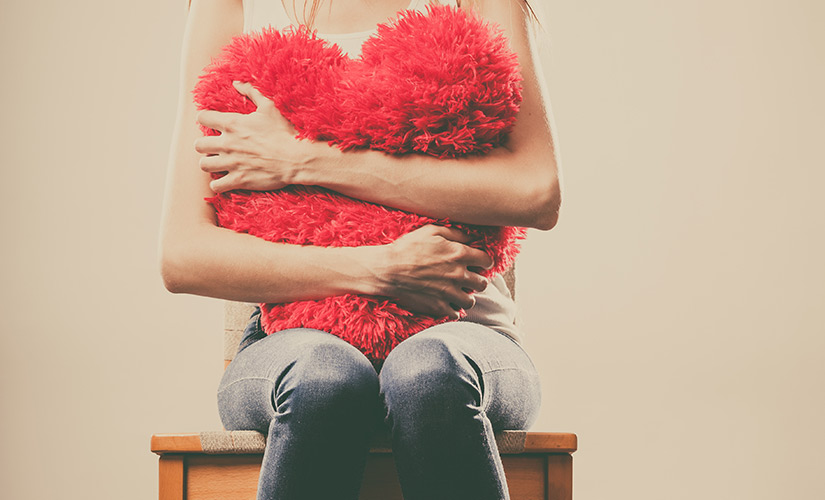 take heart


believe God that it will 
be just as it was told
"Therefore take heart, men, for I believe God that it will be just as it was told me." — Acts 27:25
take heart
↙
↘
↓
be just
believe God that it will
as it was told
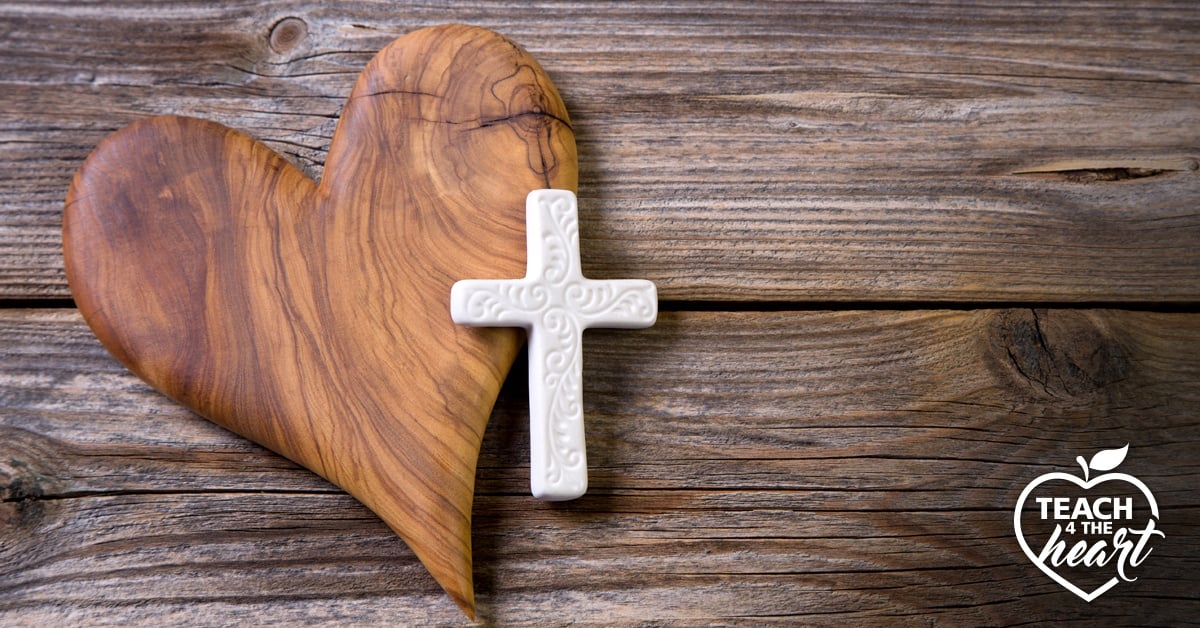 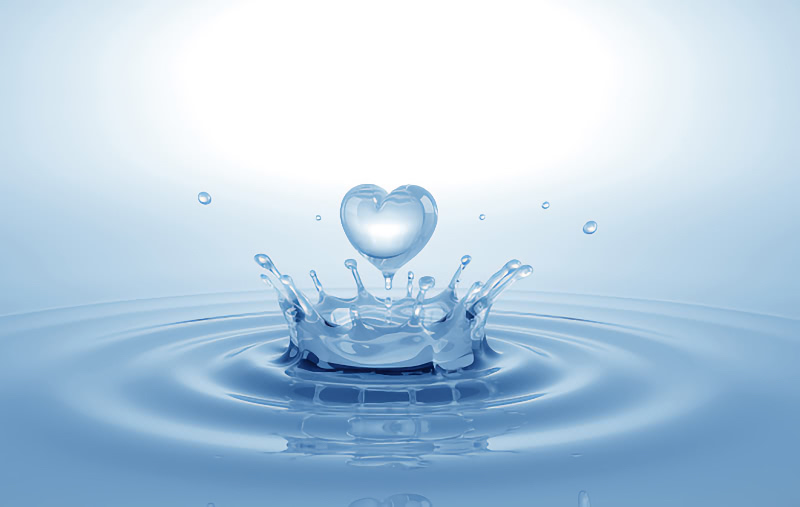 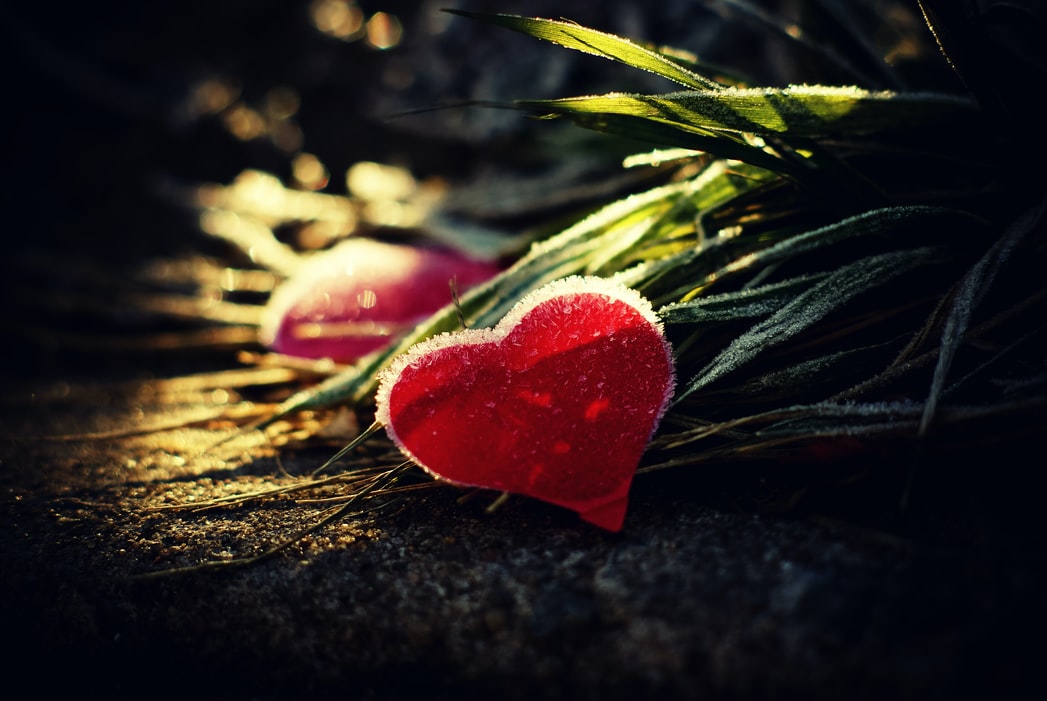 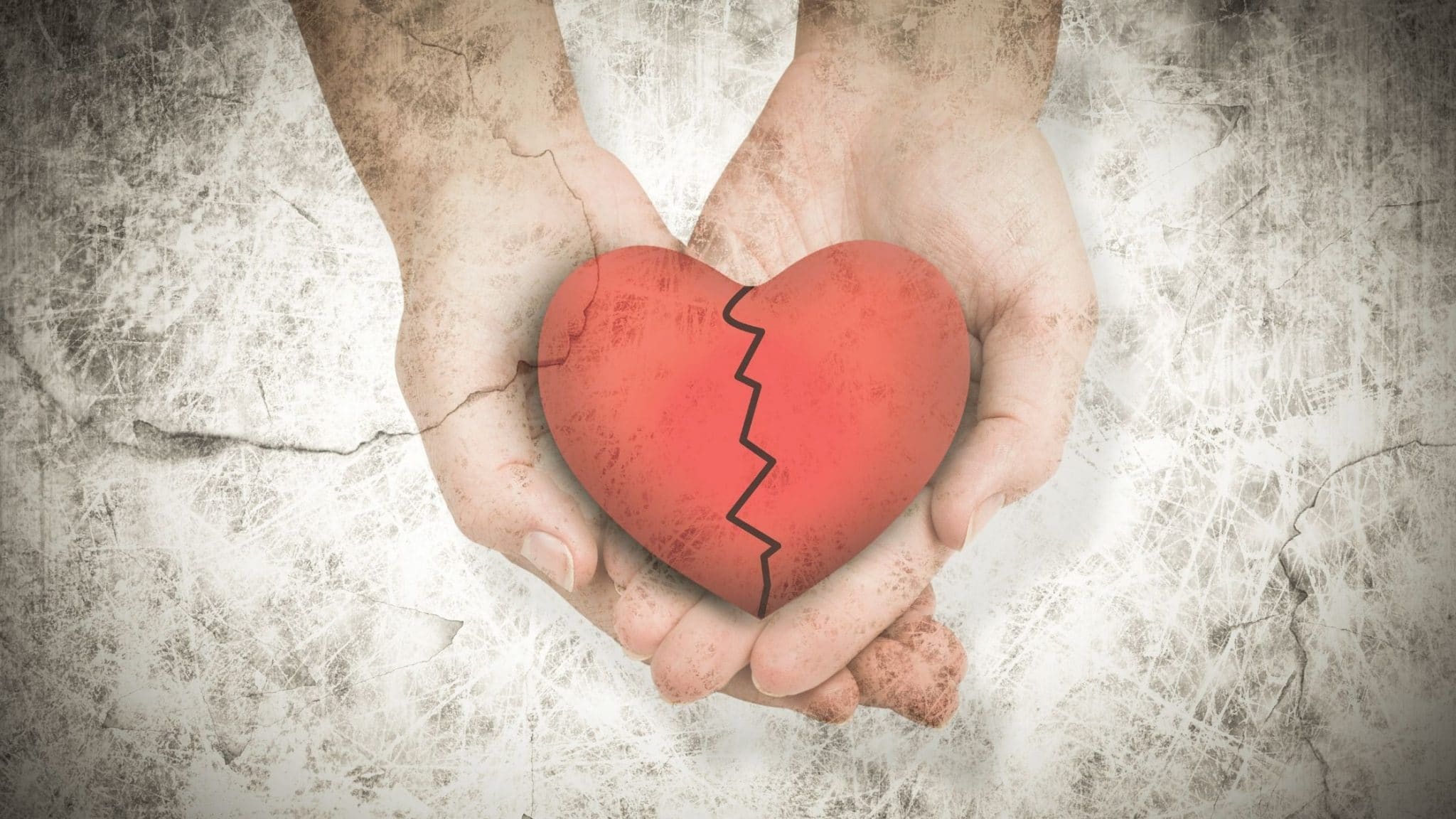 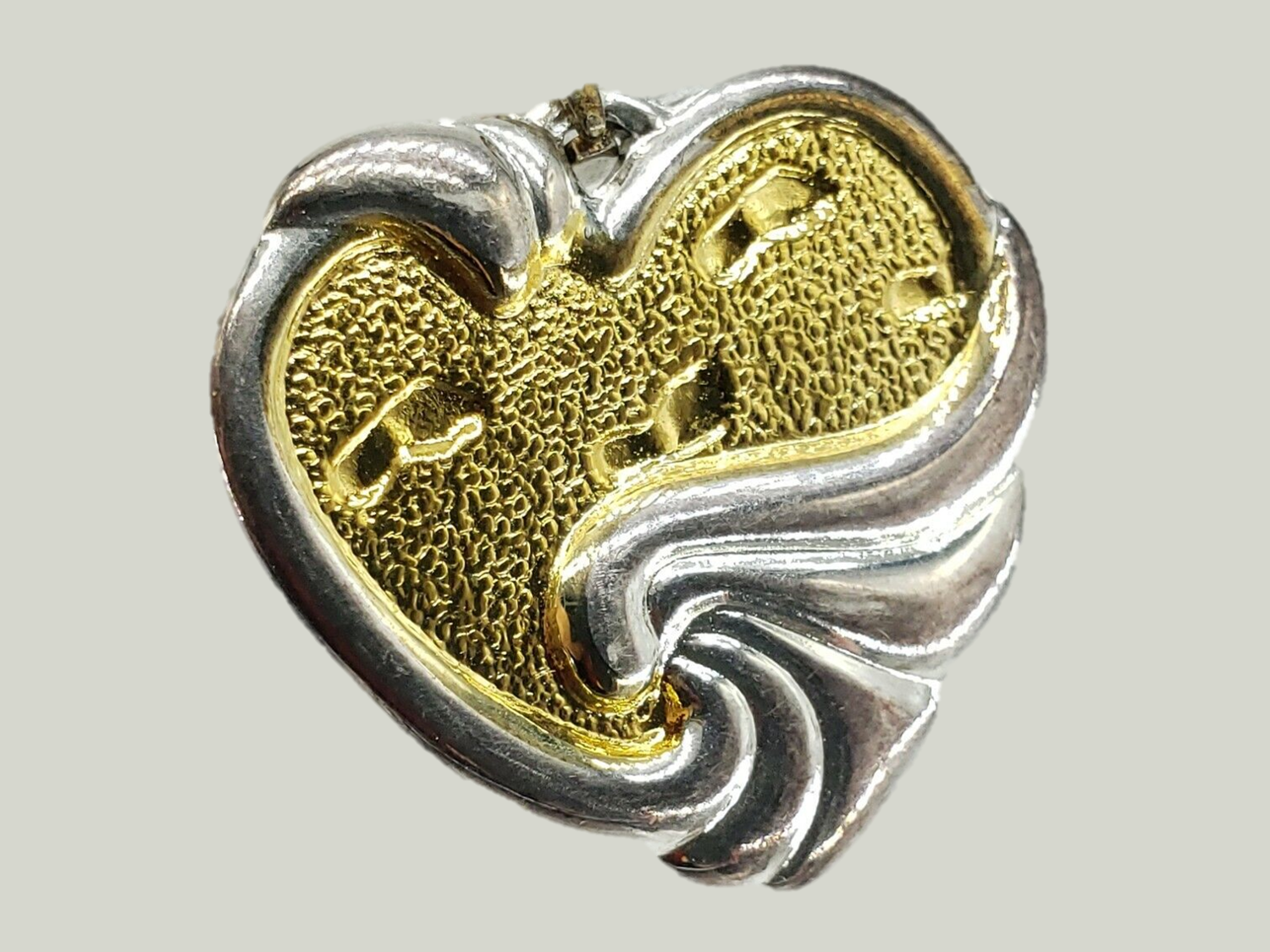 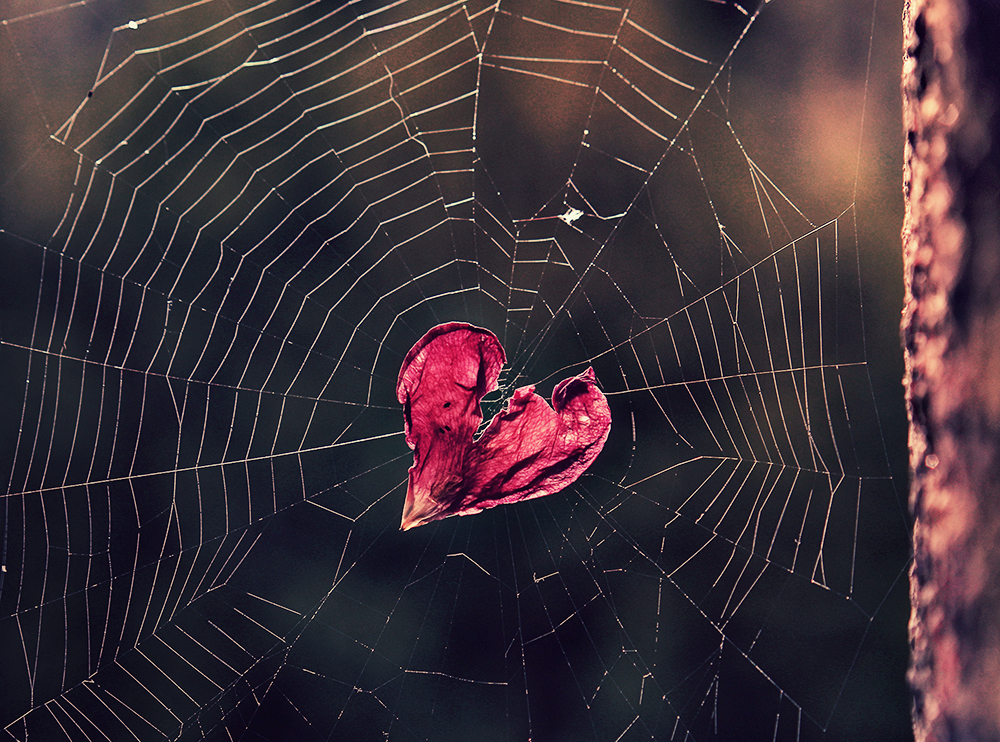 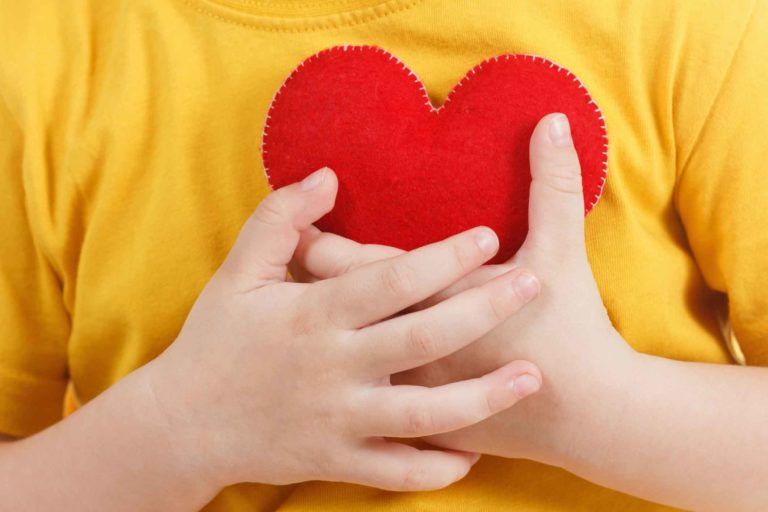 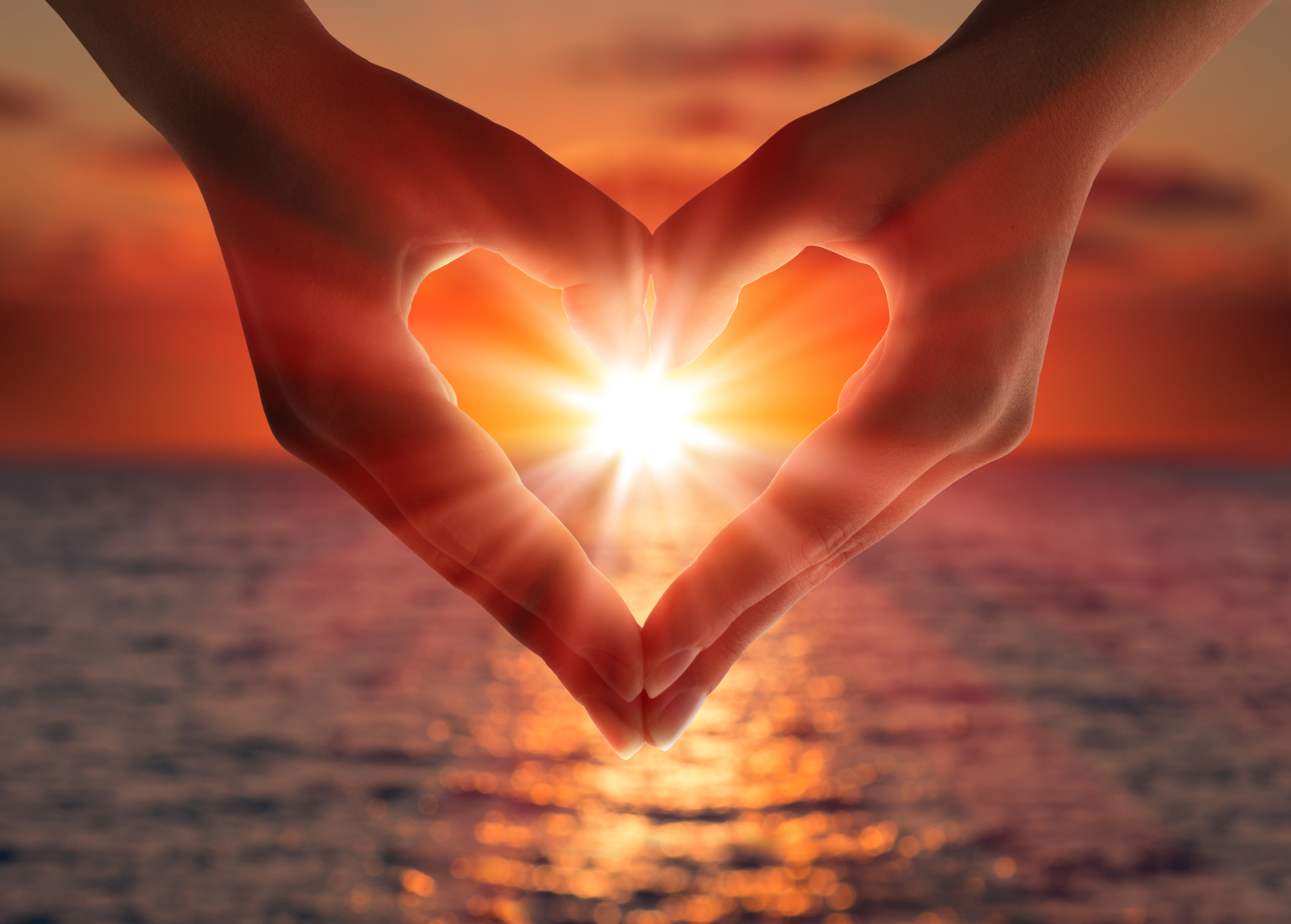 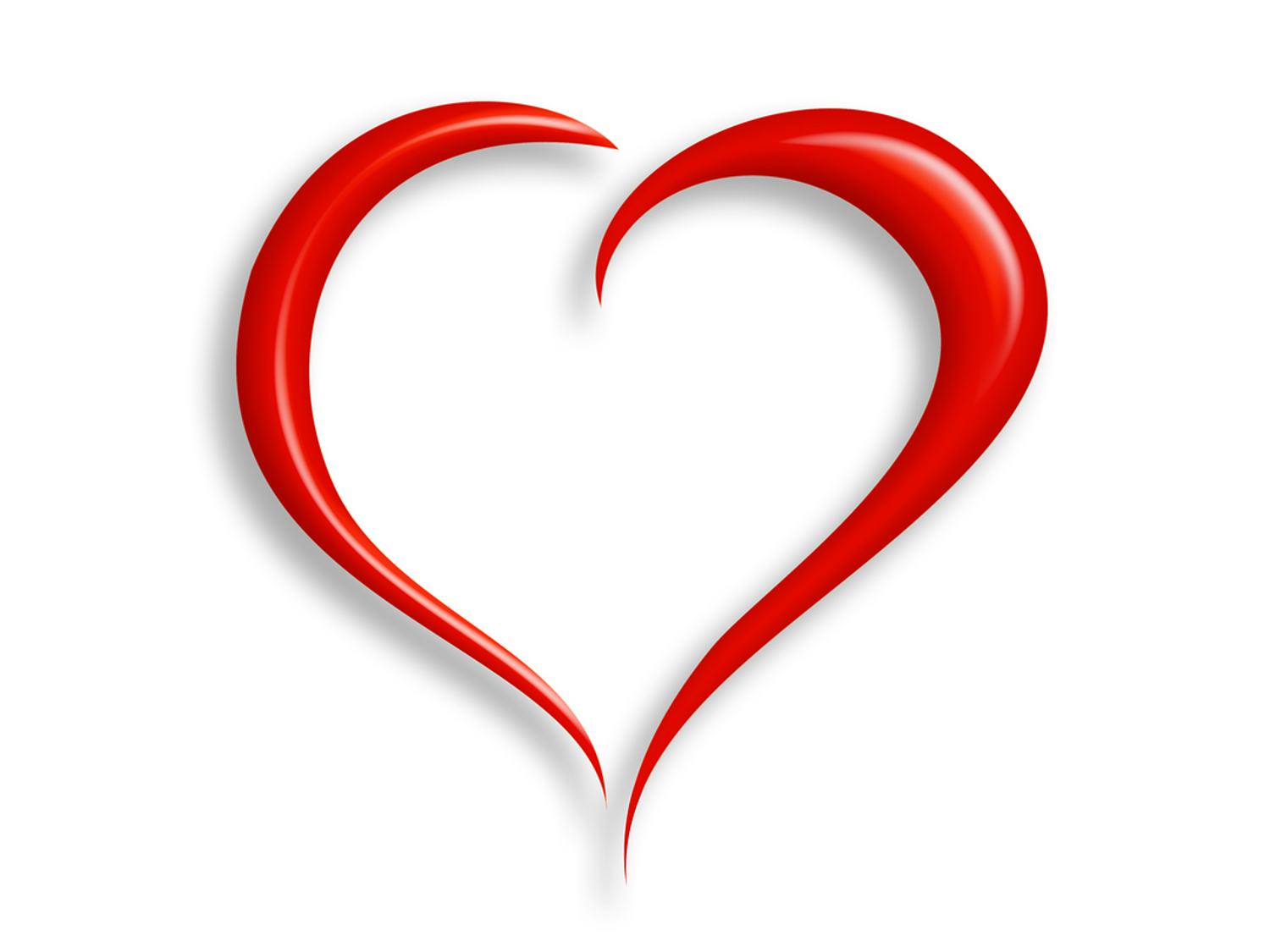 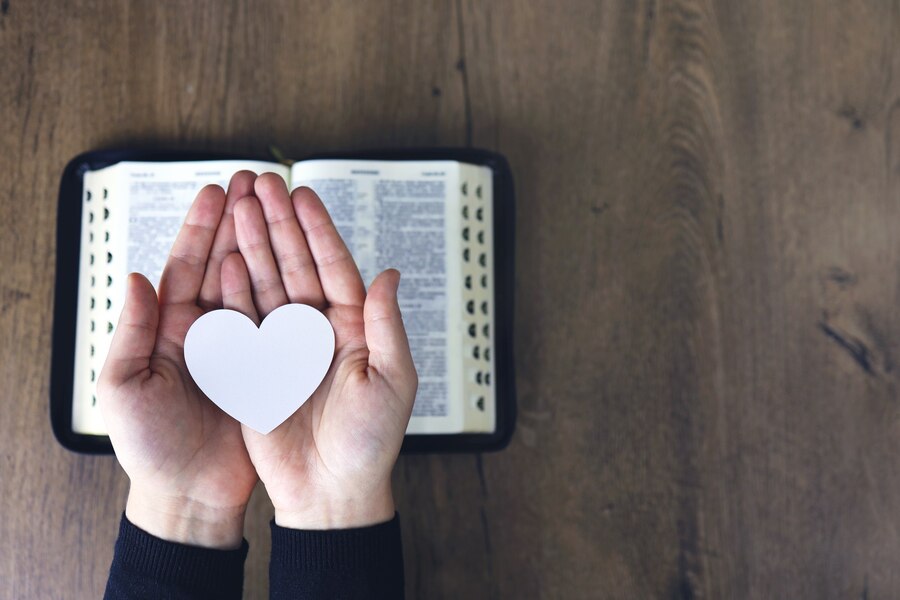 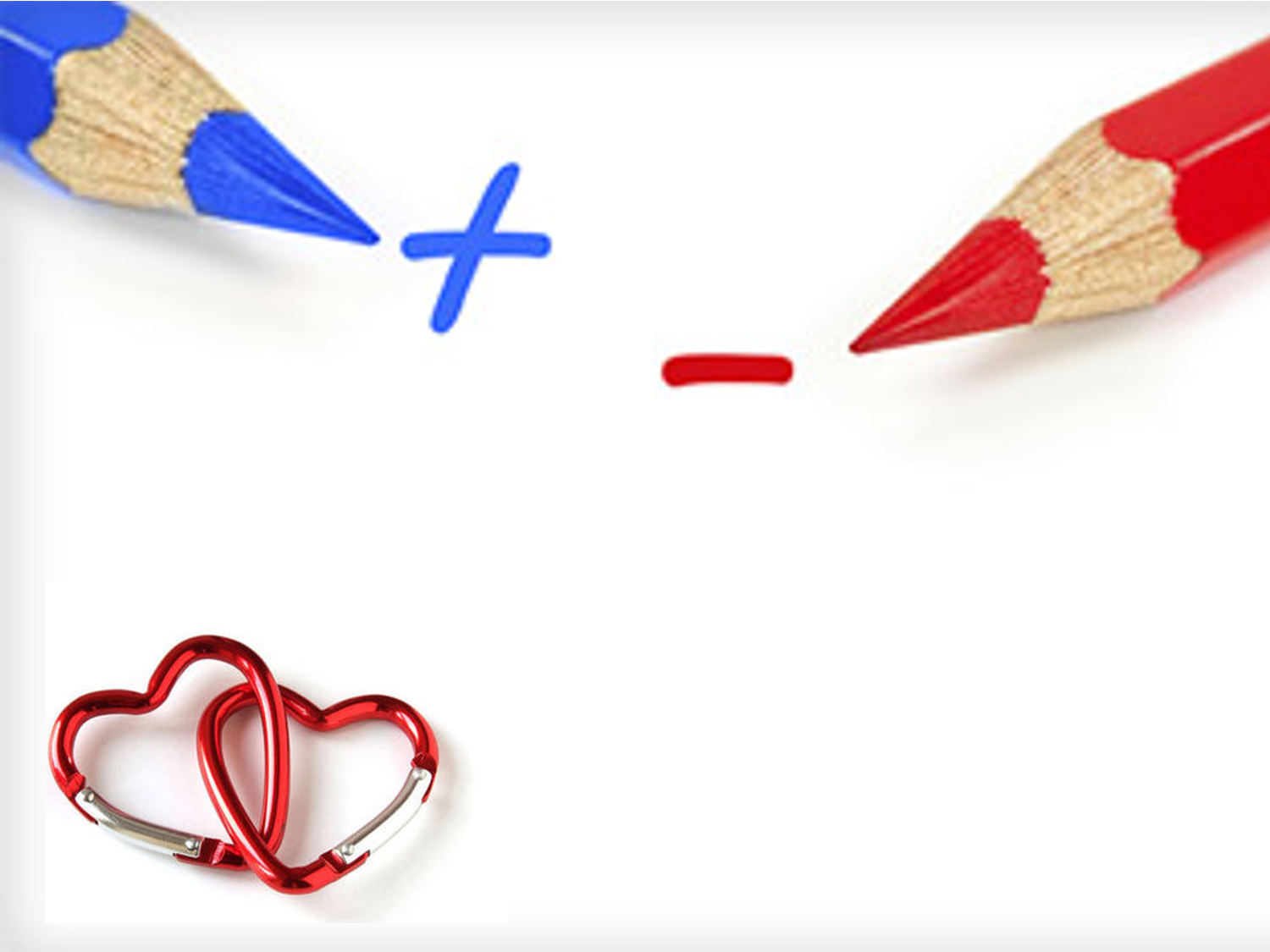 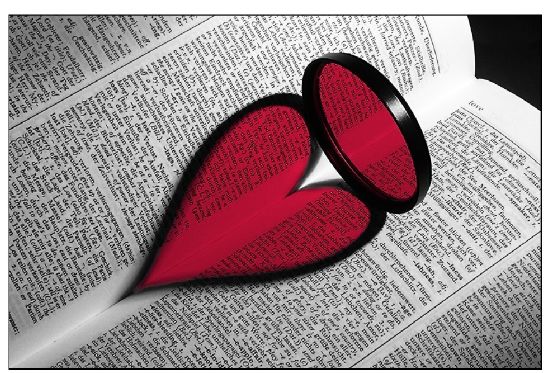 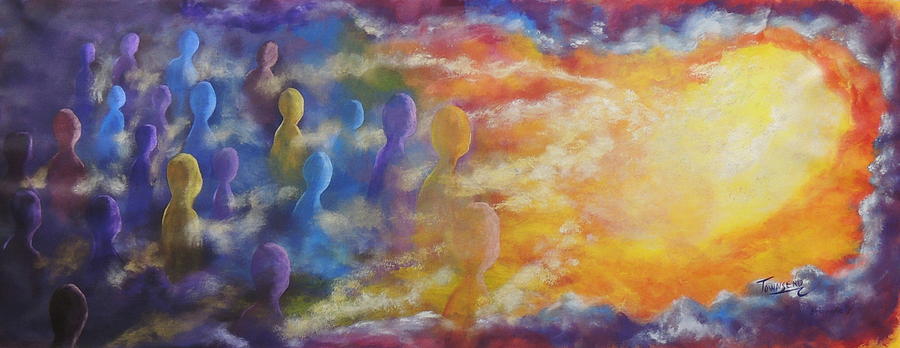 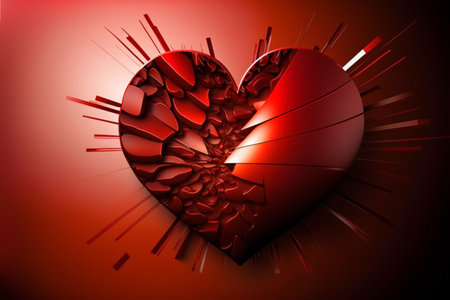 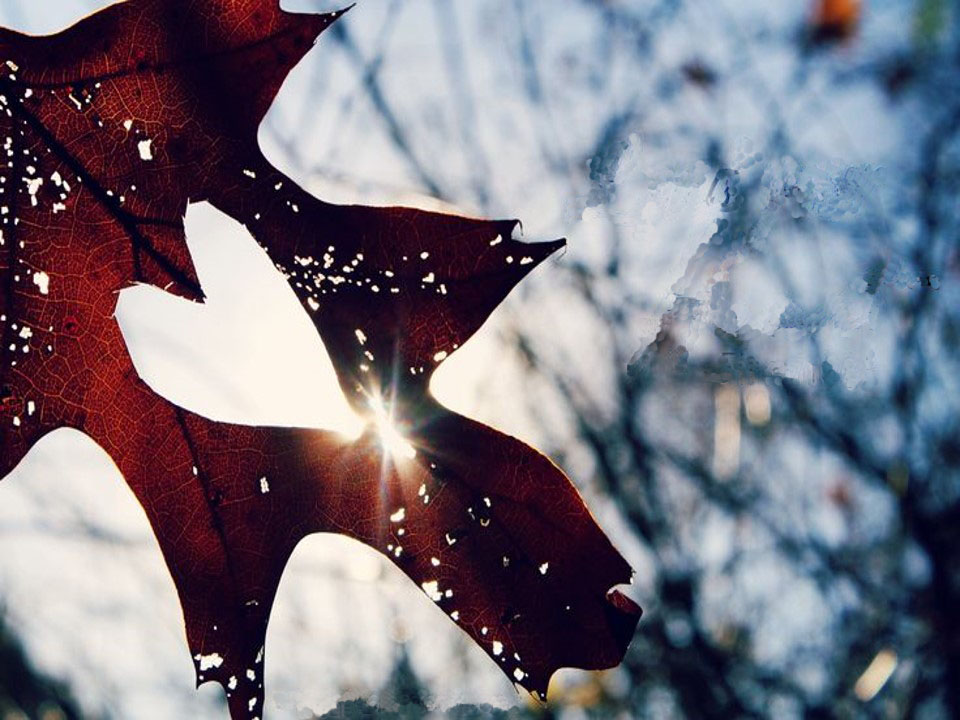 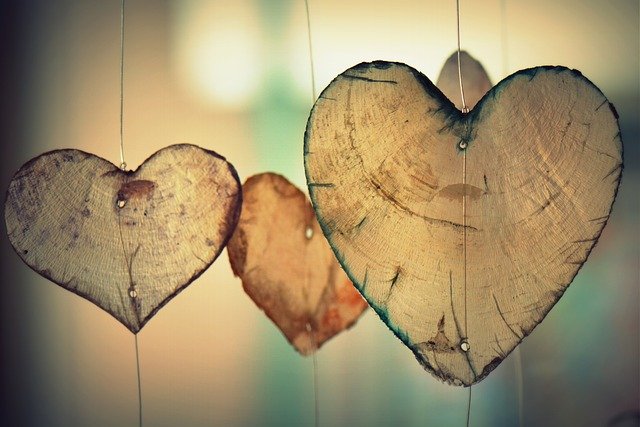 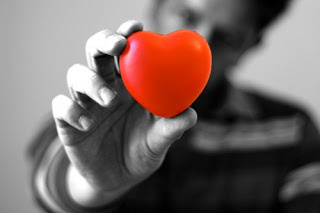 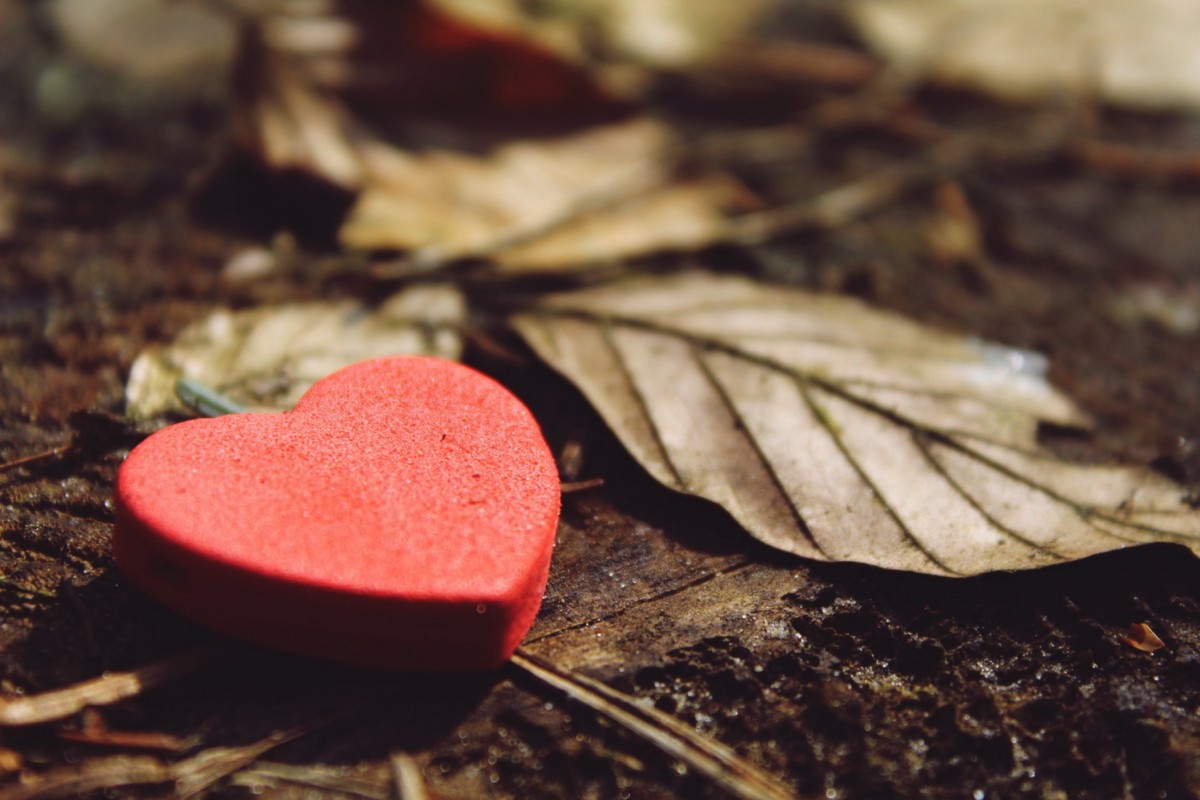 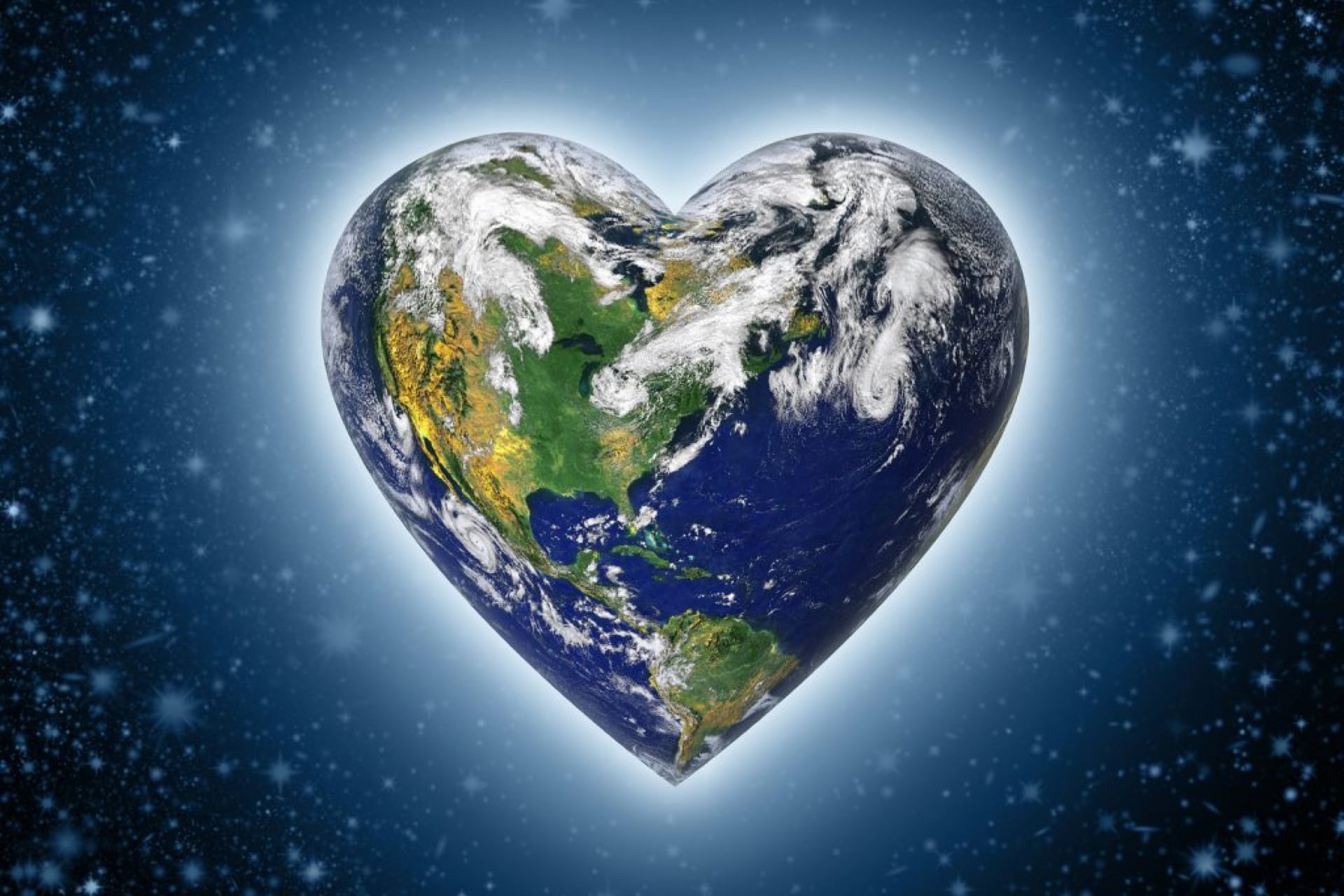 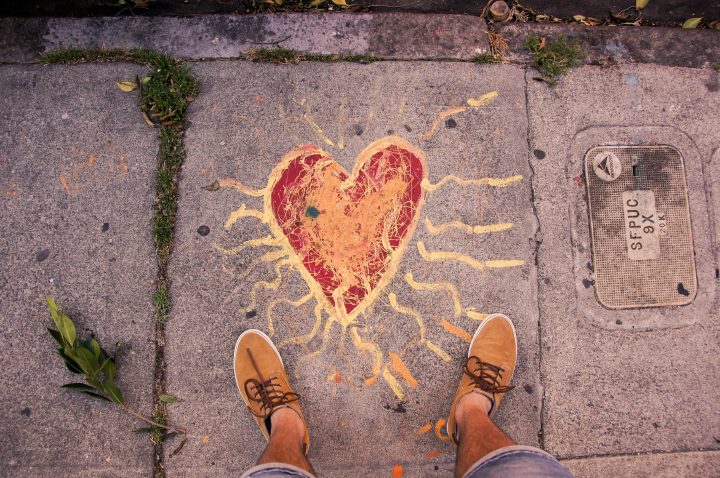 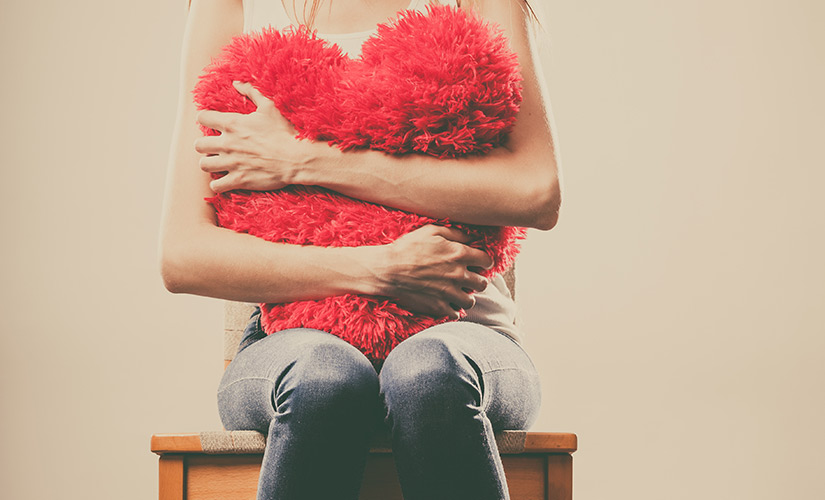 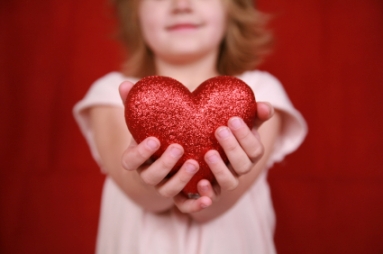 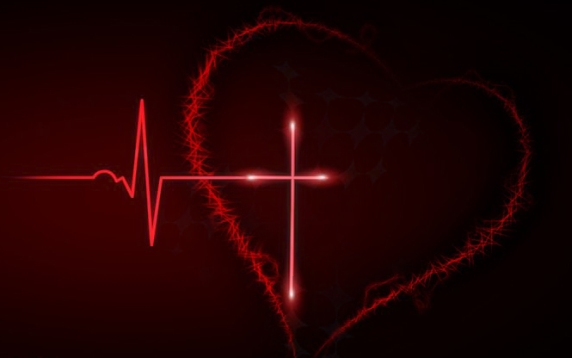 above all these things

 put on
 
love is the bond of perfection
But above all these things put on love, which is the bond of perfection. — Colossians 3:14
above all these things
put
love
is the bond of
on
→
perfection
=
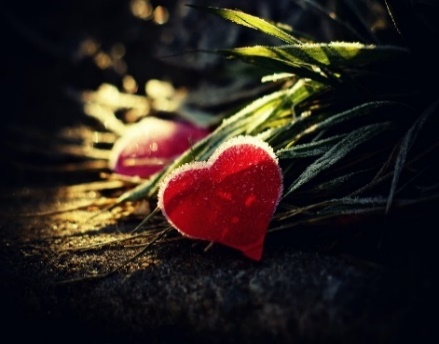 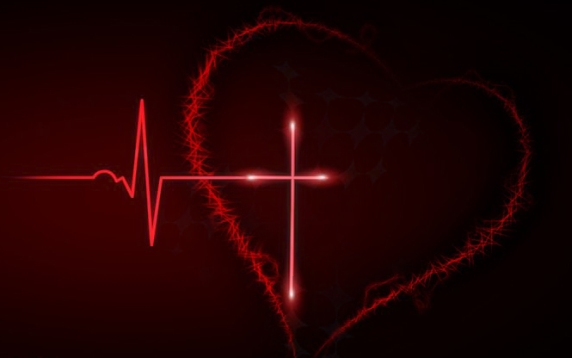 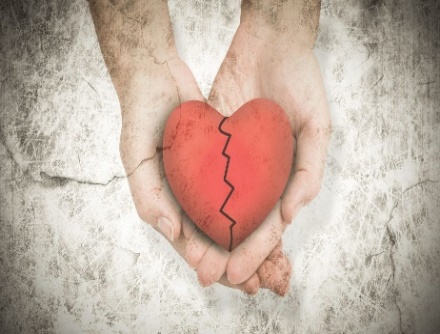 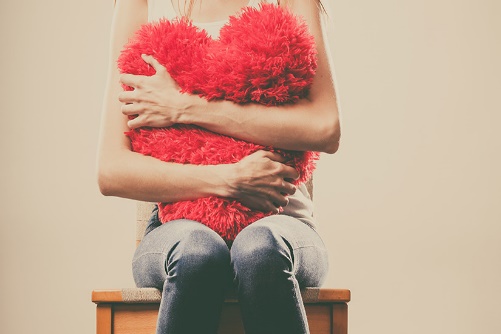 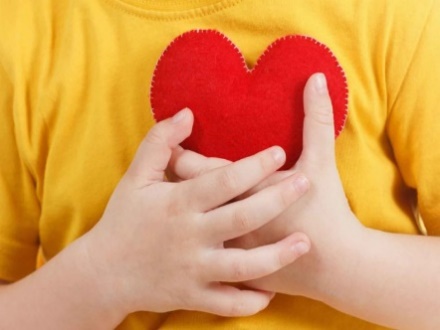 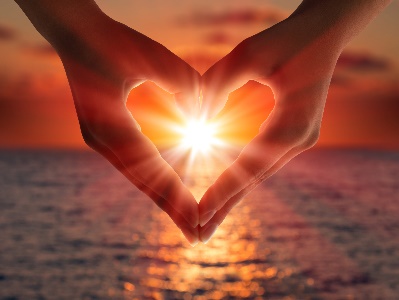 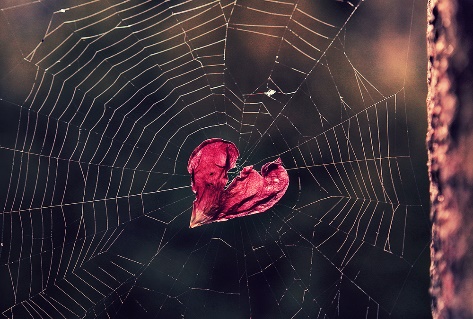 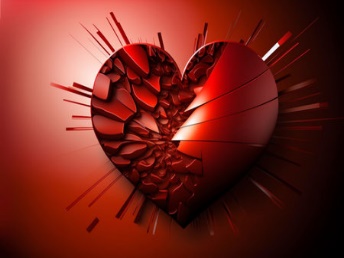 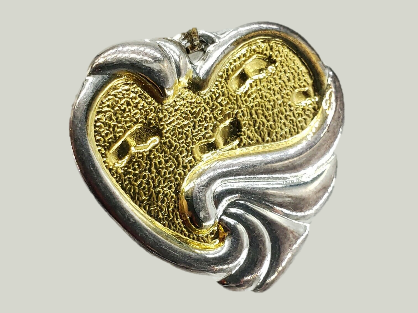 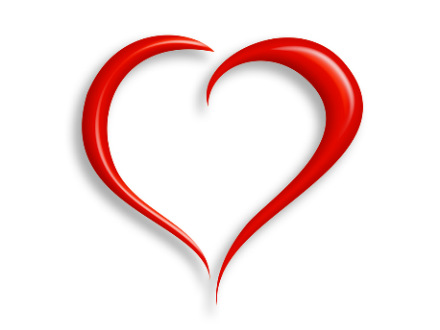 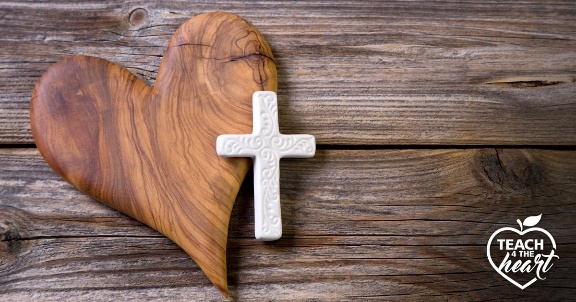 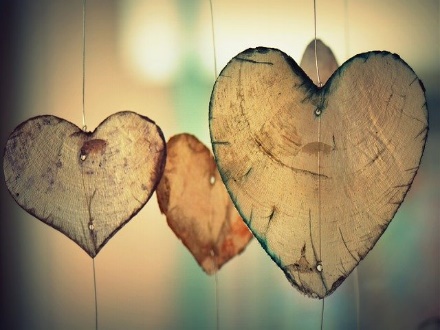 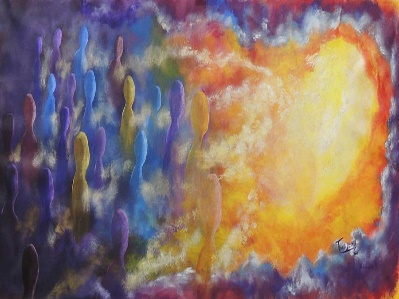 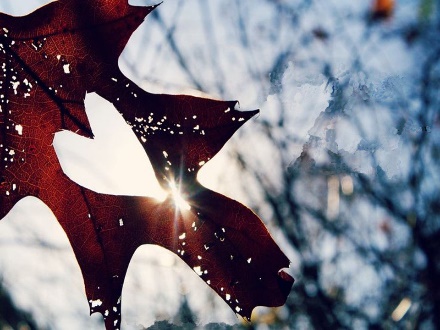 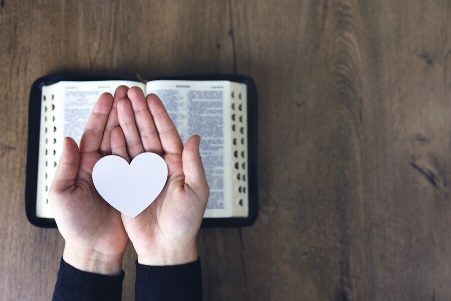 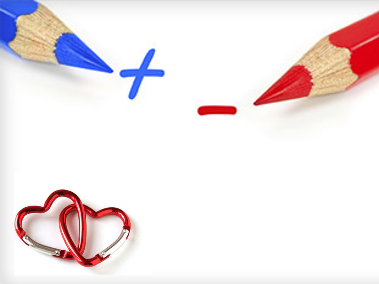 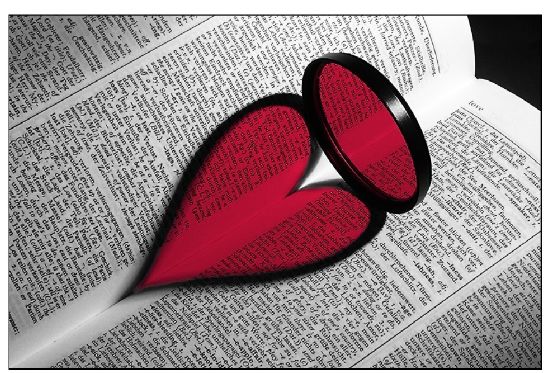 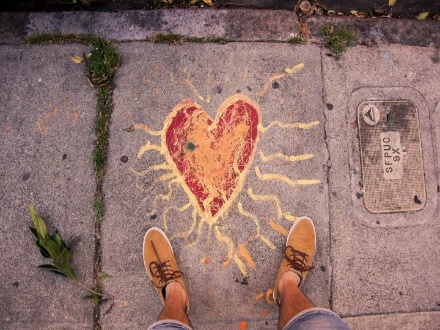 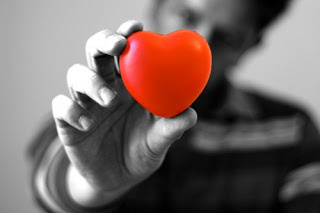 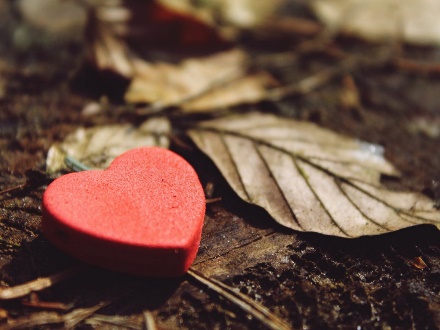 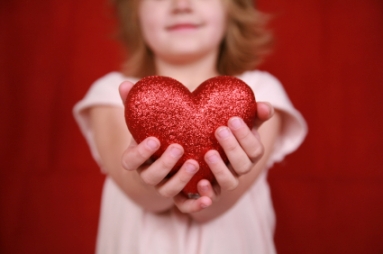 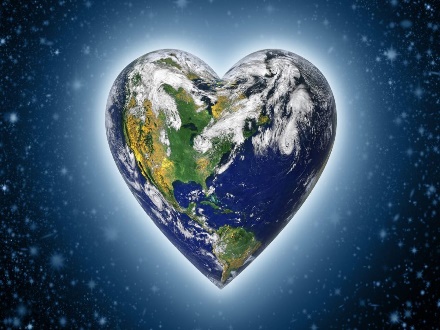 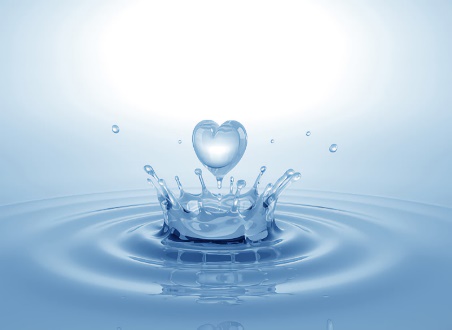 → God desires our inward heart over outward masks
→ God dwells with all humble spirits who mourn
→ Our revival is where faith conquers all
→ Fear is short of faith, and in His strong promises
→ Absolute love for God describes the top of character
→ God hears all hearts who honestly seek Him
→ Mercy and truth are the high waters of a heart
→ God’s salvation plan forgives obedient hearts
→ Call for higher faith in Christ over judging others
→ Deliverance comes by earnestly following His word
→ Joyfully busy is God’s gift to all genuine hearts
→ Peace is the greatest rest He gives to all believers
→ Faith is confidence in the eventual outcome
Heaven holds  the heart of God for the faithful
Please visit http://www.RonBert.comto explore further
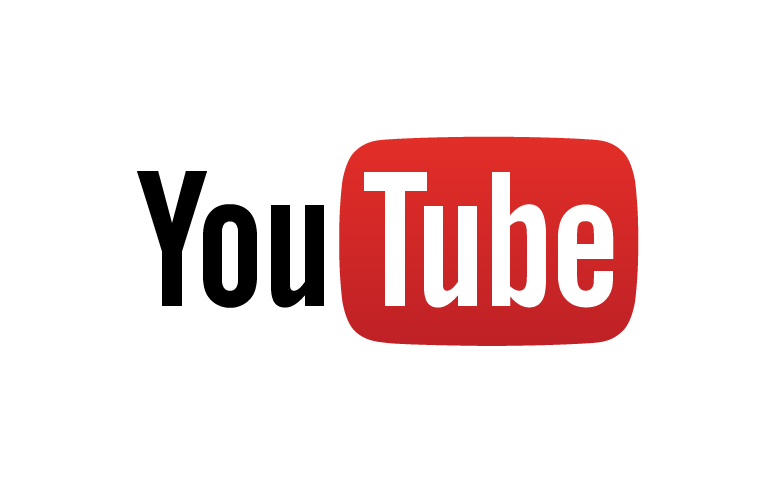 Ronald Bert Channel on
[Speaker Notes: Eternity never ends.]